APLICACIÓN DEL APRENDIZAJE SIGNIFICATIVO EN EDUCACIÓN SUPERIOR
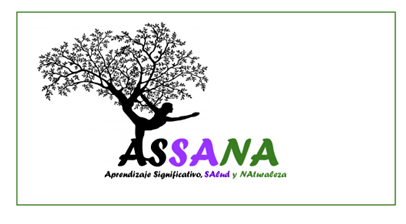 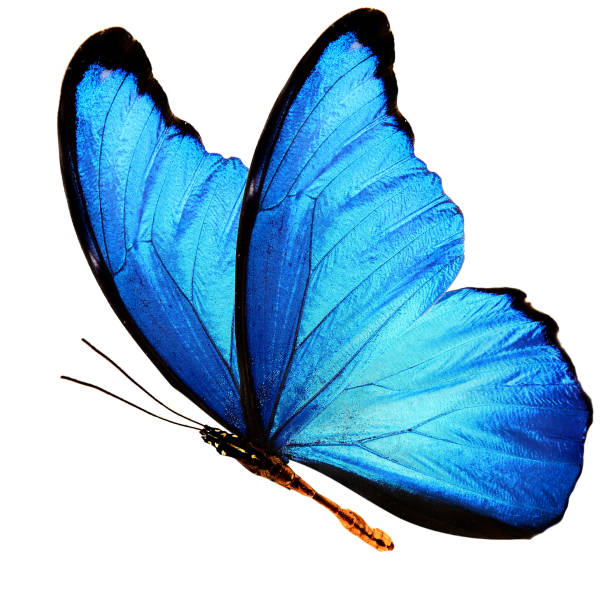 Maider Pérez de Villarreal Zufiaurre
Profesora Contratada Doctora
Didáctica de Ciencias Experimentales
Departamento de Ciencias
Universidad Pública de Navarra
Tel: 948 16 92 46
Email: maider.perezdevillarreal@unavarra.es
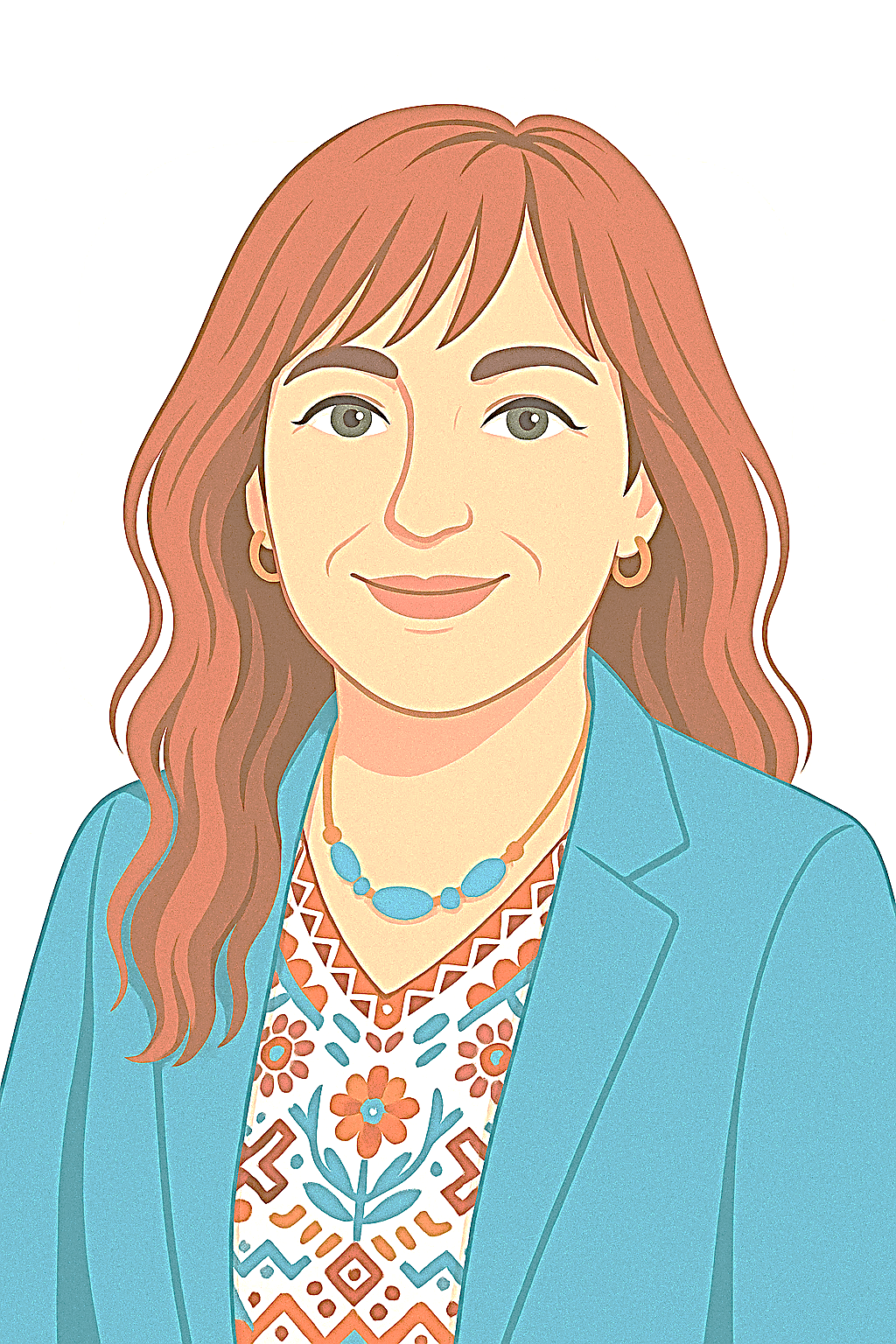 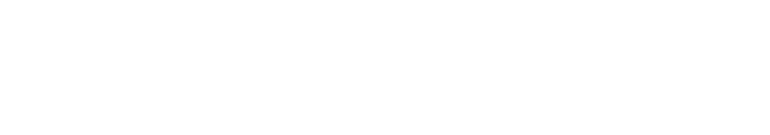 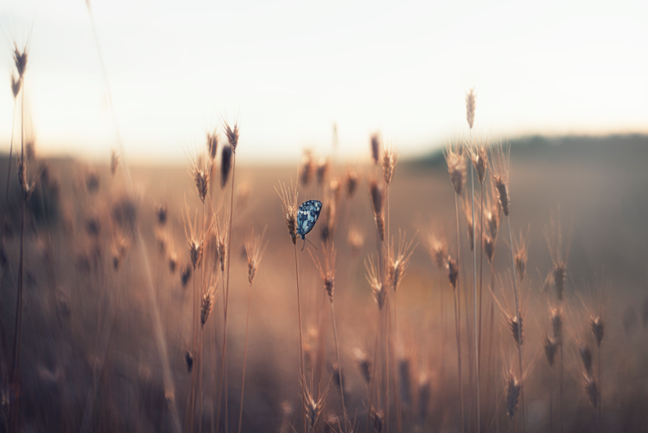 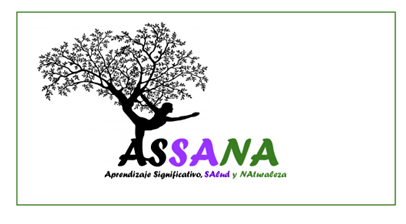 AGENDA
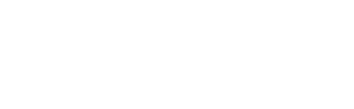 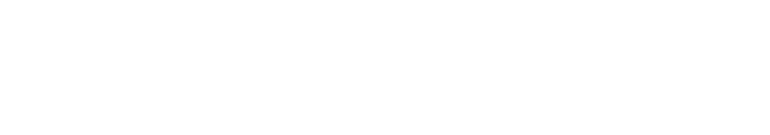 [Speaker Notes: La presentación se estructura en dos partes diferenciadas:
La primeraparte consiste en reforzar las ideas clave del Aprendizaje Significativo
La segunda parte cconsiste en la aplicación práctica del modelado de conocimiento en educación superior]
MAPAS CONCEPTUALES: QUÉ NO SON
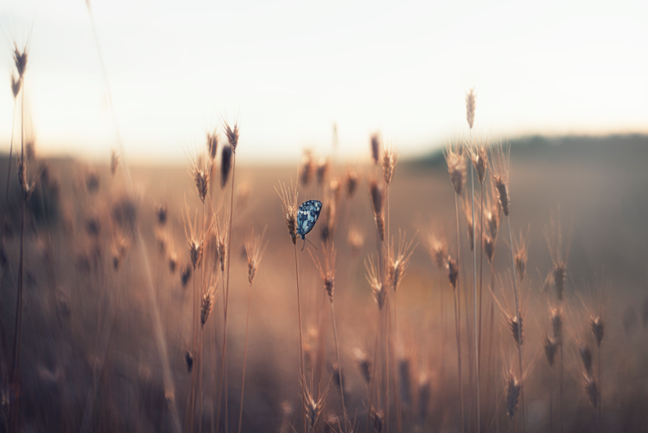 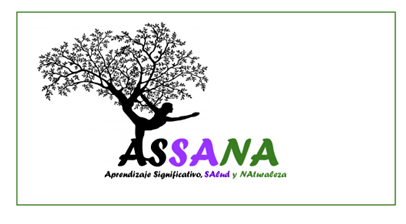 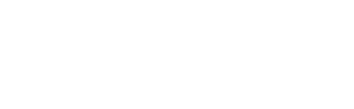 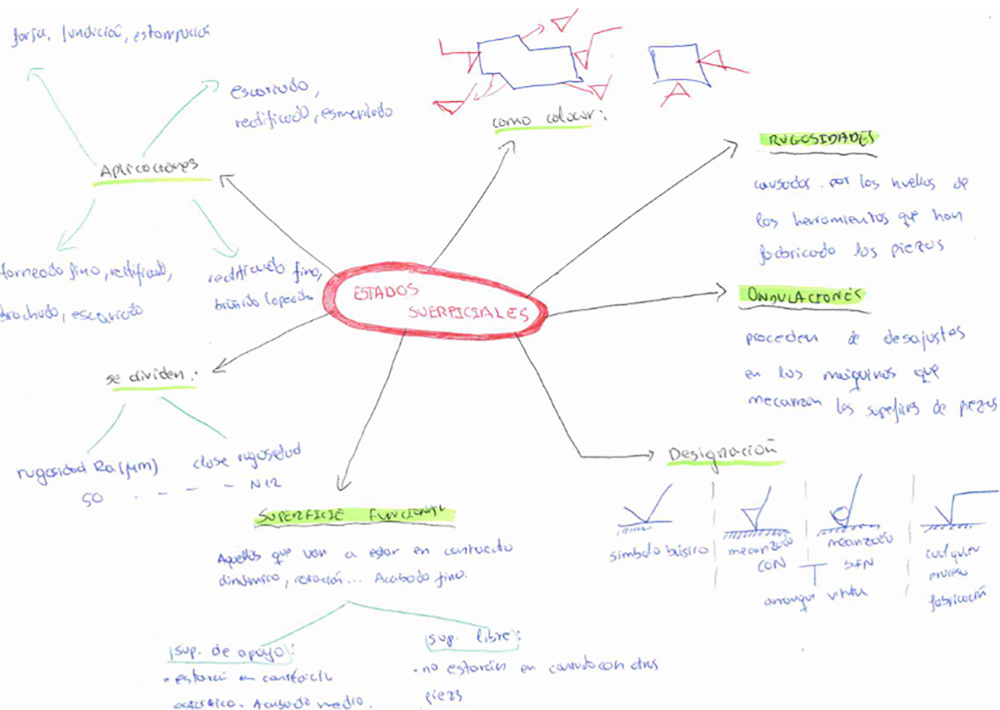 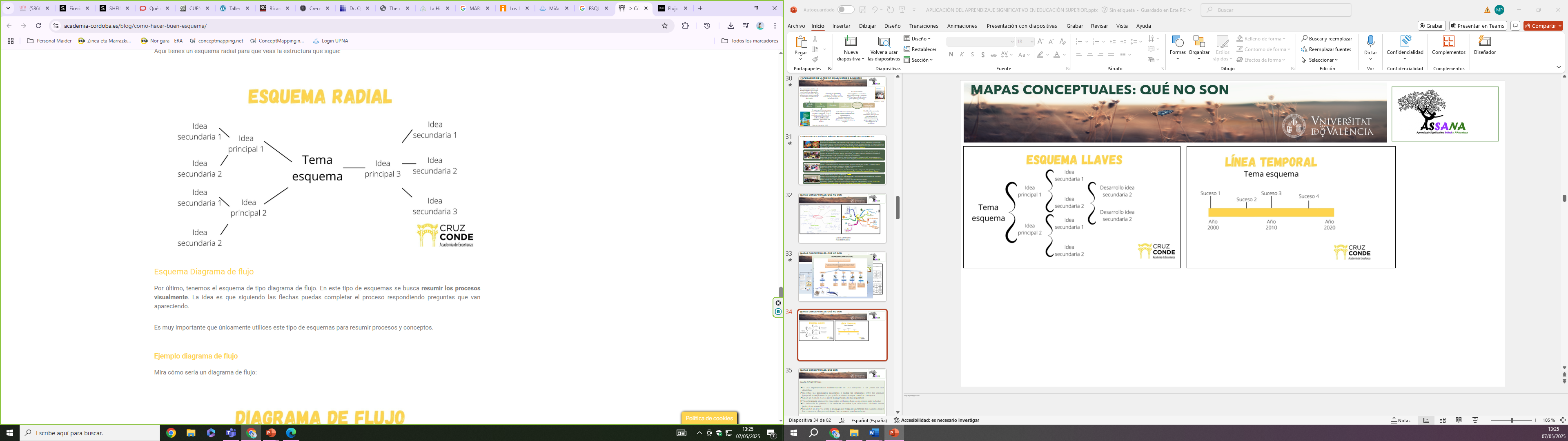 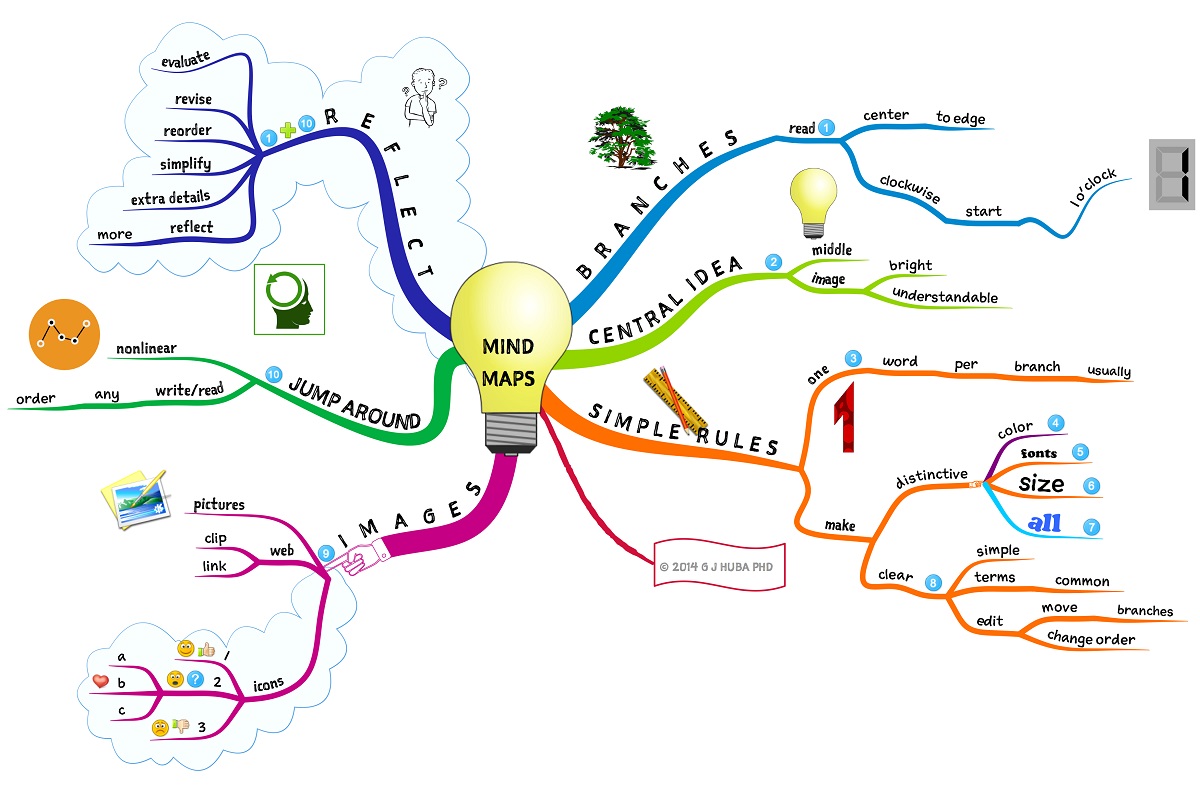 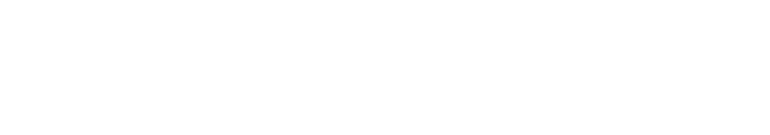 MAPAS MENTALES/ ESQUEMA RADIAL
MAPAS CONCEPTUALES: QUÉ NO SON
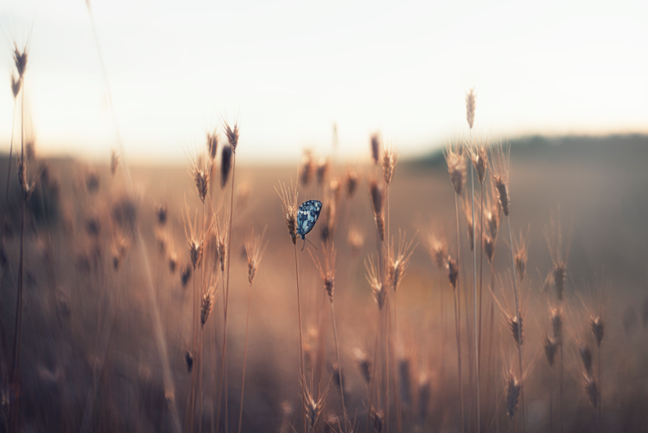 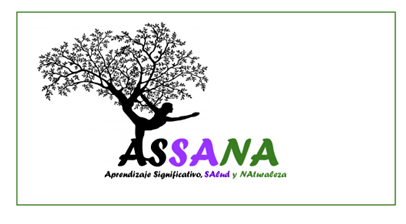 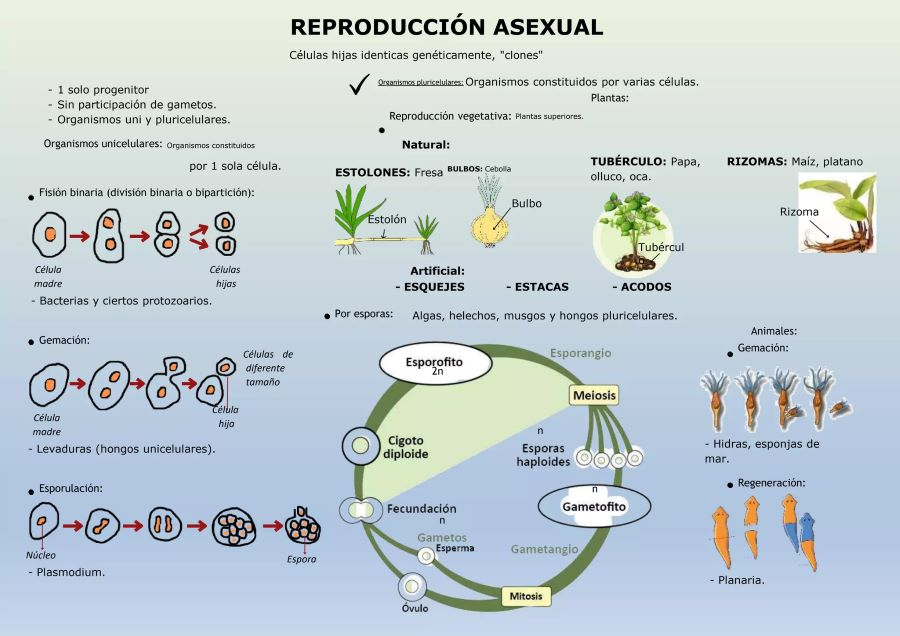 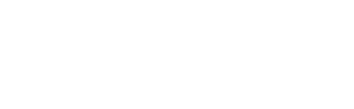 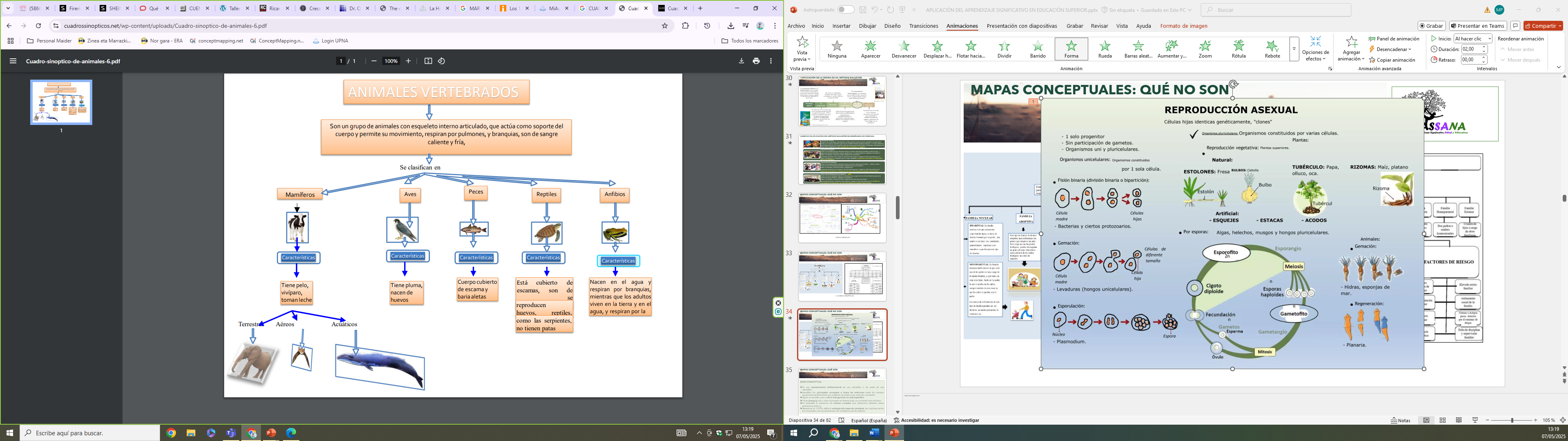 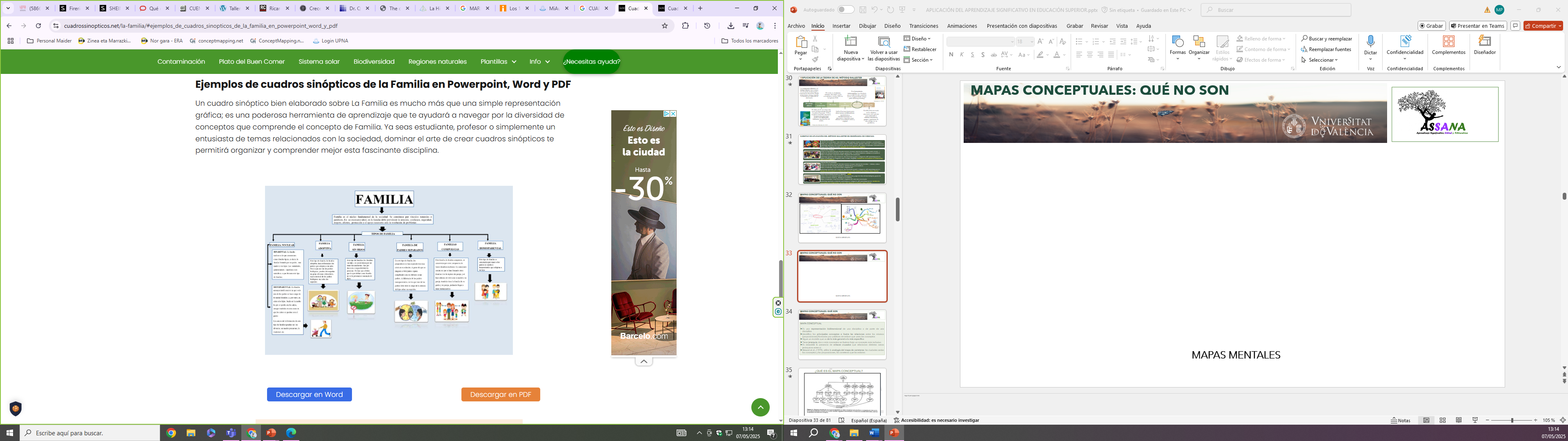 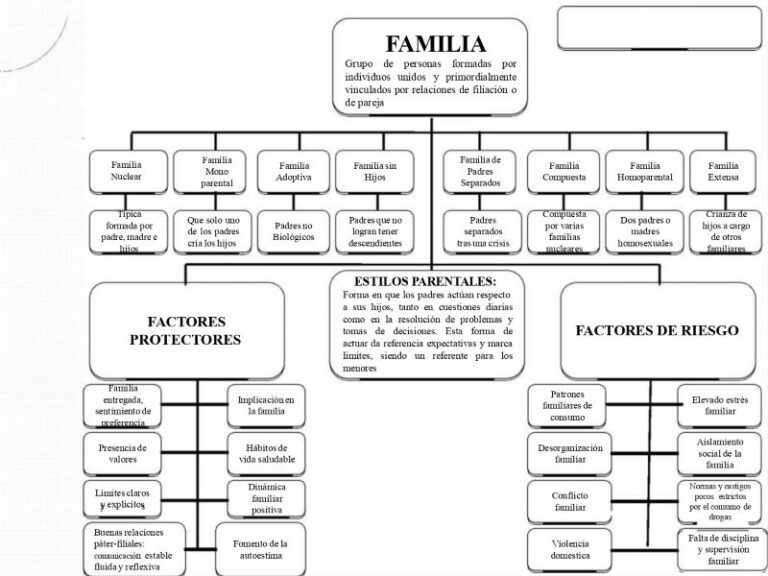 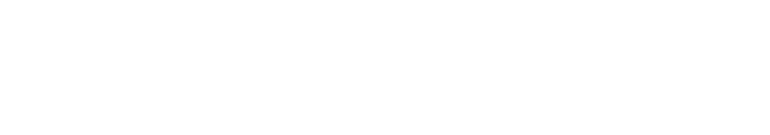 CUADROS SINÓPTICOS
MAPAS CONCEPTUALES: QUÉ NO SON
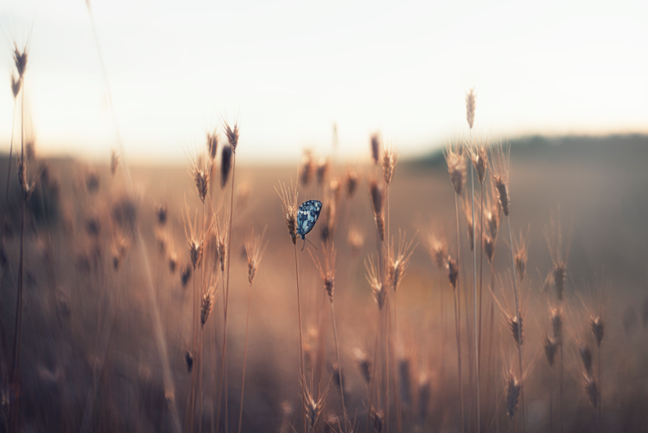 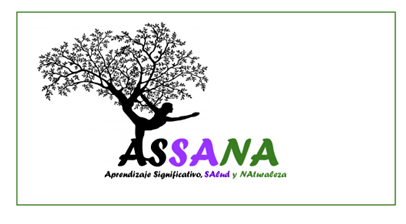 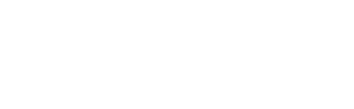 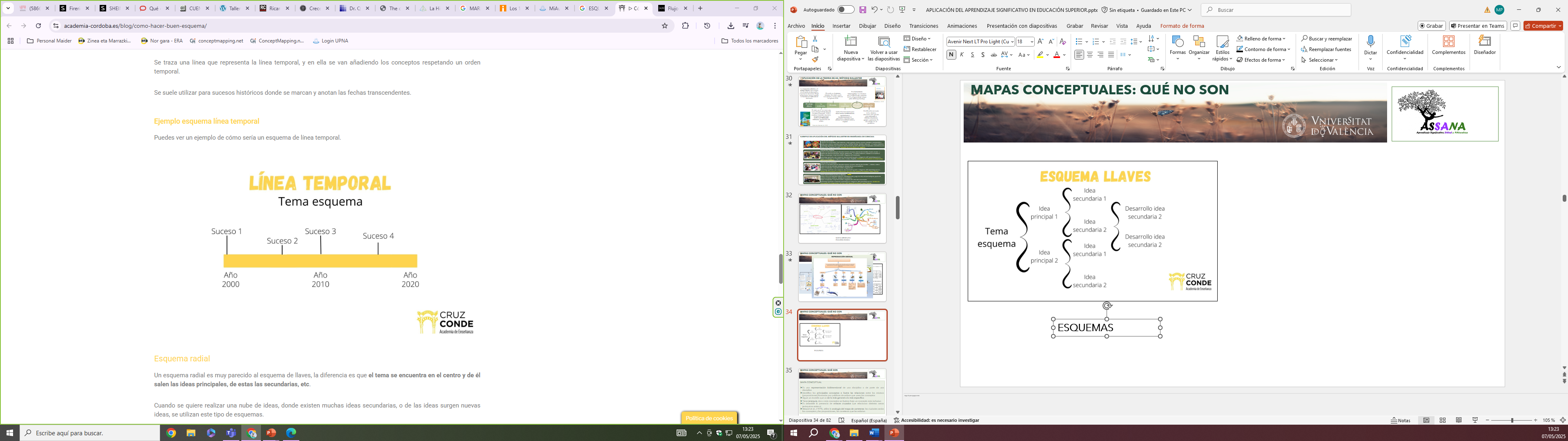 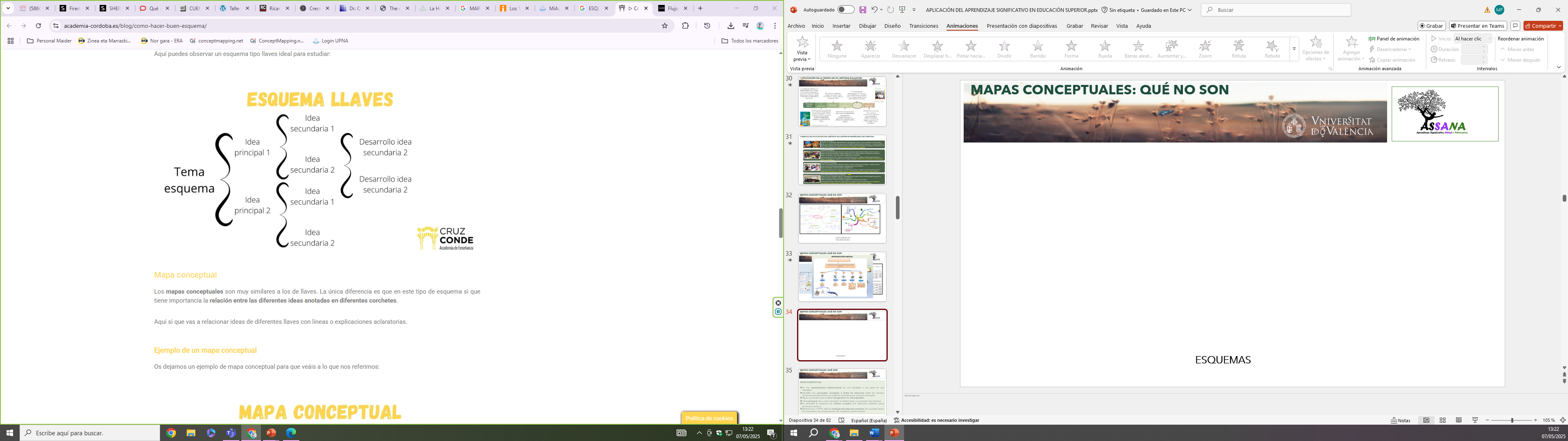 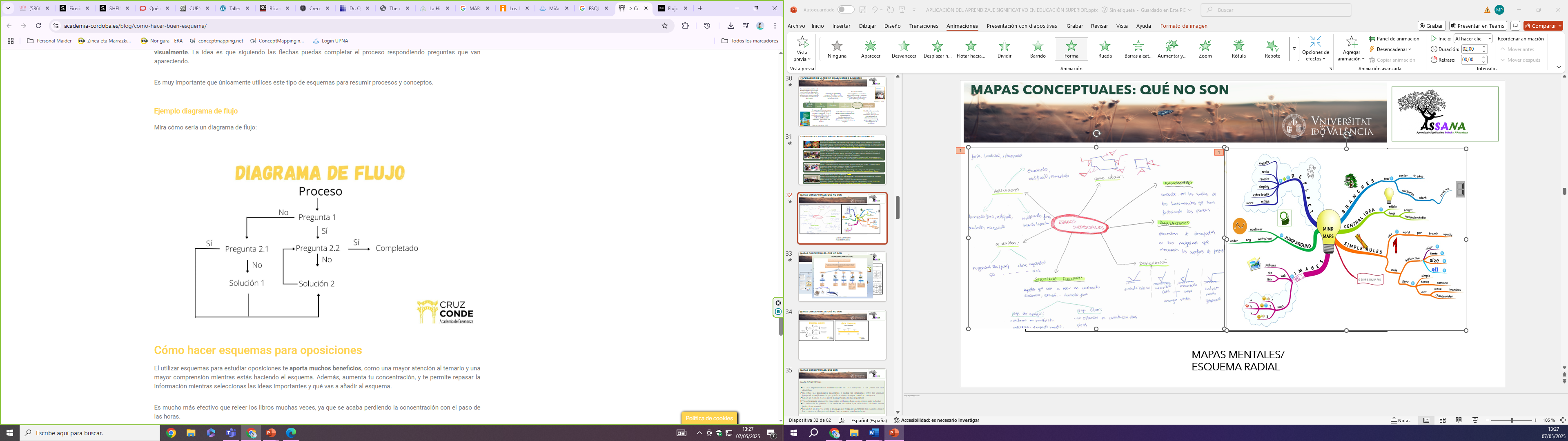 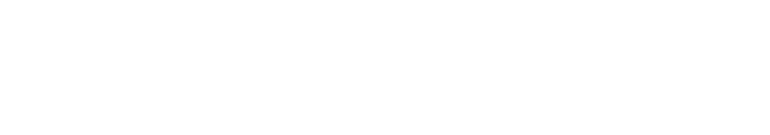 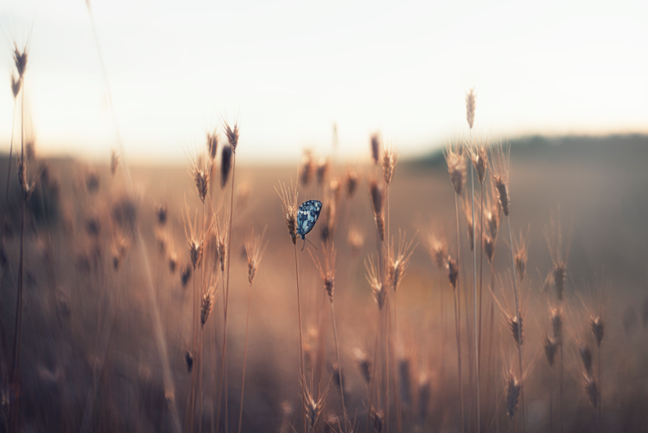 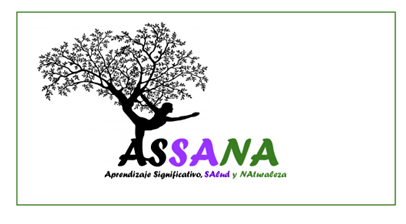 AGENDA
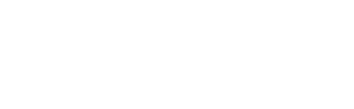 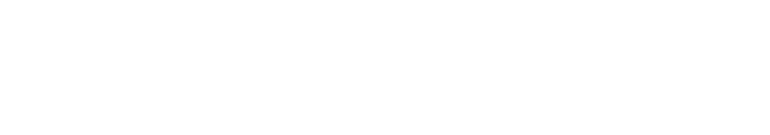 [Speaker Notes: La presentación se estructura en dos partes diferenciadas:
La primeraparte consiste en reforzar las ideas clave del Aprendizaje Significativo
La segunda parte cconsiste en la aplicación práctica del modelado de conocimiento en educación superior]
PONGÁMOSLO EN PRÁCTICA
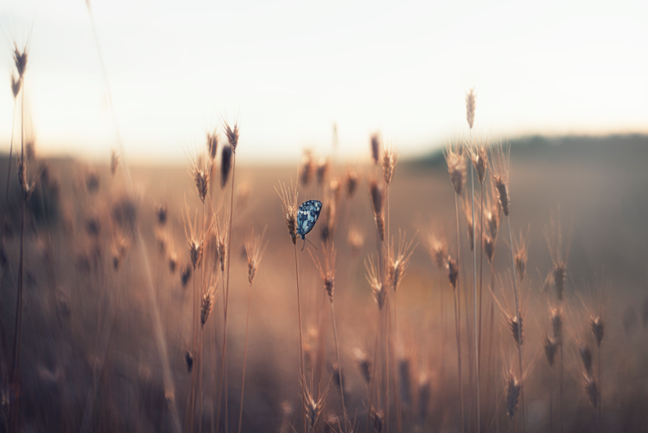 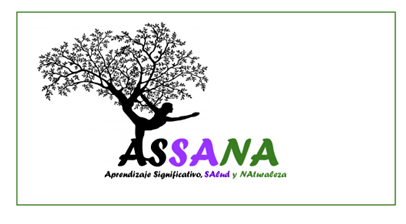 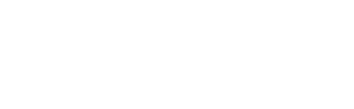 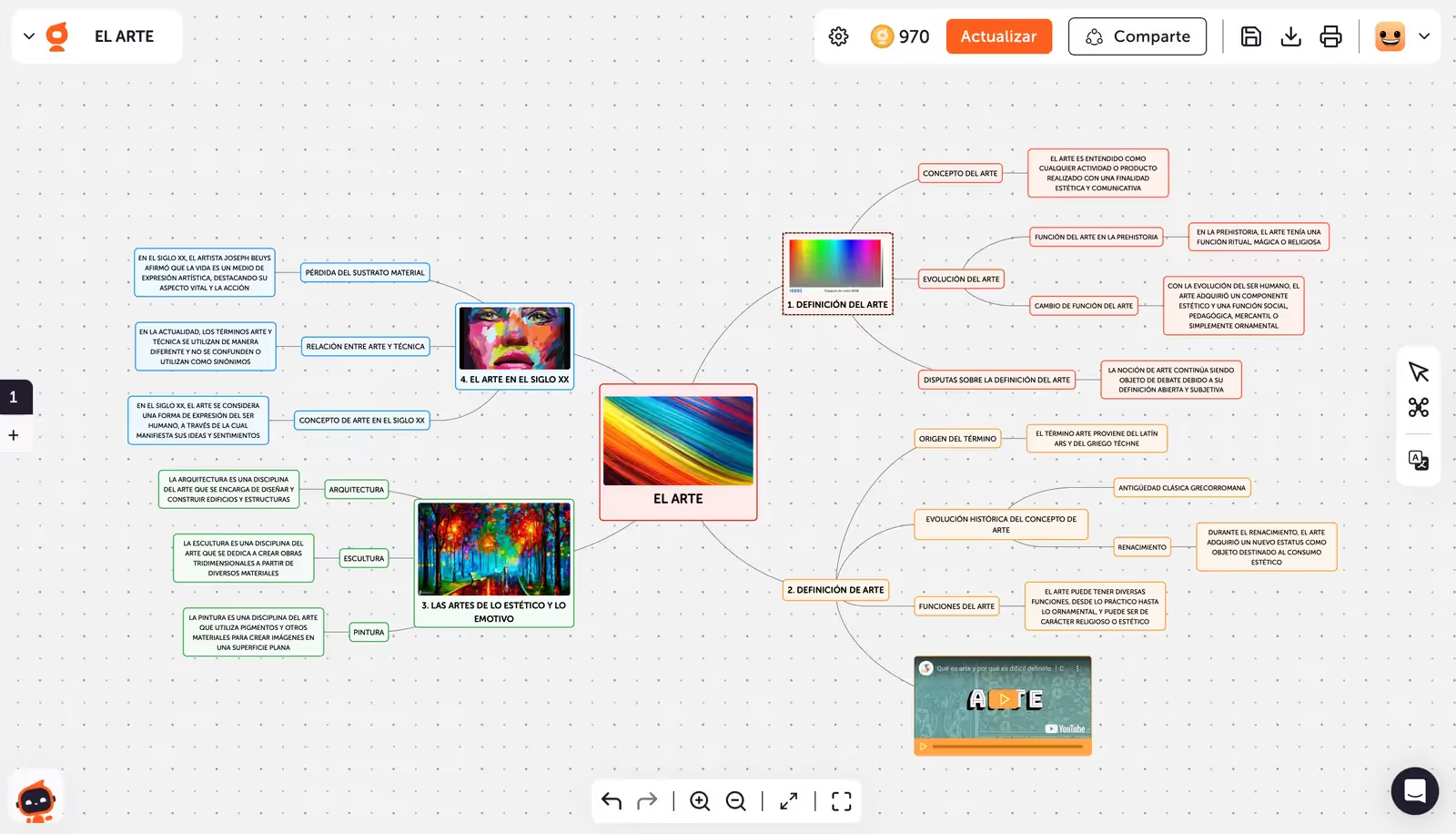 MAPA MENTAL
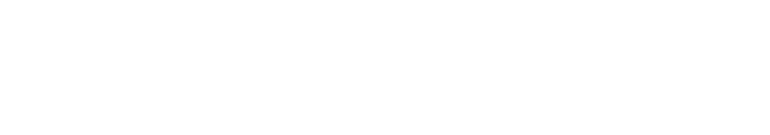 [Speaker Notes: El mapa mental: es une esquema radial y organiz los conceptos y los nodos alrededor de un núcleo centaral. Usan imágnes y colores, destacan por ser más personalizables con varios elementos multimedia y son aptas para favorecer la creatividad y ordenar las lluvias de ideas; se basan en combinaciones debidas a asociaciones perosonales más que reproducir relaciones jerárquicas. . Los mapas mentales se originaron hacia finales de los años 90 por el académico londinense Tony Buzan. Puede servir no sólo para el estudio sino para facilitar el proceso de comprensión en la vida diaria. .]
PONGÁMOSLO EN PRÁCTICA
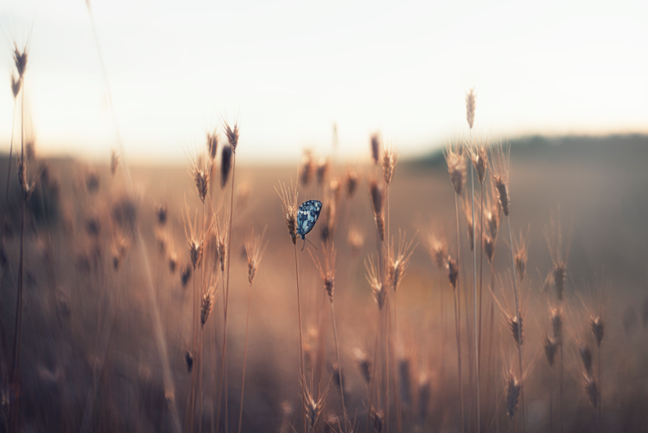 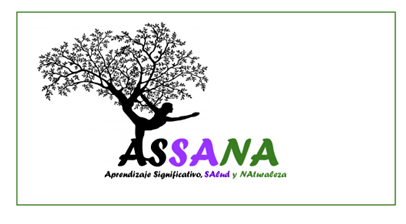 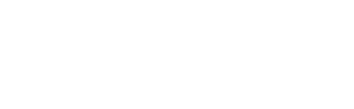 MAPA MENTAL
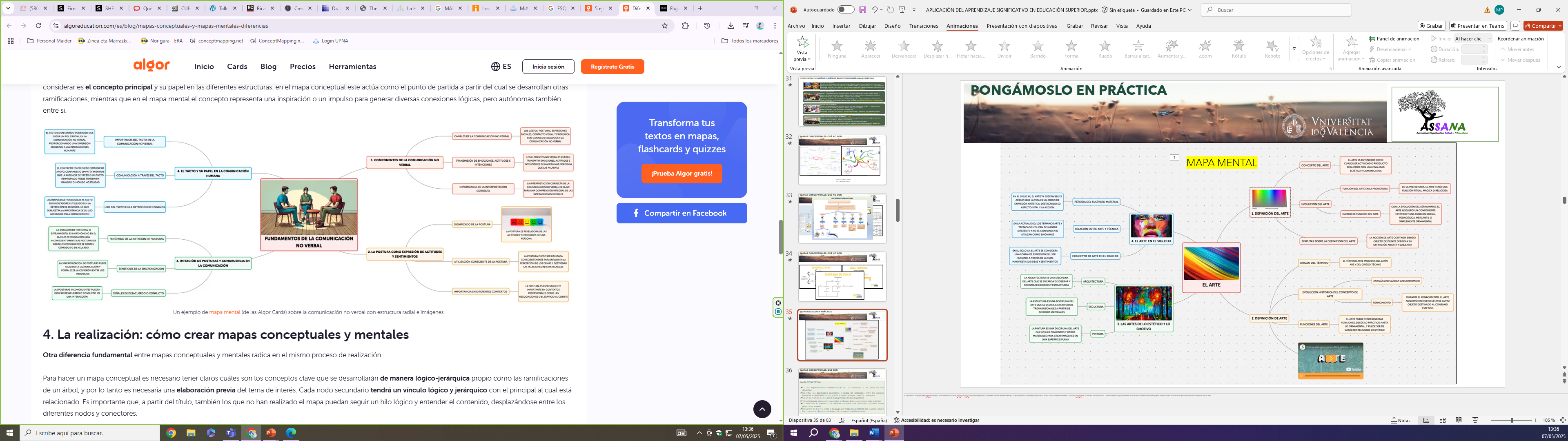 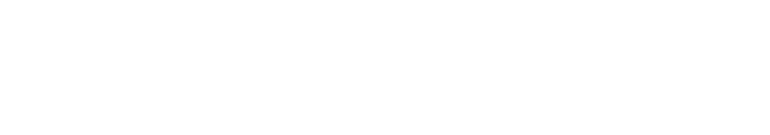 [Speaker Notes: El mapa mental: es une esquema radial y organiz los conceptos y los nodos alrededor de un núcleo centaral. Usan imágnes y colores, destacan por ser más personalizables con varios elementos multimedia y son aptas para favorecer la creatividad y ordenar las lluvias de ideas; se basan en combinaciones debidas a asociaciones perosonales más que reproducir relaciones jerárquicas. . Los mapas mentales se originaron hacia finales de los años 90 por el académico londinense Tony Buzan. Puede servir no sólo para el estudio sino para facilitar el proceso de comprensión en la vida diaria. .]
PONGÁMOSLO EN PRÁCTICA
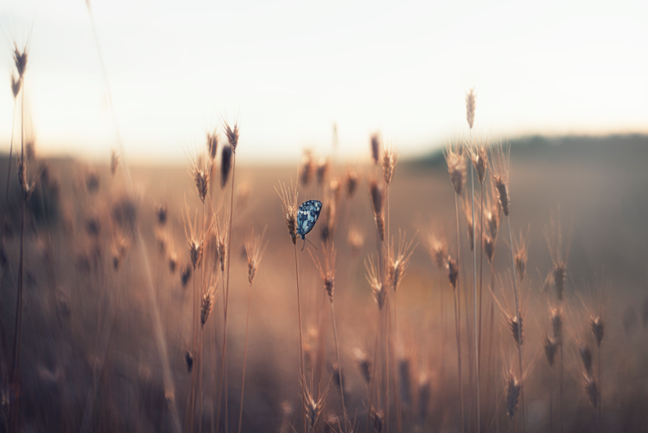 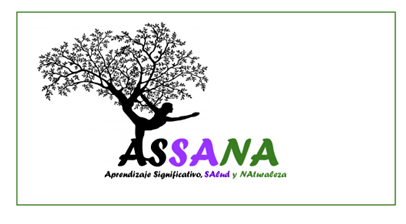 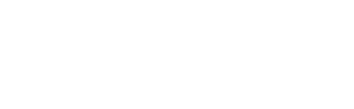 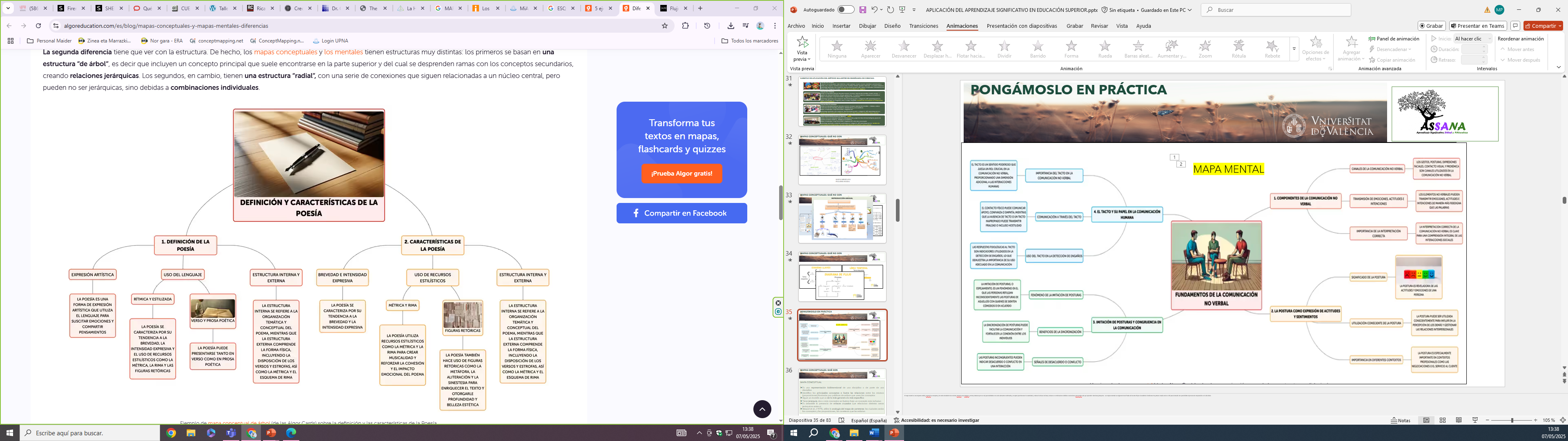 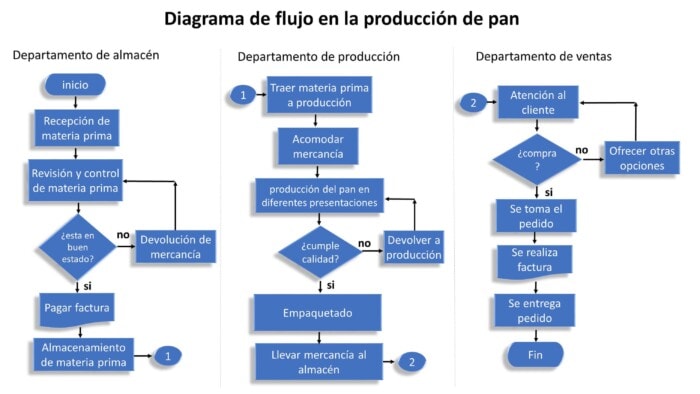 ESQUEMA
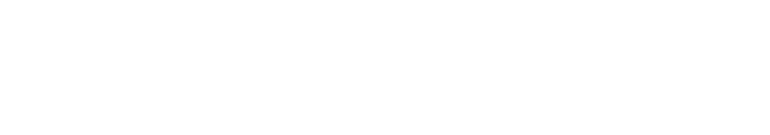 [Speaker Notes: El mapa mental: es une esquema radial y organiz los conceptos y los nodos alrededor de un núcleo centaral. Usan imágnes y colores, destacan por ser más personalizables con varios elementos multimedia y son aptas para favorecer la creatividad y ordenar las lluvias de ideas; se basan en combinaciones debidas a asociaciones perosonales más que reproducir relaciones jerárquicas. . Los mapas mentales se originaron hacia finales de los años 90 por el académico londinense Tony Buzan. Puede servir no sólo para el estudio sino para facilitar el proceso de comprensión en la vida diaria. .]
PONGÁMOSLO EN PRÁCTICA
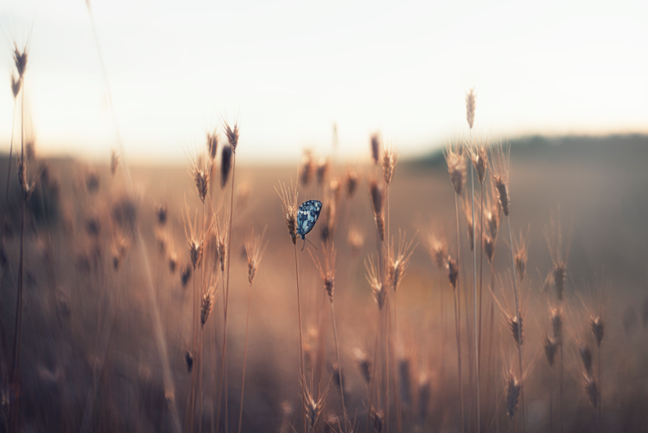 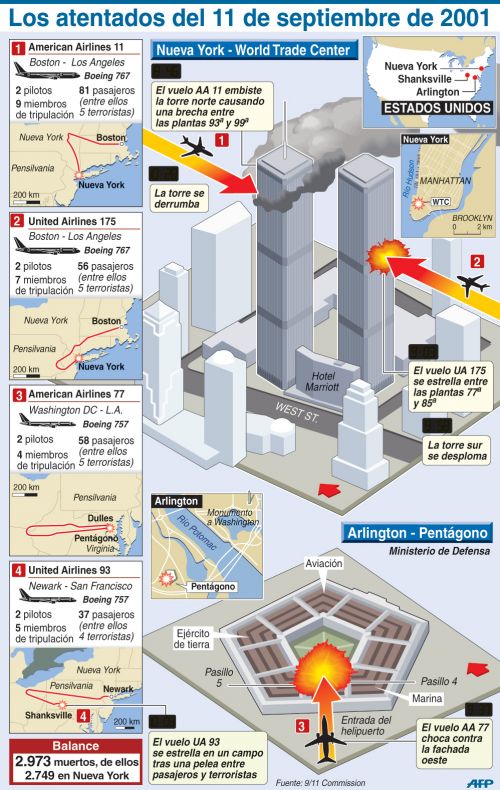 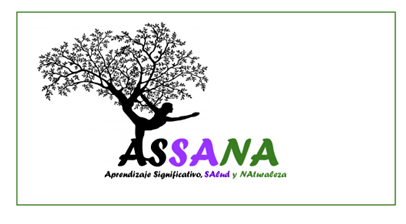 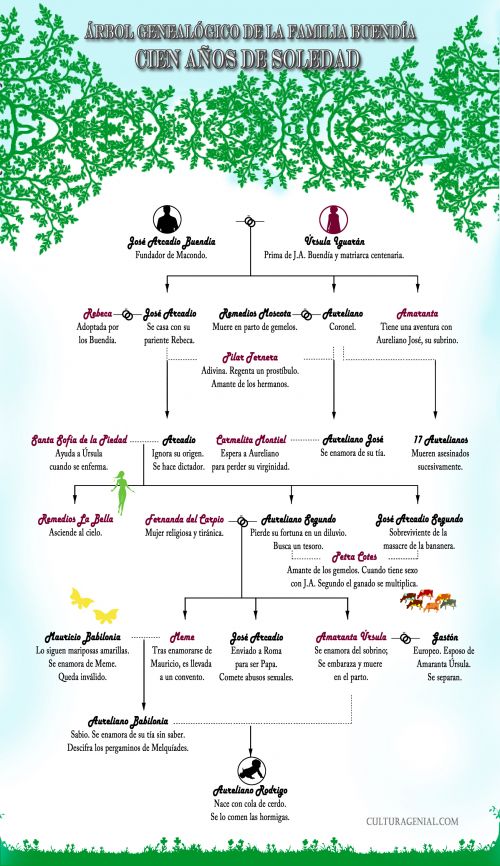 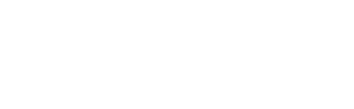 INFOGRÁFÍAS
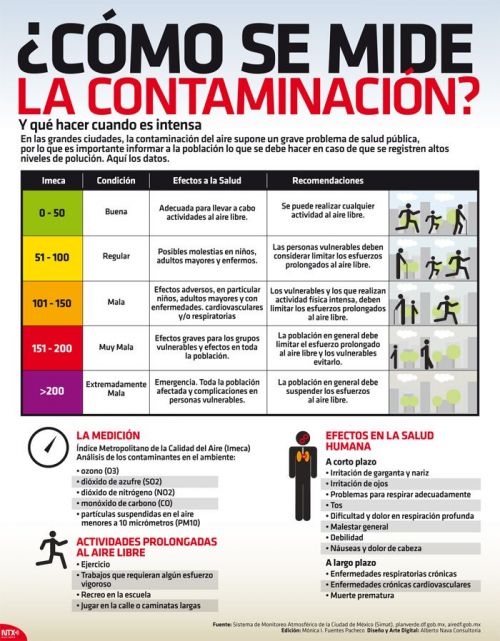 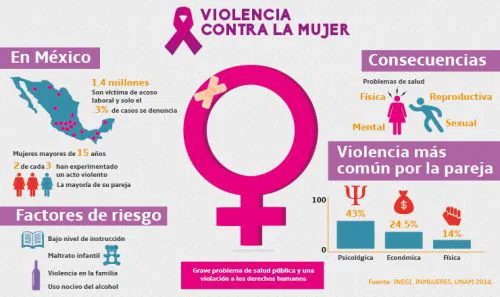 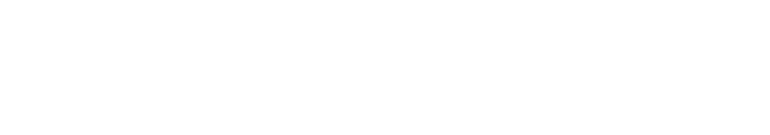 GRÁFICO
TABLAS
INFOGRAFÍA PERIODÍSTICA
DIAGRAMA
[Speaker Notes: El mapa mental: es une esquema radial y organiza los conceptos y los nodos alrededor de un núcleo central. Usan imágenes y colores, destacan por ser más personalizables con varios elementos multimedia y son aptas para favorecer la creatividad y ordenar las lluvias de ideas; se basan en combinaciones debidas a asociaciones personales más que reproducir relaciones jerárquicas. . Los mapas mentales se originaron hacia finales de los años 90 por el académico londinense Tony Buzan. Puede servir no sólo para el estudio sino para facilitar el proceso de comprensión en la vida diaria. .]
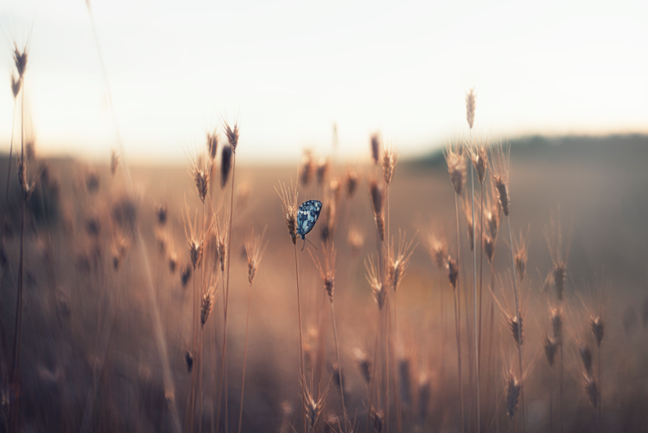 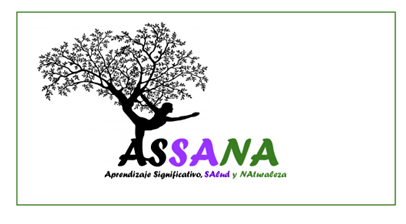 AGENDA
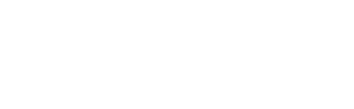 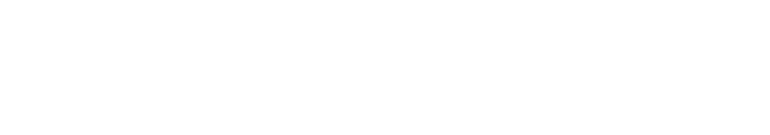 [Speaker Notes: La presentación se estructura en dos partes diferenciadas:
La primeraparte consiste en reforzar las ideas clave del Aprendizaje Significativo
La segunda parte cconsiste en la aplicación práctica del modelado de conocimiento en educación superior]
MAPAS CONCEPTUALES: QUÉ SON
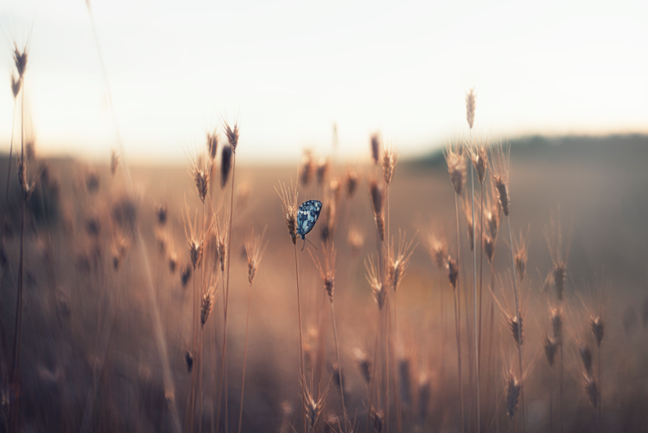 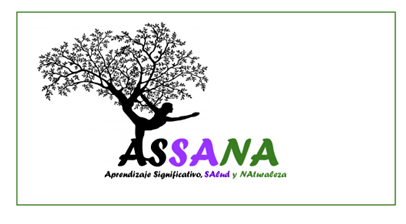 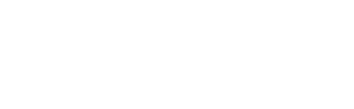 MAPA CONCEPTUAL

Es una representación bidimensional de una disciplina o de parte de una disciplina
Identifica los principales conceptos e ilustra las relaciones entre los mismos (proposiciones) formadas por palabras de enlace que unen los conceptos
Sigue un modelo que va de lo más general a lo más específico
Tiene jerarquía, dos o más conceptos se ilustran bajo un concepto más inclusivo
Es deseable la presencia de enlaces cruzados que relacionan distintas ramas jerárquicas entre sí.
Stewart et al., (1979), utiliza la analogía del mapa de carreteras: las ciudades serían los conceptos y las proposiciones, las carreteras que las enlazan.
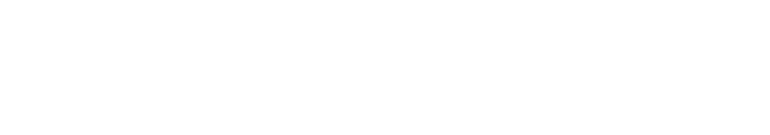 ¿QUÉ ES EL MAPA CONCEPTUAL?
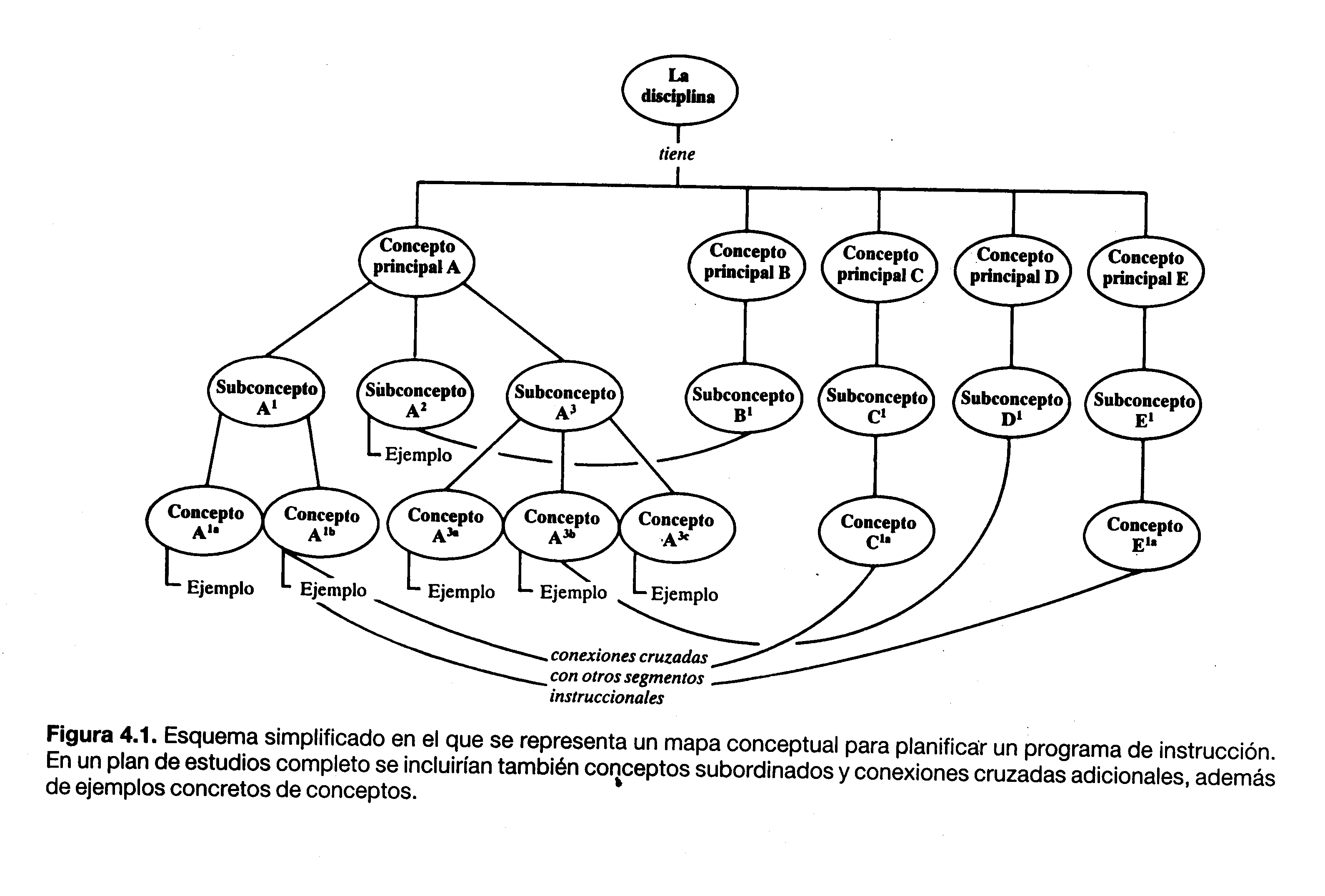 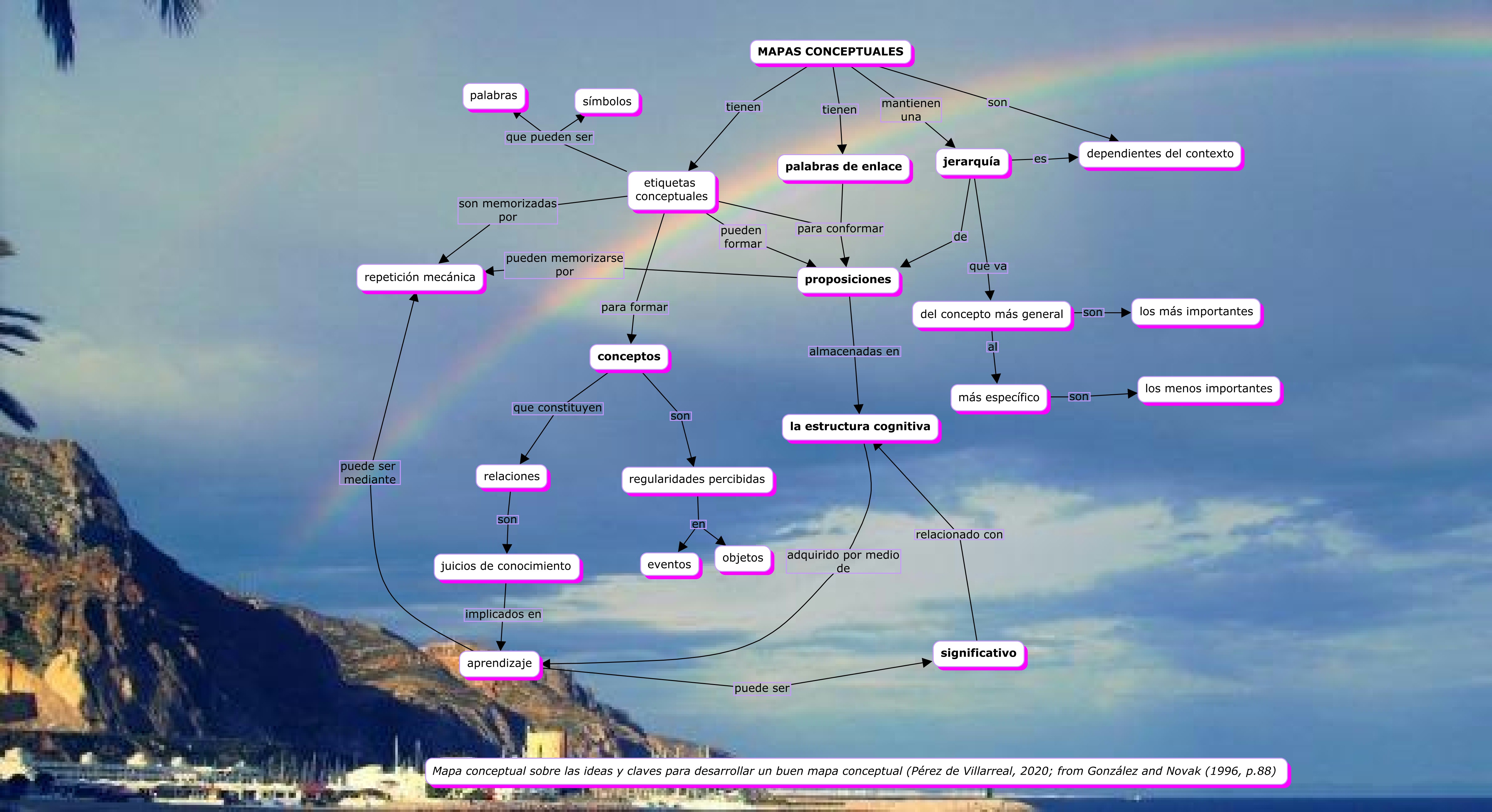 13
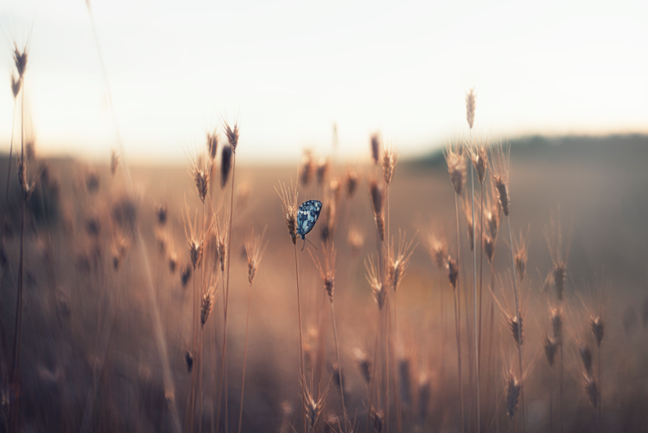 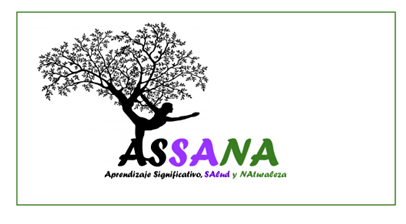 AGENDA
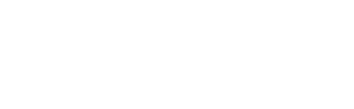 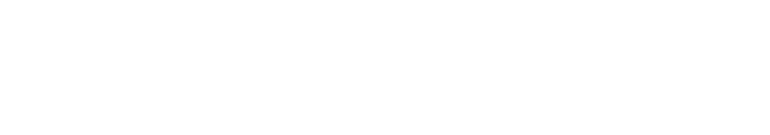 [Speaker Notes: La presentación se estructura en dos partes diferenciadas:
La primeraparte consiste en reforzar las ideas clave del Aprendizaje Significativo
La segunda parte cconsiste en la aplicación práctica del modelado de conocimiento en educación superior]
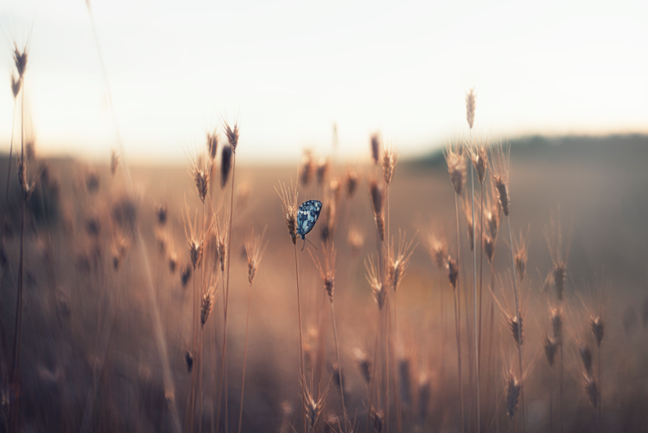 MAPAS CONCEPTUALES: UTILIDAD
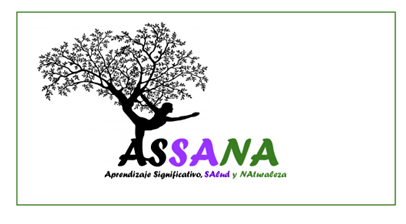 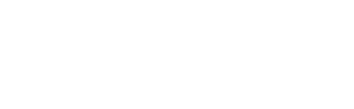 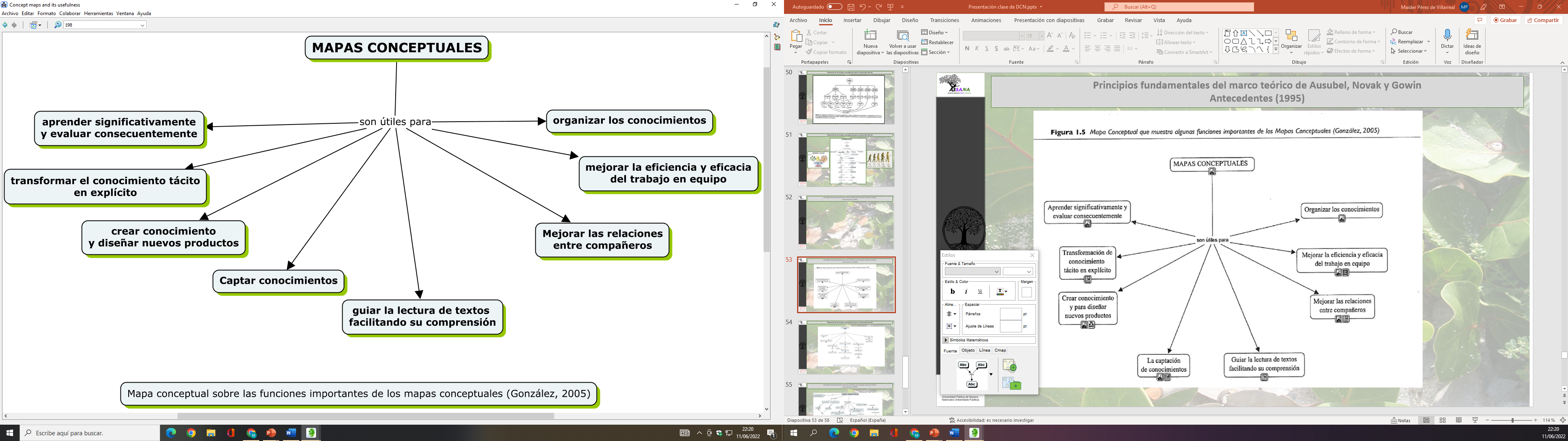 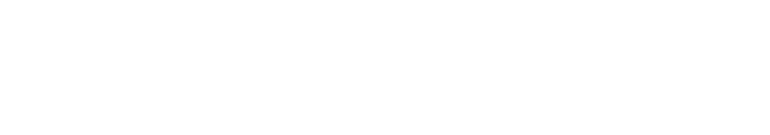 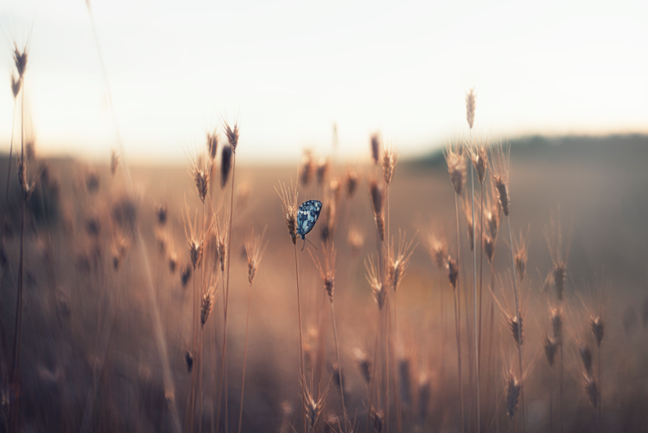 MAPAS CONCEPTUALES: PROCEDIMIENTO
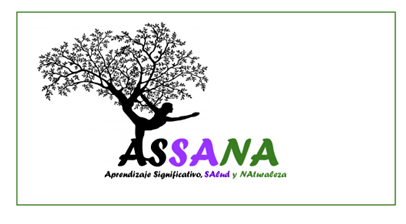 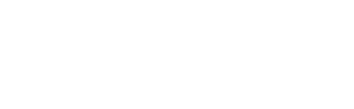 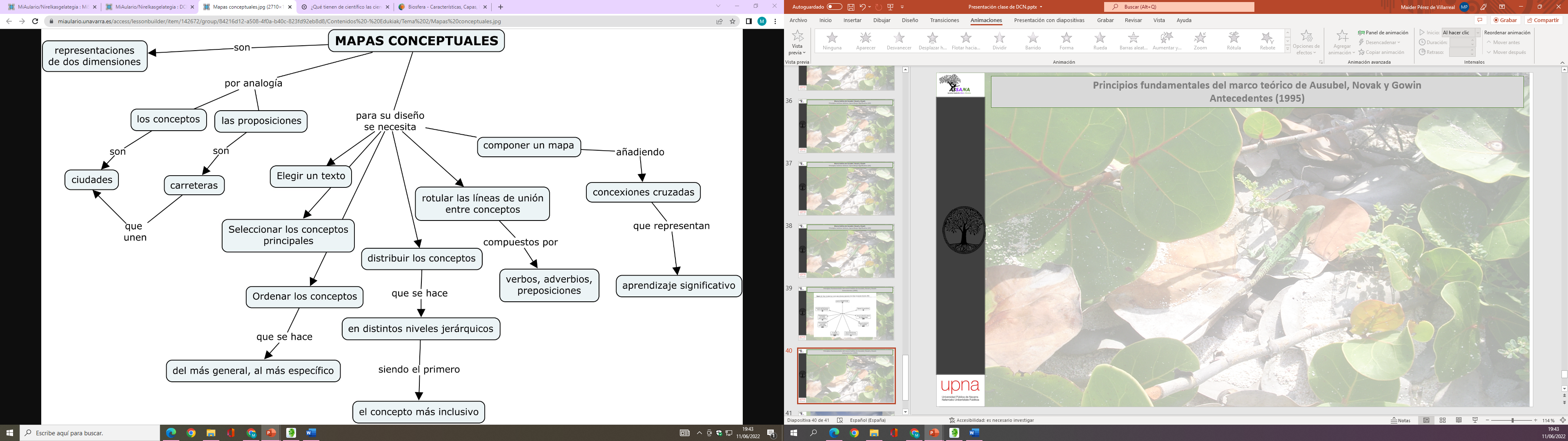 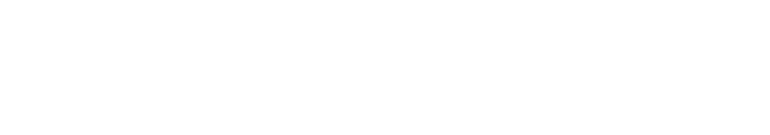 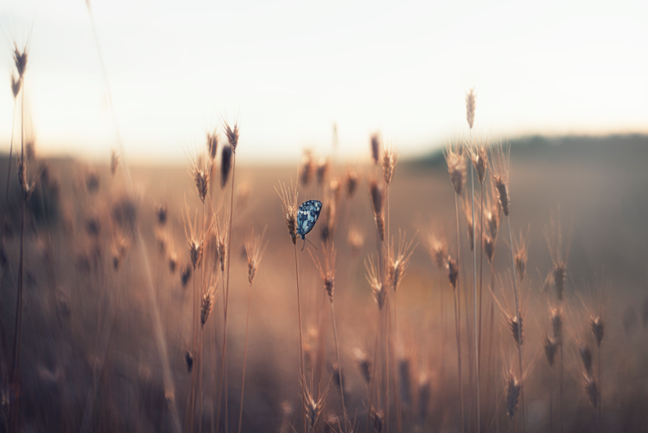 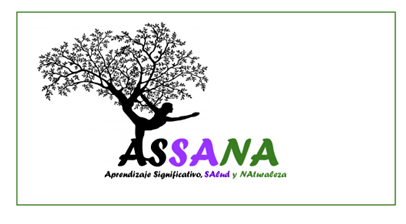 AGENDA
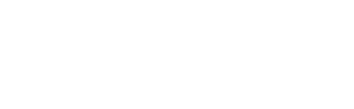 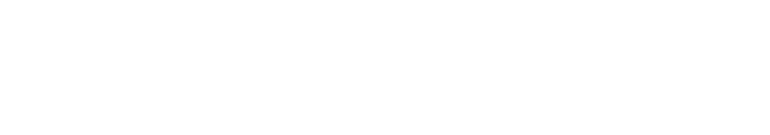 [Speaker Notes: La presentación se estructura en dos partes diferenciadas:
La primeraparte consiste en reforzar las ideas clave del Aprendizaje Significativo
La segunda parte cconsiste en la aplicación práctica del modelado de conocimiento en educación superior]
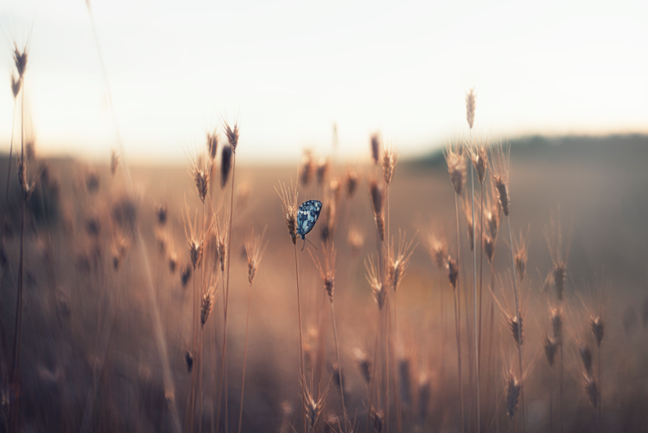 MAPAS CONCEPTUALES: PROCEDIMIENTO
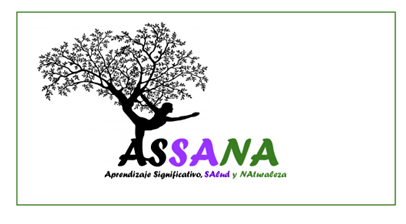 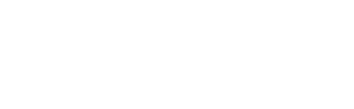 ¿Cómo se construye un mapa conceptual?

Identificar los conceptos clave en un párrafo, informe de investigación, capítulo de un libro o los conceptos de un tema de un área de conocimiento y hacer una lista con ellos. El número de conceptos debería estar comprendido entre 20 y 30.

Ordenar  los conceptos de la lista empezando por el más general o inclusivo (que aparecerá en la parte alta del mapa) hasta el más específico (se colocará en la parte más baja). Esta ordenación de conceptos de acuerdo con el criterio de inclusividad decreciente es a veces difícil.

Si se trabaja con un párrafo de un texto o artículo, estará limitado por los conceptos que aparecen en el mismo. Los conceptos que se añaden (propios) incrementan el valor del mapa, a través de un enriquecimiento en los significados.
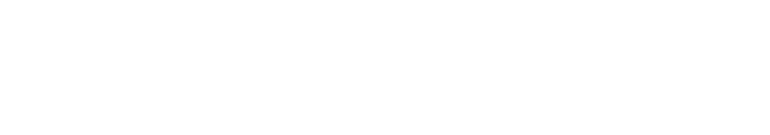 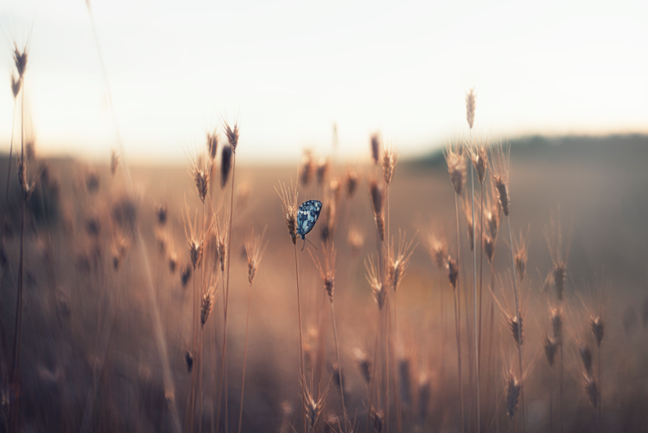 MAPAS CONCEPTUALES: PROCEDIMIENTO
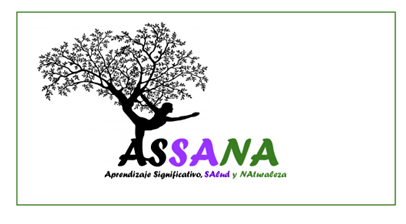 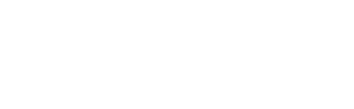 ¿Cómo se construye un mapa conceptual?

4. Enlazar los conceptos con líneas. Etiquetar las mismas con palabras de enlace que deberían definir la relación entre los dos conceptos para que se lean como una verdadera frase o proposición, independientemente del contexto. La conexión crea significado. Y la proposición, como unidad estructural del MC debe tener significado por sí misma.

5. Los primeros mapas tienen una simetría pobre y una presencia frecuente de secuencias lineales. Aparecen grupos de conceptos aislados, especialmente si los consideramos en relación con otros conceptos más estrechamente conectados. Puede ser útil en estos casos, y después de releer el texto, reconstruir el mapa.

6. No existe una sola forma de MC y de hecho, debe someterse como hipótesis de trabajo a contraste continuo, a repensar el mapa, a la luz de la nueva información. En la medida en que cambie la comprensión de las relaciones entre los conceptos, lo harán también los mapas siendo esta circunstancia la que da al MC su fuerza y flexibilidad. La referencia a MMCC previos puede ayudar al alumno a visualizar el proceso evolutivo de su comprensión conceptual.
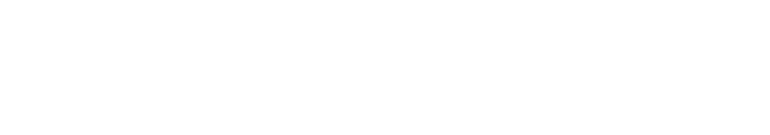 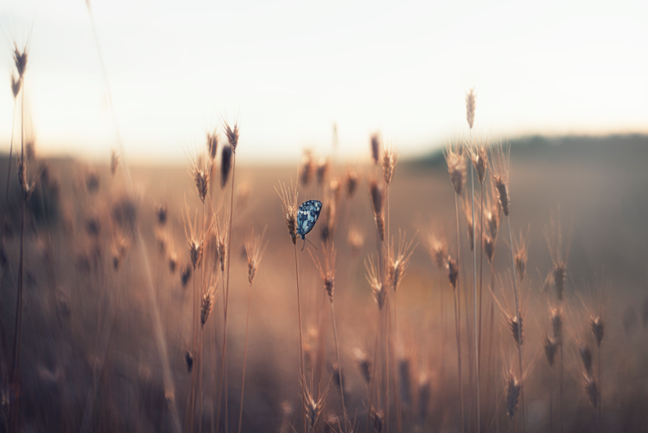 MAPAS CONCEPTUALES: PROCEDIMIENTO
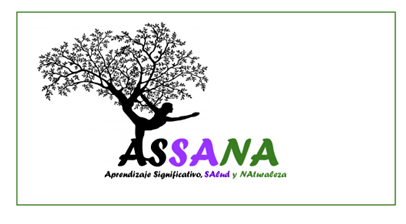 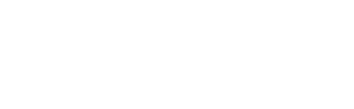 Sugerencias prácticas para la enseñanza de los MMCC

En la introducción de los MMCC se aconseja que el profesor haga el mapa antes de llegar a clase y entregue copias a los alumnos, dejándoles estudiar el mapa junto con la lectura o texto original. 
Cuando están preparados para hacer un mapa por sí mismos, se elige una lectura corta y que contenga conceptos familiares para los alumnos.
Instruir a los/as alumnos/as en la identificación de los conceptos principales y en clasificarlos en orden de importancia e inclusividad, y elaborar el mapa de la información que ellos tienen.
En las primeras prácticas se constata la existencia de diferencias razonables entre los MMCC que desarrollan, especialmente en cuanto al número de conceptos identificados, regla “de lo general a lo específico” y determinación del concepto más inclusivo. Tras 2-3 semanas pueden realizar MMCC muy aceptables.
Es una actividad interesante que el alumnado desarrolle un MC con el profesor en la pizarra o en el retroproyector o en papel y le haga una foto mostrándolo en el drive	.
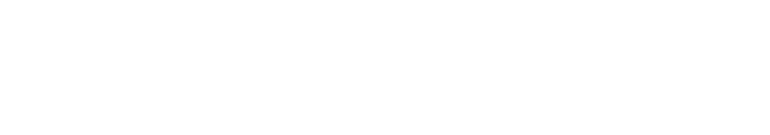 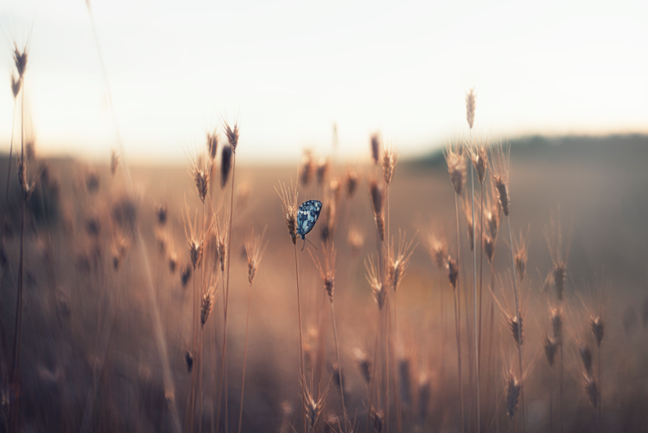 MAPAS CONCEPTUALES: PROCEDIMIENTO
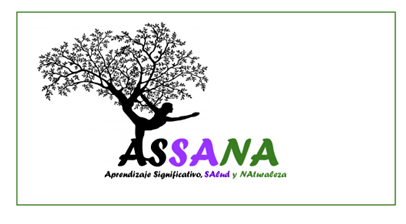 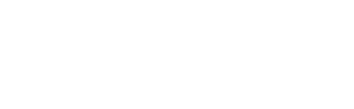 Sugerencias prácticas para la enseñanza de los MMCC

6. En algunos casos, puede ser interesante que la elaboración de los mapas se haga mediante grupos pequeños, de tres o cuatro alumnos.

7. A medida que los alumnos/as van consiguiendo una habilidad mayor en la construcción de los MMCC, el profesor/a debería comenzar a examinar detenidamente las líneas de conexión entre los conceptos en el mapa, ya que estas líneas representan los significados que el alumno/a atribuye a las relaciones entre los conceptos, aspecto clave para evaluar la comprensión de estas relaciones por parte de los alumnos.
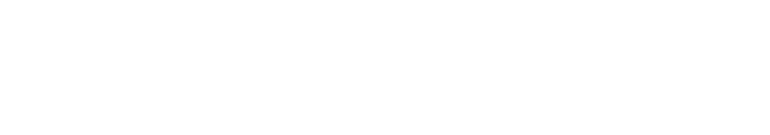 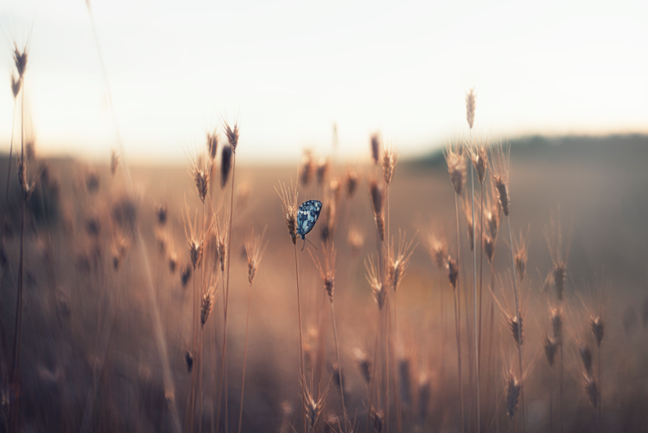 MAPAS CONCEPTUALES: PROCEDIMIENTO
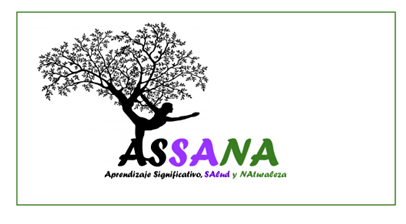 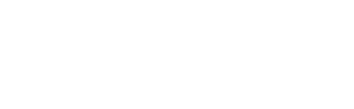 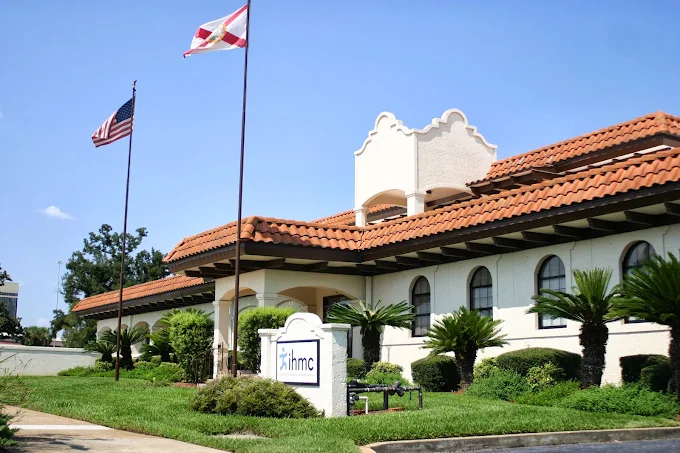 DESCARGA DE CMAP TOOLS SOFTWARE (IHMC, FLORIDA):

https://cmap.ihmc.us/cmaptools/cmaptools-download/ 

VERSIÓN 6.04
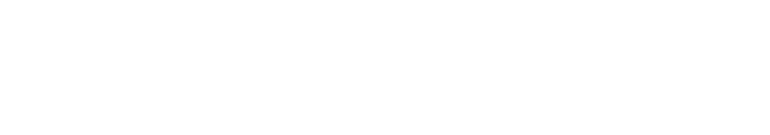 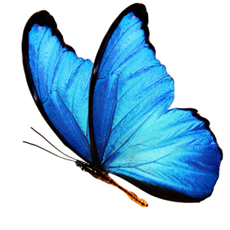 CONFERENCIAS INTERNACIONALES: https://cmc.ihmc.us/cmc-proceedings/

MODELADO DE CONOCIMIENTO, ANÁLISIS Y SIMULACIÓN: https://www.ihmc.us/research/modeling-sharing-simulation/
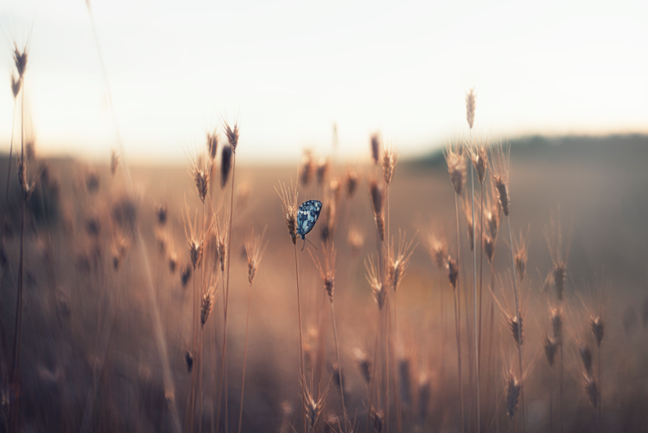 MAPAS CONCEPTUALES: ejemplo de aplicación en el aula
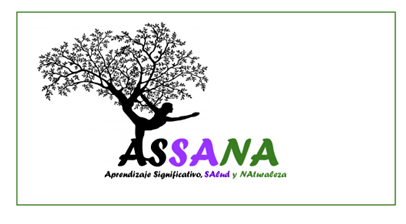 1. Lista de los conceptos más relevantes del texto. Pueden ser los siguientes, de acuerdo con el orden de aparición en el mismo
 
1. Parques y jardines
2. Taconera
3. Pamplona
4. Campo del Arenal
5. Paseo de Sarasate
6. Edad Media
7. Nueva fortificación
8. Extramural
9. Siglo XVI
10. Parterre
11. Bosquecillo 
12. Crucero
13. Monumento
14. Portal de San Nicolás
15. Avenida San Ignacio
16. Julián Gayarre
17. Pablo Sarasate
18. Hilarión Eslava
19. Huarte de San Juan
20. Mari-Blanca
21. Antoniutti
22. Media Luna
23. Ciudadela
24. Vuelta del Castillo
25. Campus Universitario
26. Escultores
27. Años.
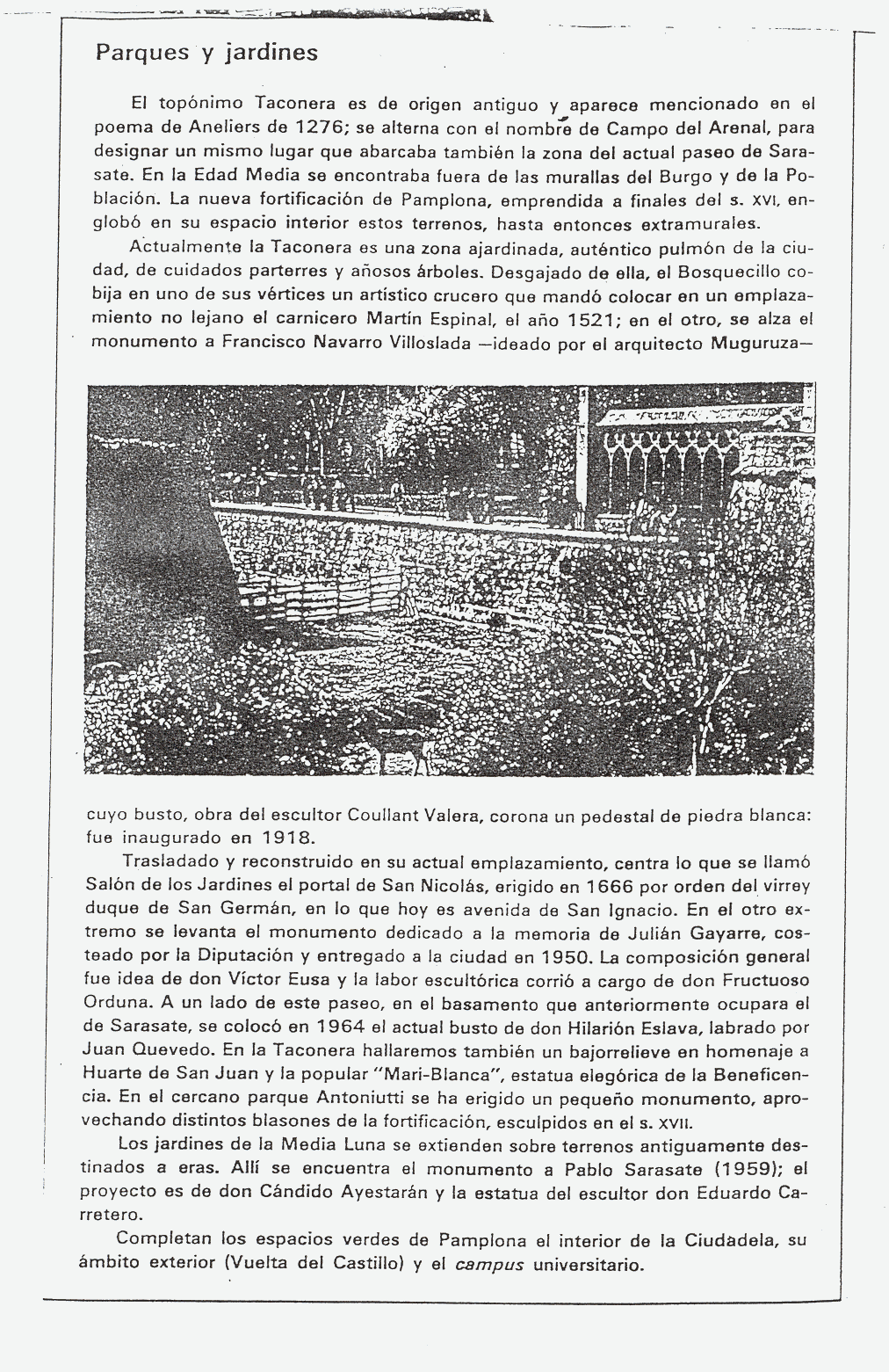 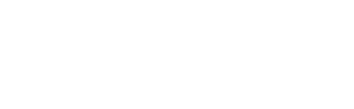 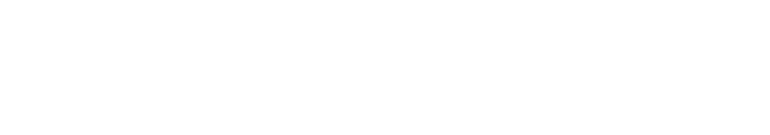 Texto escogido para la elaboración práctica de un mapa conceptual. Extraído del libro Itinerarios por Navarra.... (Floristán y cols., 197             9, pág. 170).
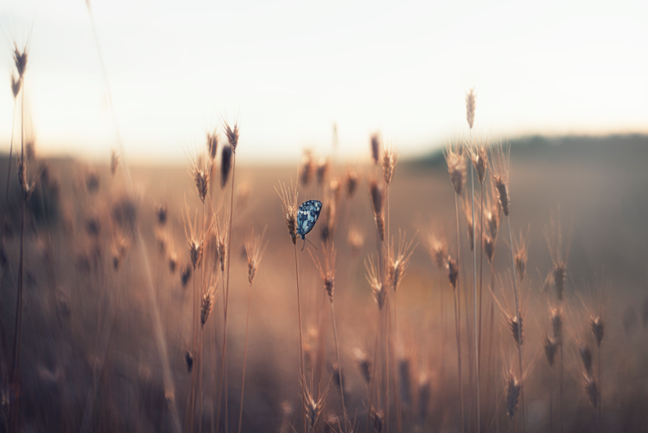 MAPAS CONCEPTUALES: ejemplo de aplicación en el aula
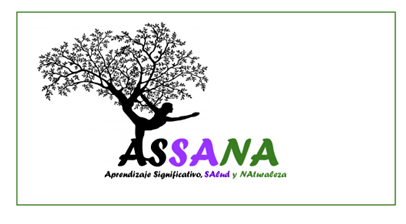 2. Reordenamiento de la lista de conceptos siguiendo el criterio de más general a específico, comenzando por el más inclusivo. Estableceremos también los niveles jerárquicos correspondientes, que incluirán conceptos equivalentes, para favorecer así la distribución correcta de los mismos en el mapa conceptual. Podría ser la siguiente:
 
Pamplona, sería el concepto más general.
 
Parques y jardines. Incluiría este nivel jerárquico los siguientes conceptos:
 
      Antoniutti,
      Media Luna,
      Ciudadela,
      Taconera, 
      Vuelta del Castillo,
      Bosquecillo, 
      Campus universitario
 
Ámbito evolutivo y referentes de posición. Incluiría conceptos como:
      
      Parterre
      Avenida San Ignacio
      Extramural,
      Edad Media,
      Nueva fortificación,
      Siglo XVI
      Campo del Arenal, 
      Paseo de Sarasate
 
 
Monumentos. Incluiría este nivel jerárquico los siguientes conceptos:
 
Hilarión Eslava,
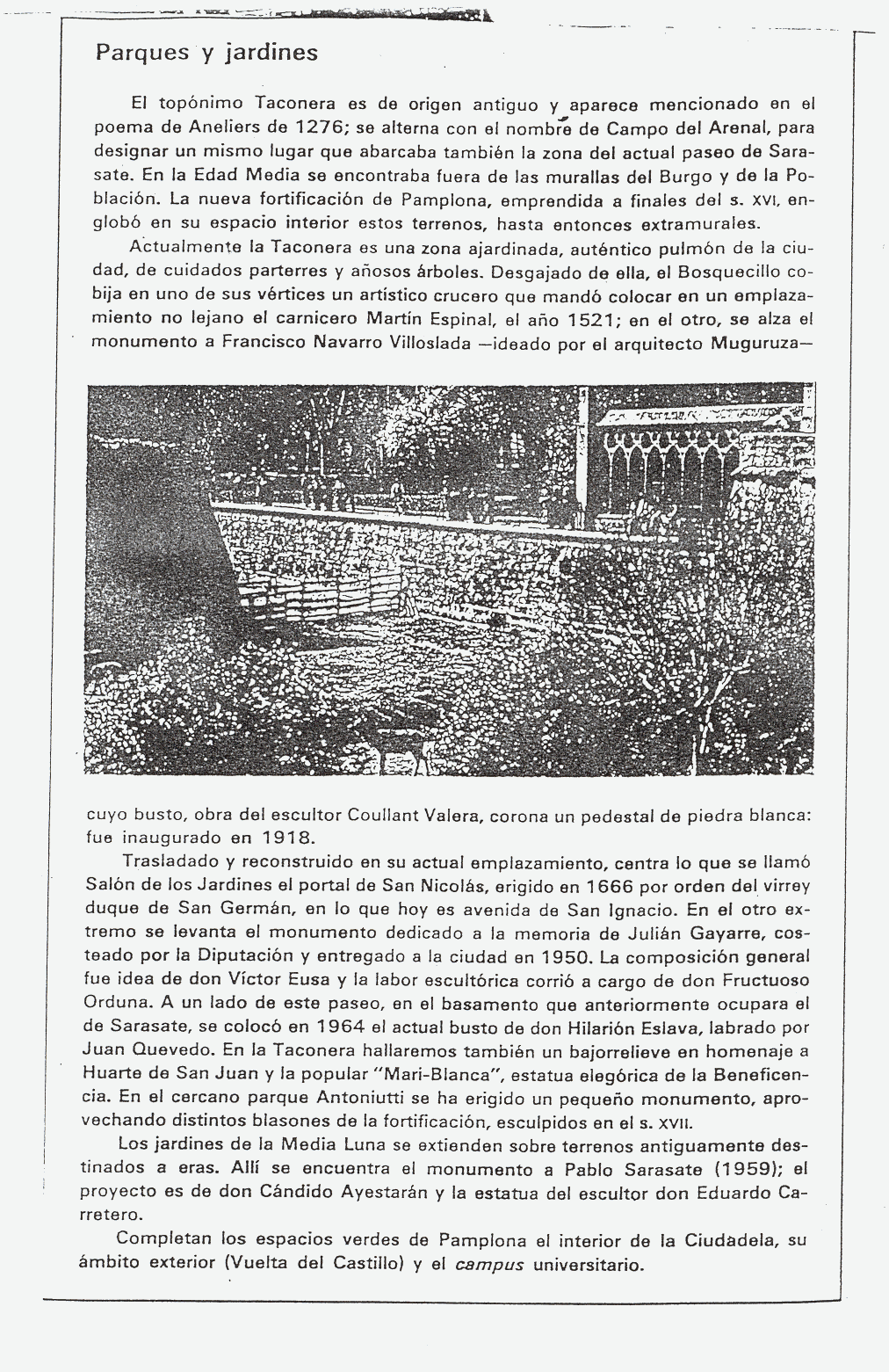 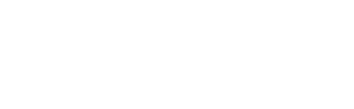 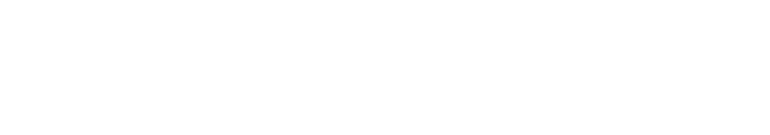 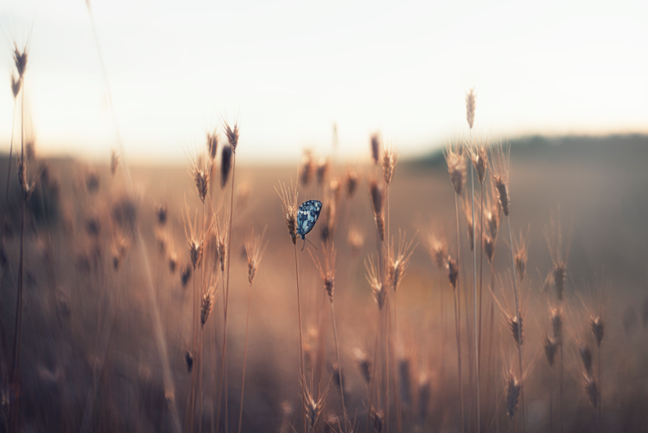 MAPAS CONCEPTUALES: ejemplo de aplicación en el aula
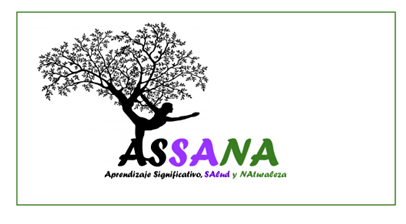 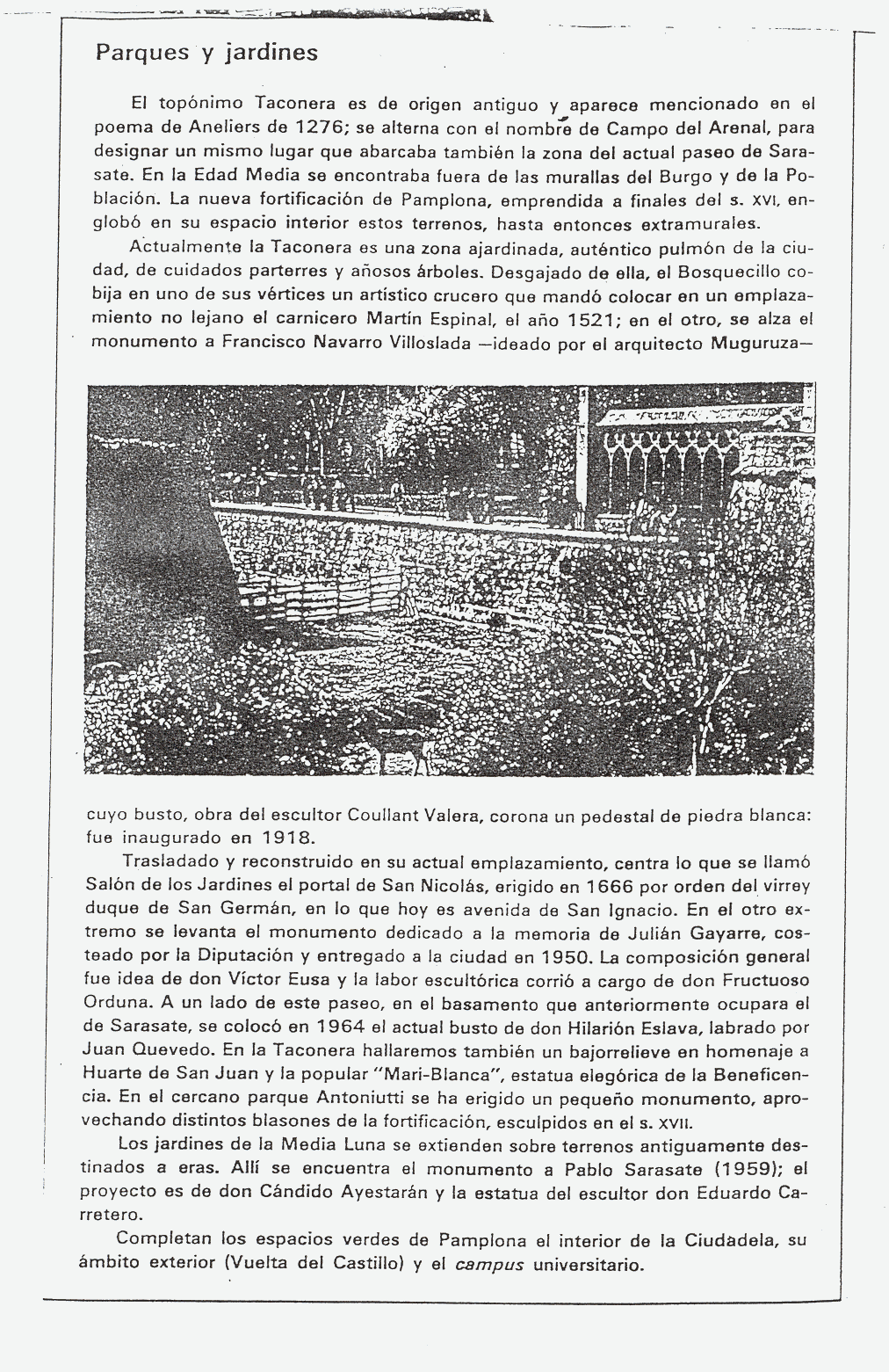 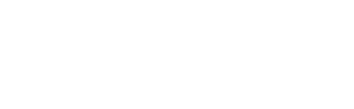 Pablo Sarasate,
Crucero,
Mari-Blanca,
Huarte de San Juan, 
Portal de San Nicolás,
Navarro Villoslada
Julián Gayarre, 
 
 
Escultores. Pertenecerían a esta categoría: 
 
Quevedo 
Carretero,
Coullant Valera 
Orduna
 
 
Años. Incluiríamos en esta categoría los siguientes:
 
1964
1959
1666,
1918
1950
 
Procederemos ahora a distribuir en el plano del mapa conceptual, los conceptos correspondientes a los distintos niveles jerárquicos del mismo, situando el concepto más general en la parte superior  y los más específicos en la inferior
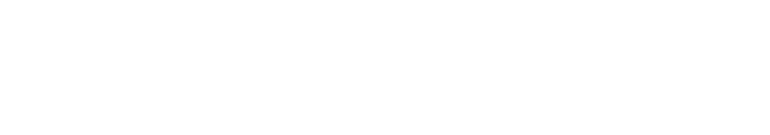 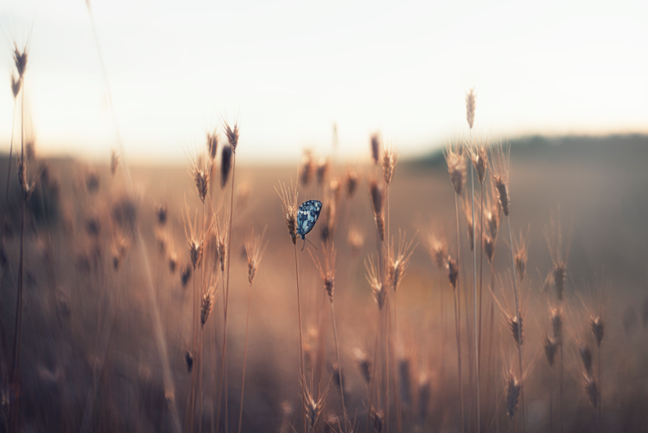 MAPAS CONCEPTUALES: ejemplo de aplicación en el aula
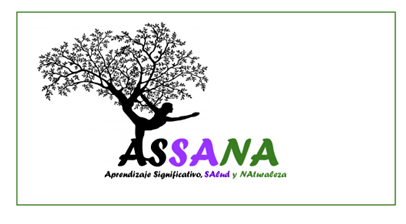 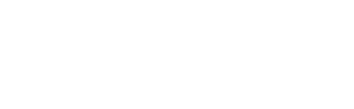 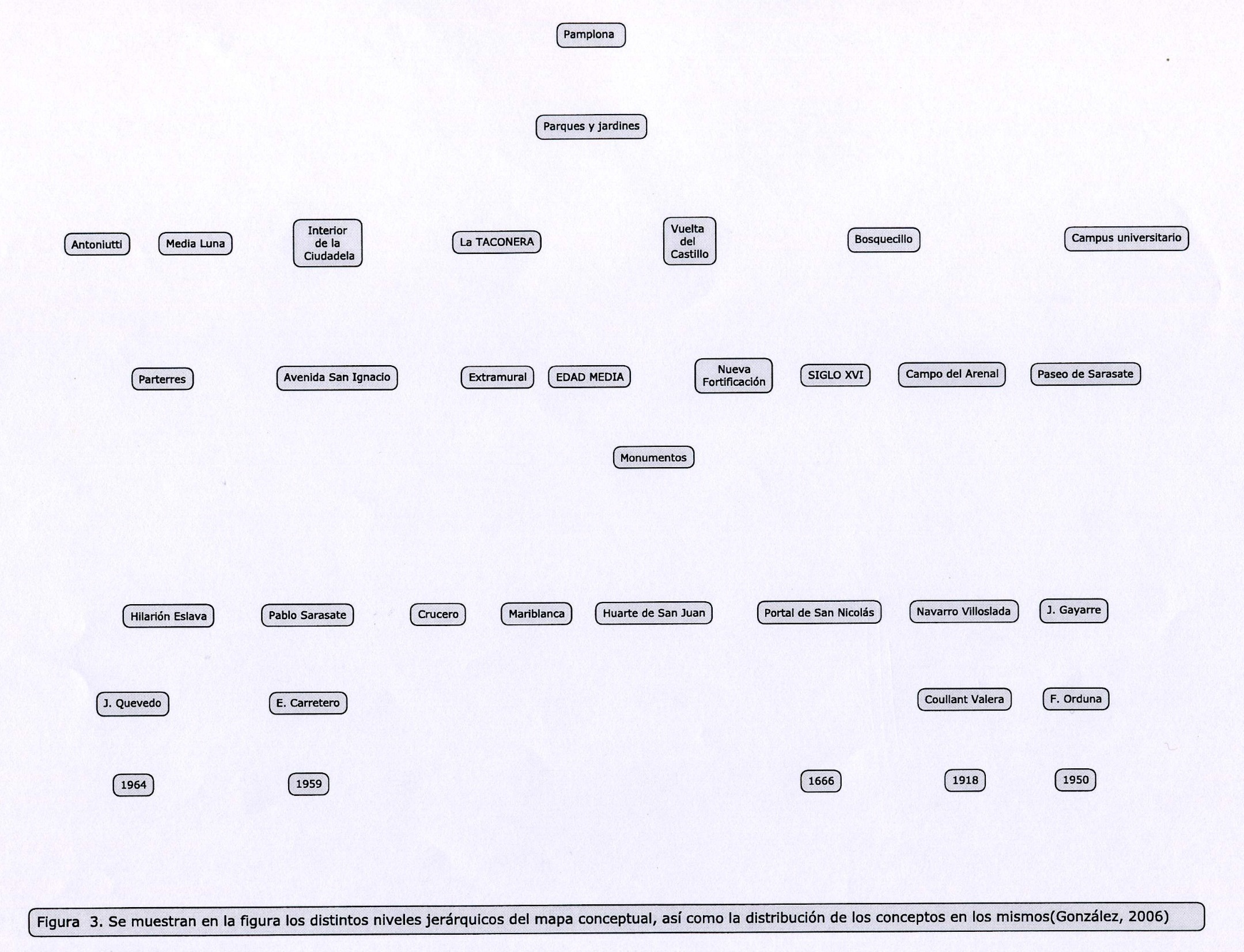 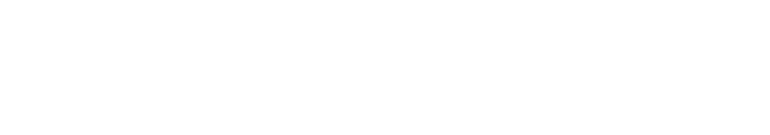 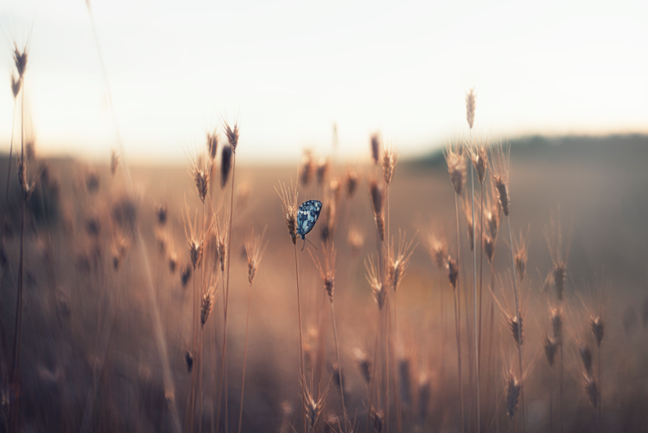 MAPAS CONCEPTUALES: ejemplo de aplicación en el aula
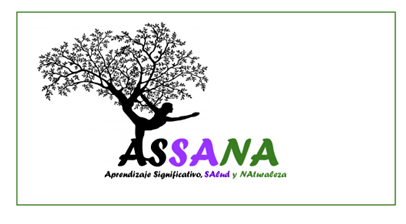 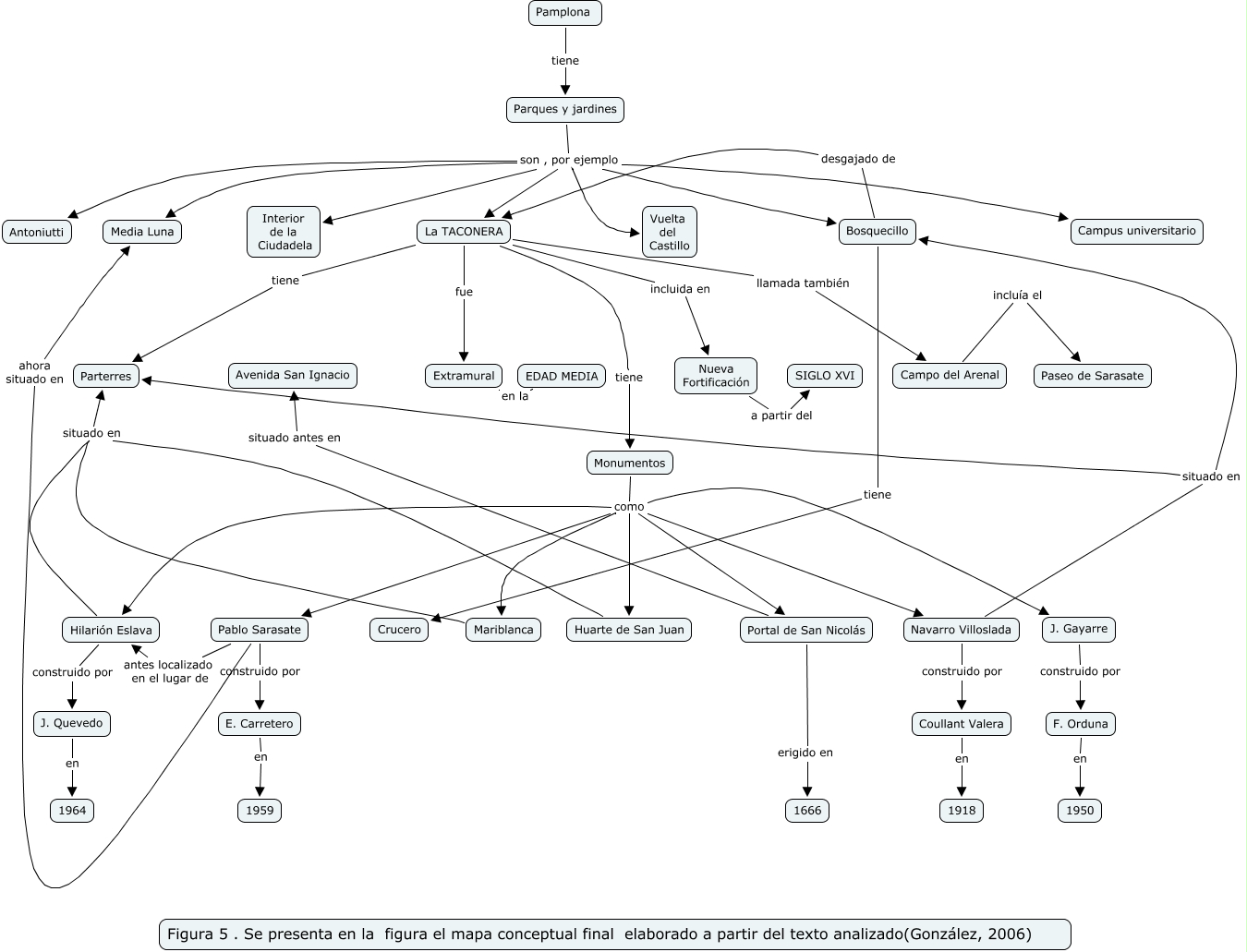 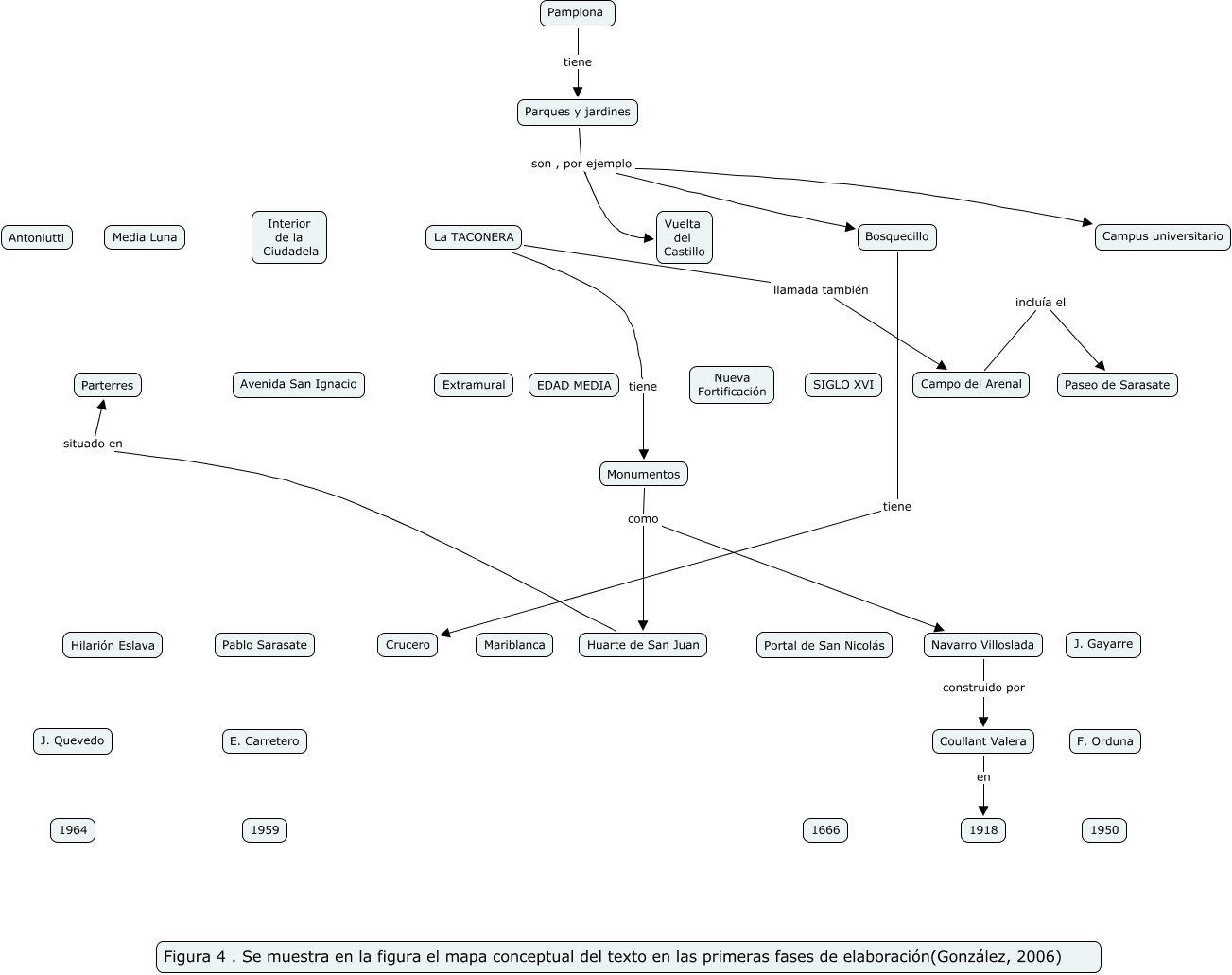 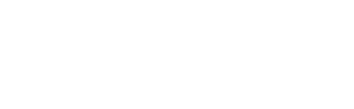 A continuación, comenzamos  a relacionar los distintos conceptos con palabras de enlace para formar las correspondientes proposiciones. En la Figura 4 se muestra el mapa conceptual en estas primeras fases de construcción.
 
Finalmente, la Figura 5 muestra el mapa construido, una vez establecidas completamente las palabras de enlace, e incluidos algunos enlaces cruzados, como  por ejemplo los que representan cambios en la localización de los monumentos (Pablo Sarasate).
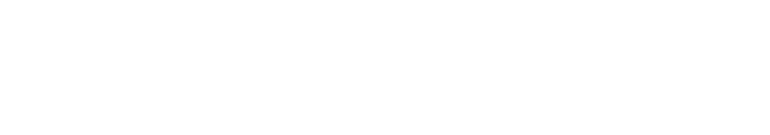 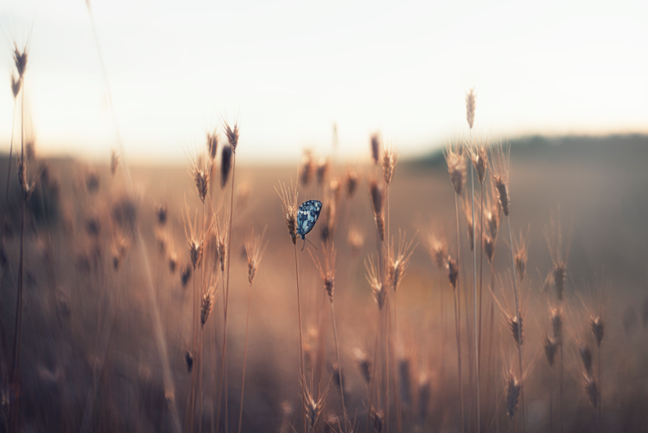 MAPAS CONCEPTUALES: ejemplo de aplicación en el aula
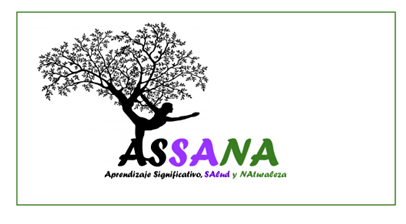 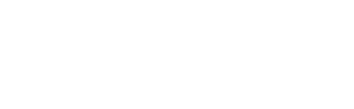 EL MAPA CONCEPTUAL PODRÍA DEFINIRSE COMO UN ESPEJO QUE REFLEJA NUESTRA ESTRUCTURA COGNITIVA, Y QUE VA CAMBIANDO CONFORME APRENDEMOS NUEVOS SIGNIFICADOS. 

Sirve para representar nuestro aprendizaje
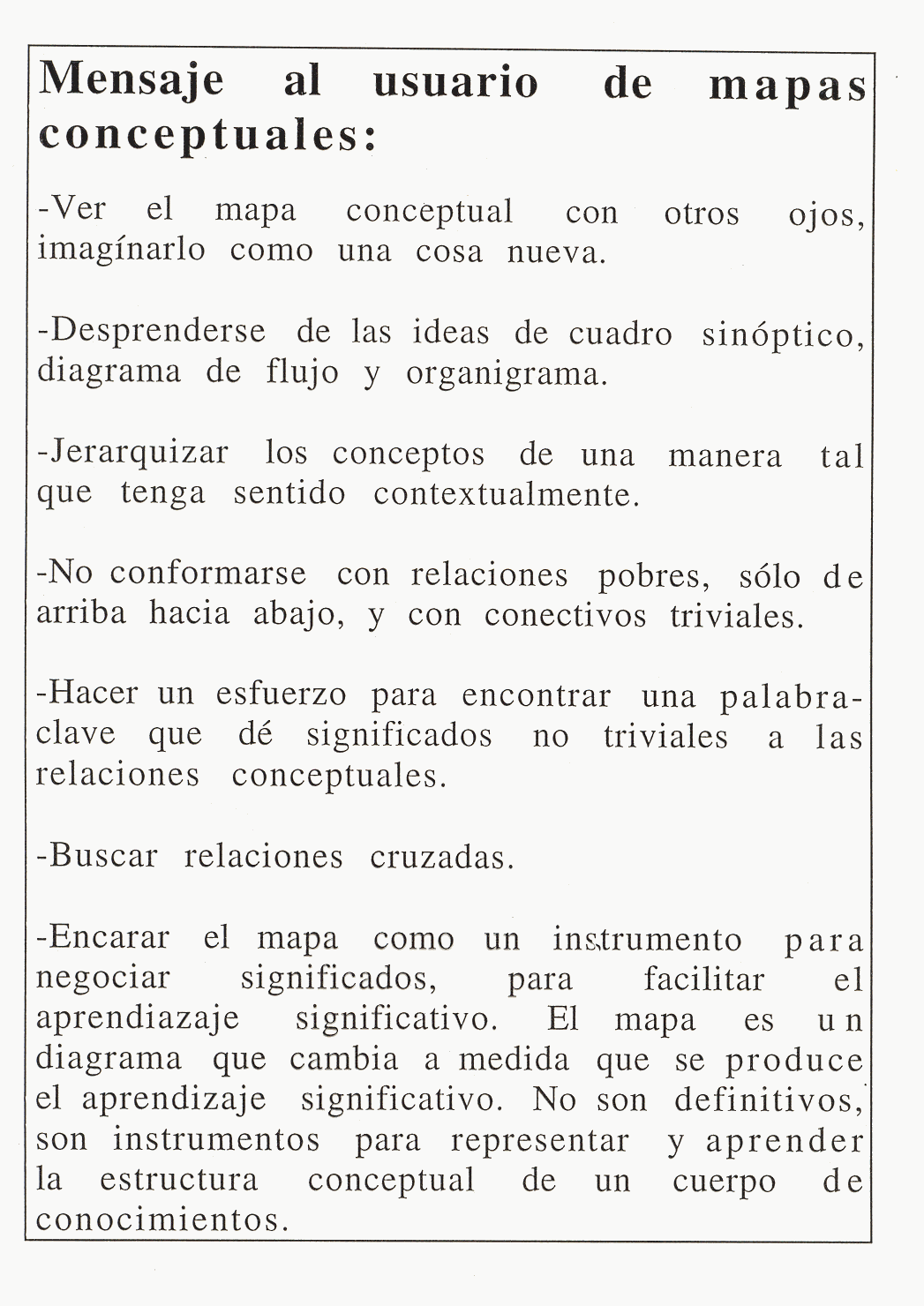 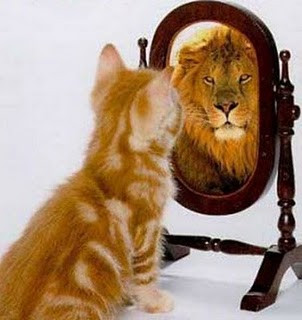 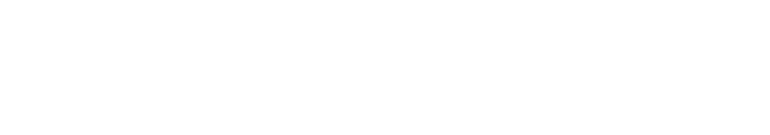 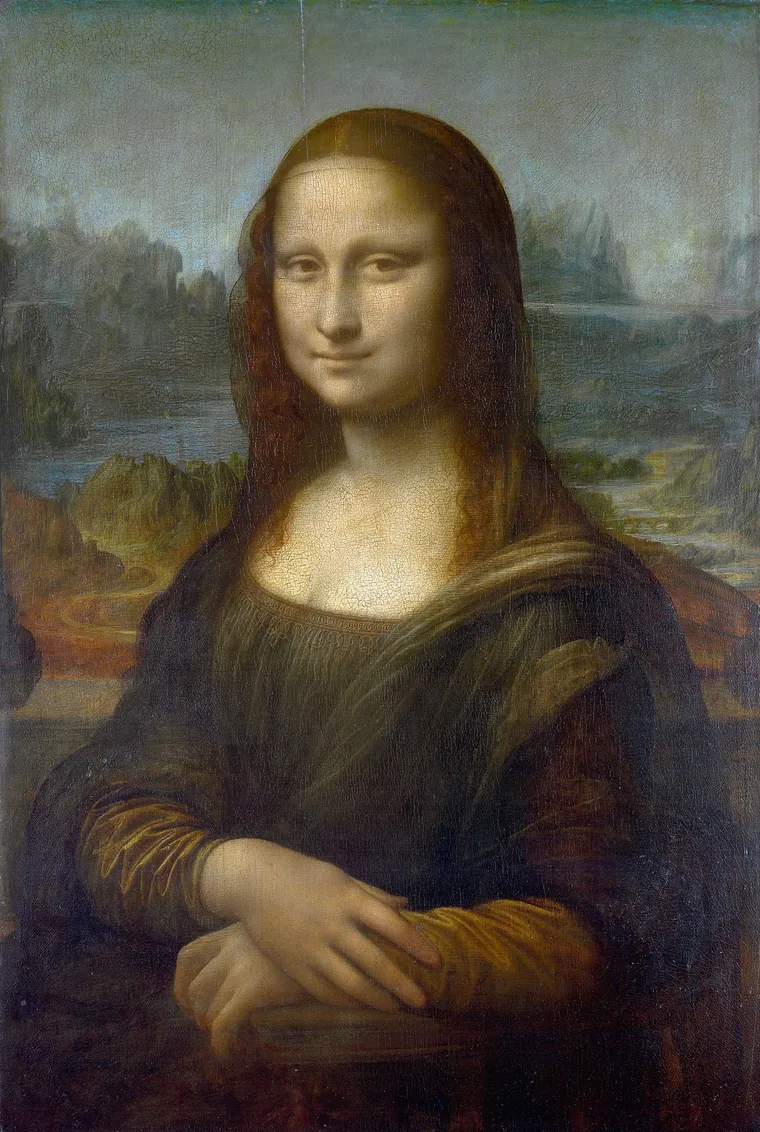 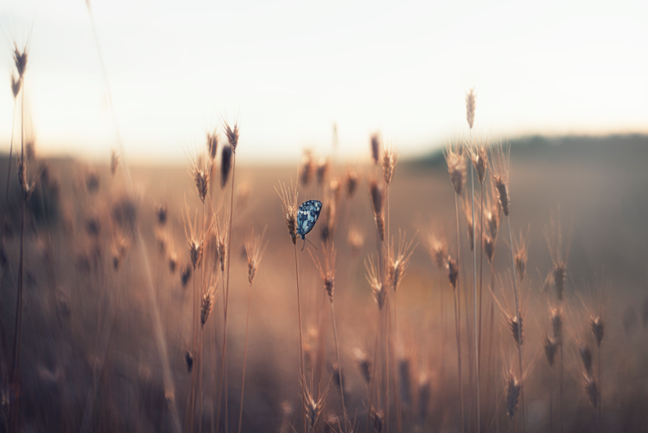 MAPAS CONCEPTUALES: adivinanza
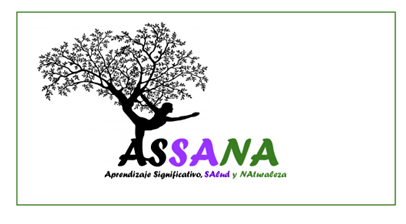 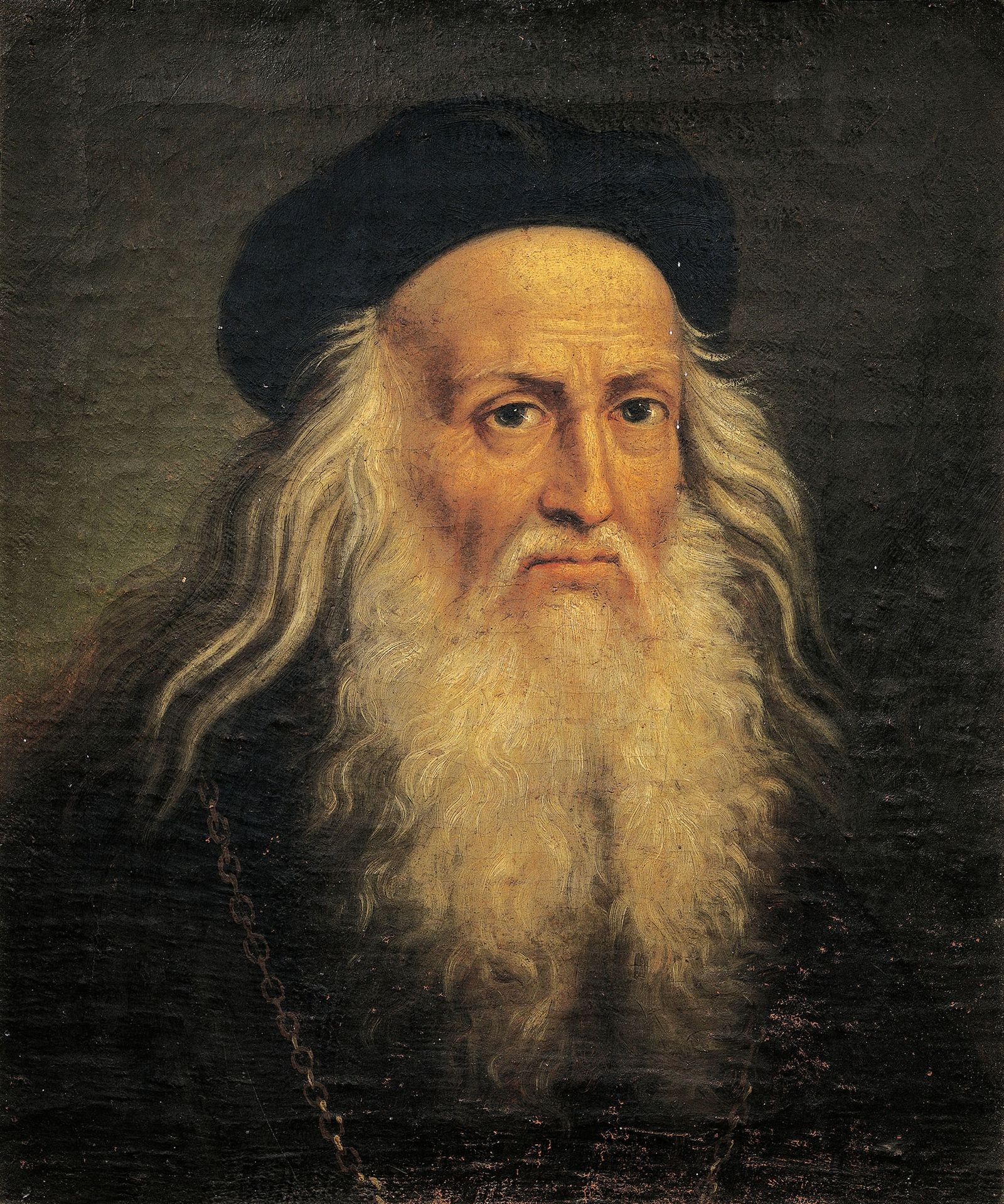 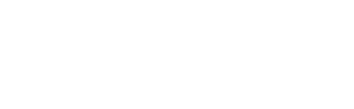 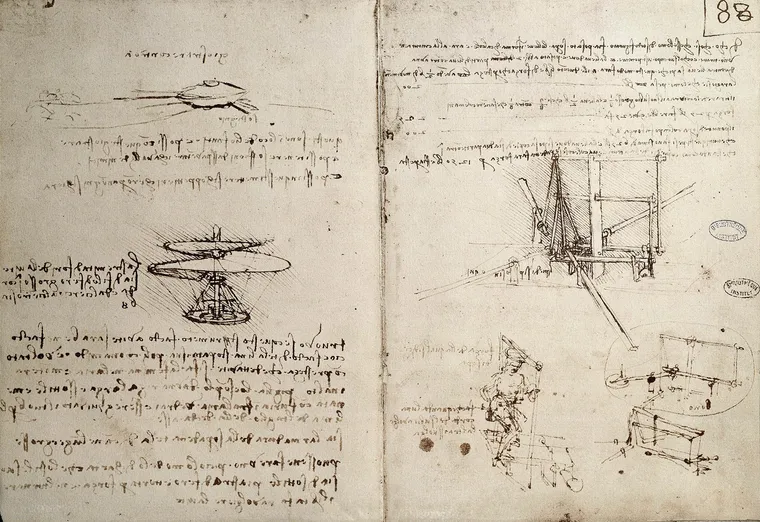 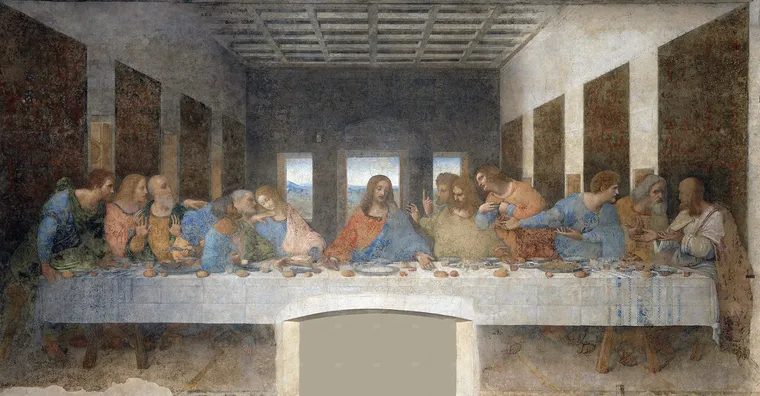 “El aprendizaje nunca cansa la mente”.
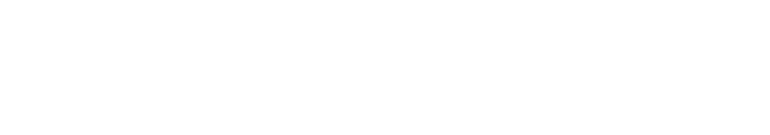 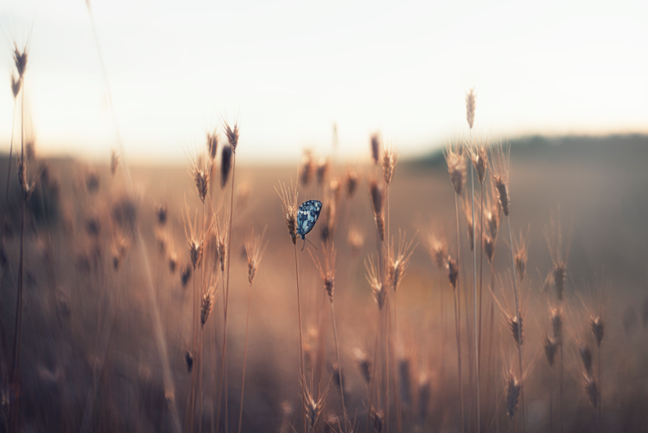 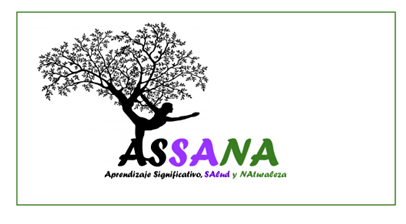 AGENDA
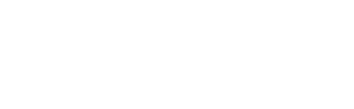 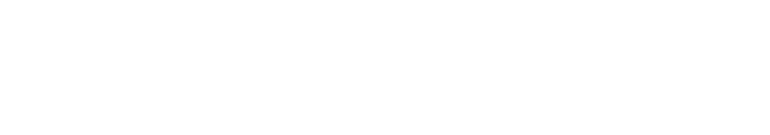 [Speaker Notes: La presentación se estructura en dos partes diferenciadas:
La primeraparte consiste en reforzar las ideas clave del Aprendizaje Significativo
La segunda parte cconsiste en la aplicación práctica del modelado de conocimiento en educación superior]
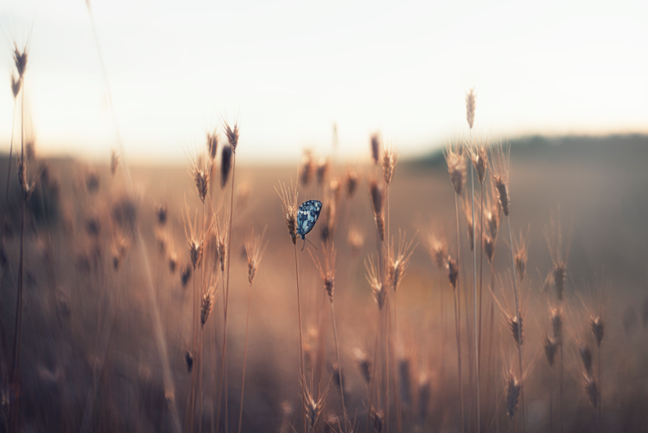 MAPAS CONCEPTUALES: potencial
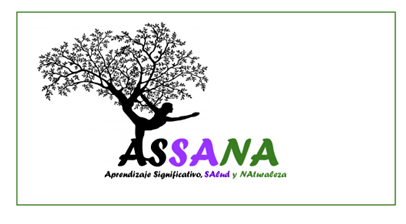 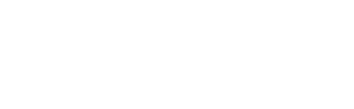 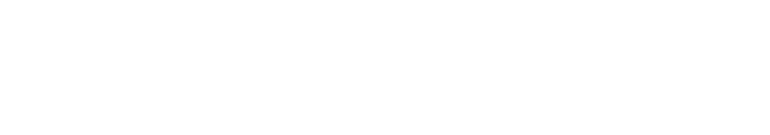 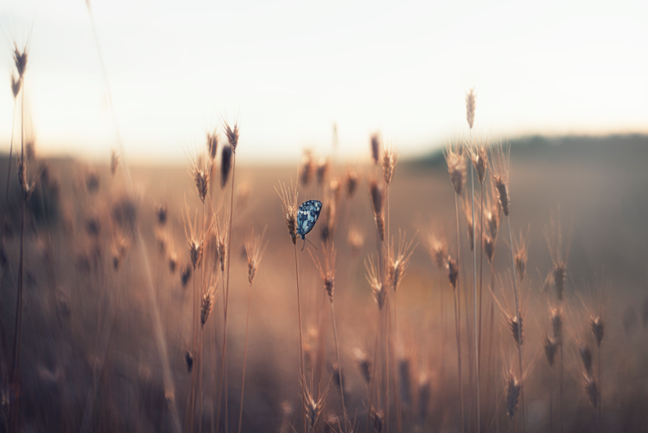 MAPAS CONCEPTUALES: nivel inicial
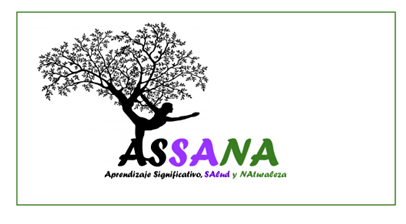 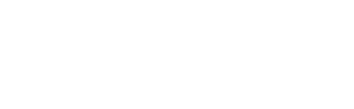 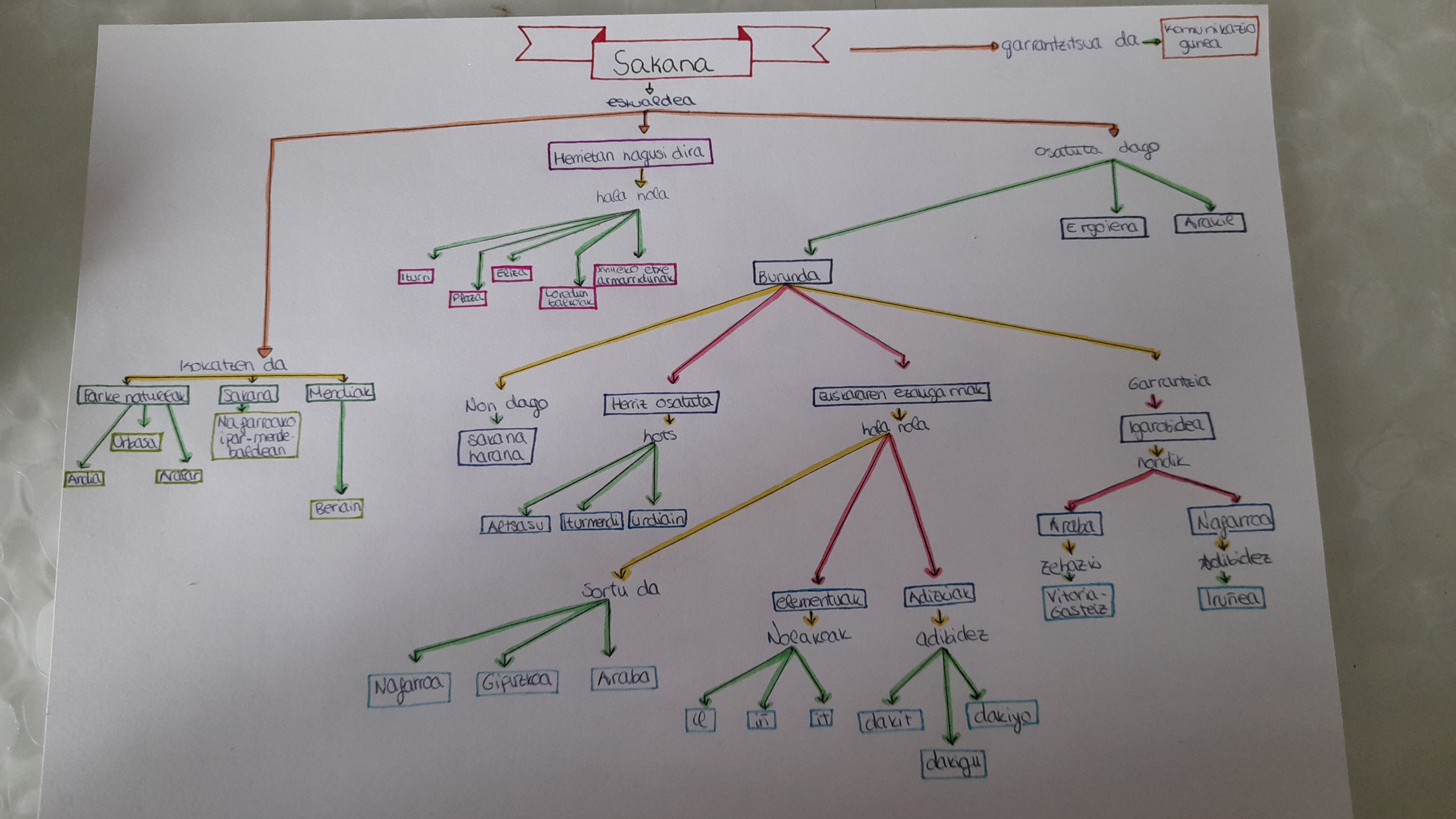 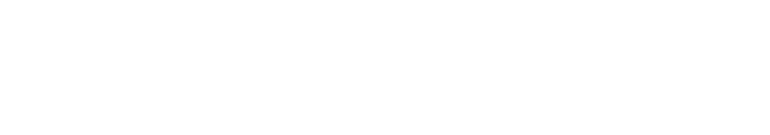 [Speaker Notes: En este mapa inicial se puede observar que han comprendido que los concetpos se colocan en recuadros y que hay que diferenciarlos de las palabras de enlace. Sin embargo, no siempre conforman proposiciones, ni en todas las asociaciones entre conceptos utilizan palabras de enlace.]
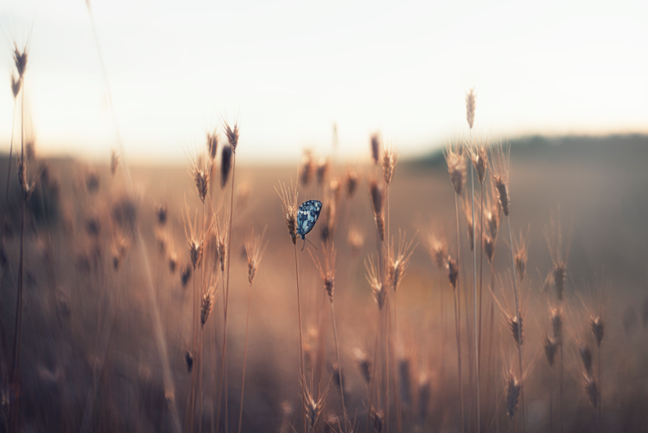 MAPAS CONCEPTUALES: nivel inicial
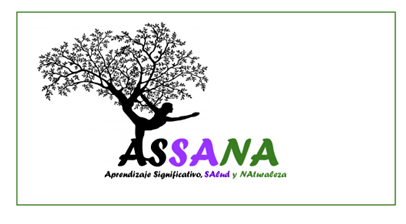 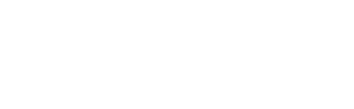 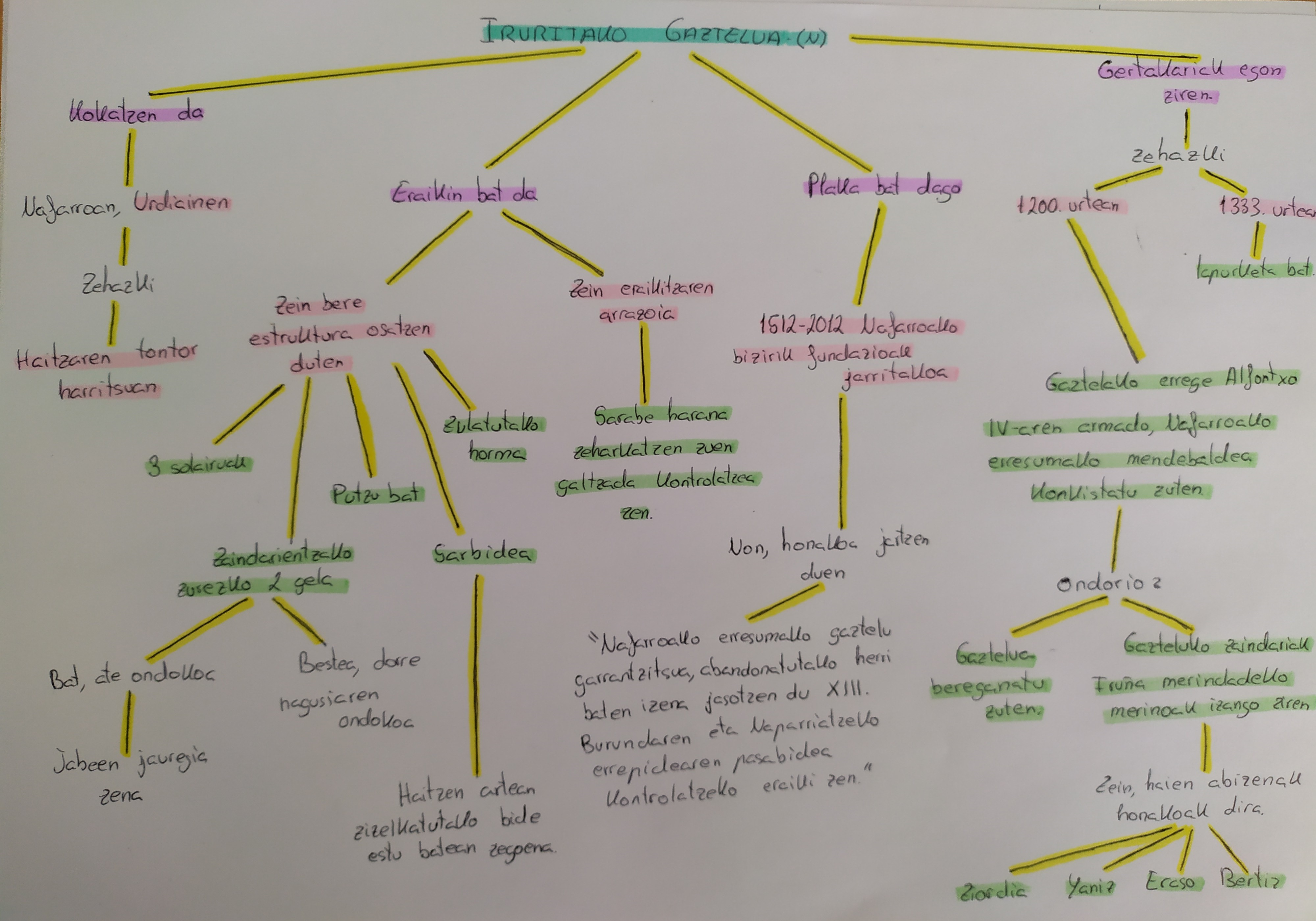 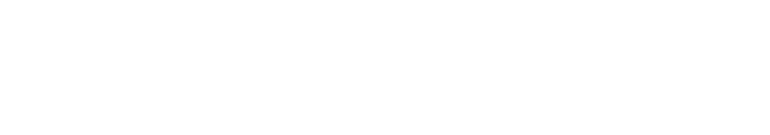 [Speaker Notes: En este mapa conceptual no han asimilado los requisitos necesarios para definir un mapa conceptual ya que no diferencian las palabras de enlace de los conceptos.]
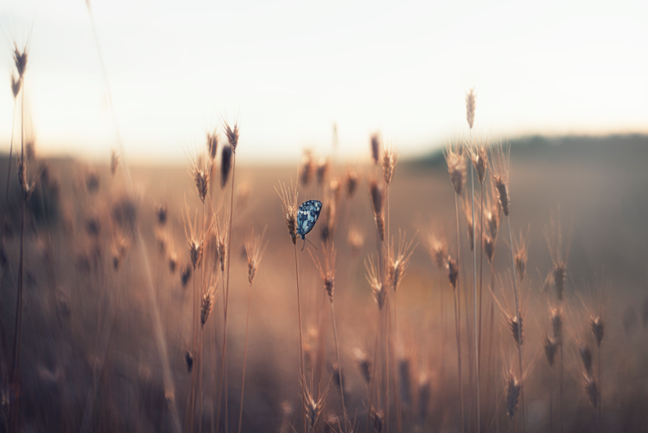 MAPAS CONCEPTUALES: nivel medio
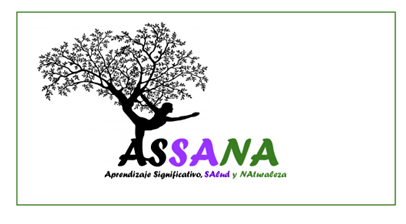 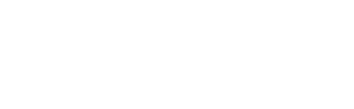 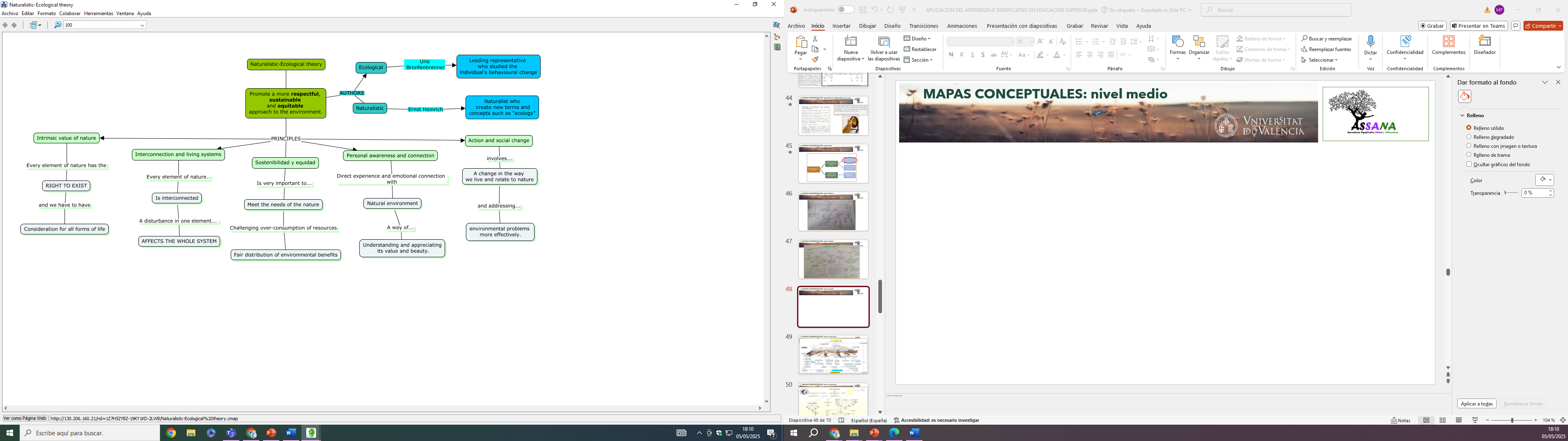 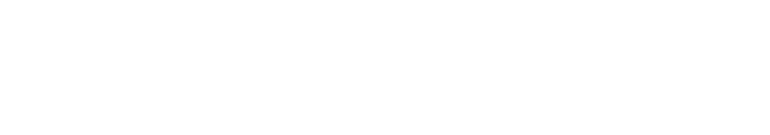 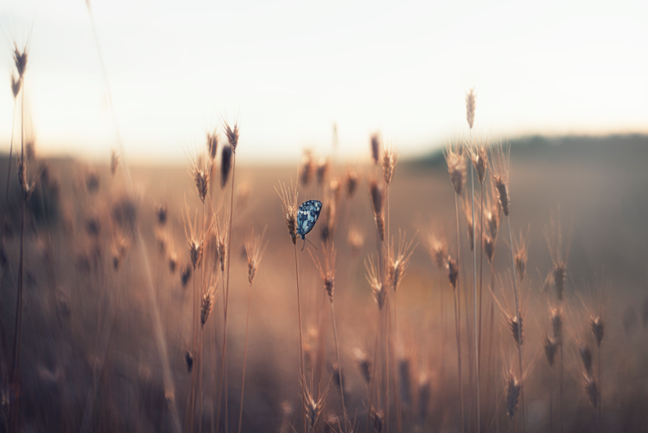 MAPAS CONCEPTUALES: nivel medio
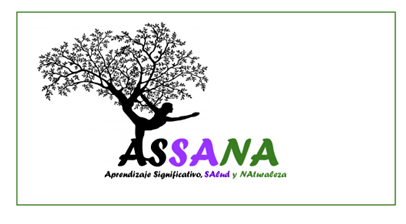 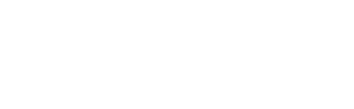 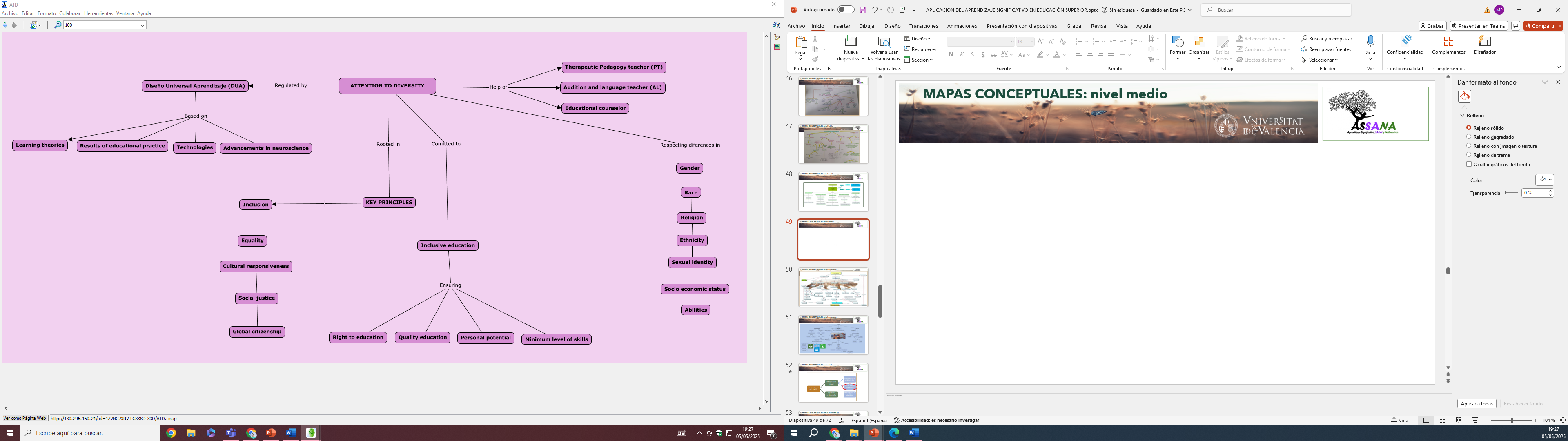 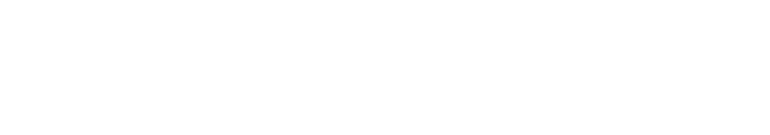 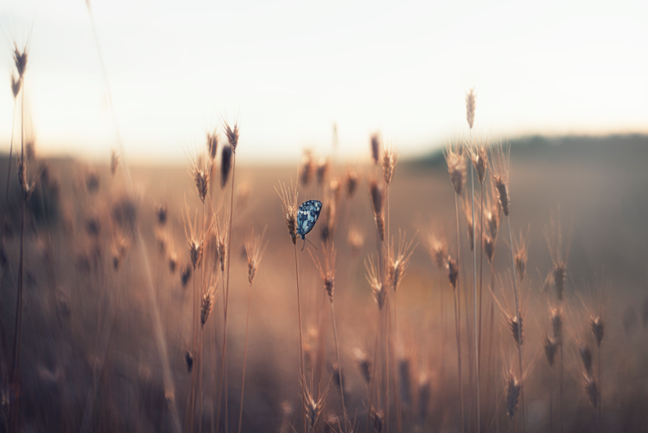 MAPAS CONCEPTUALES: nivel avanzado
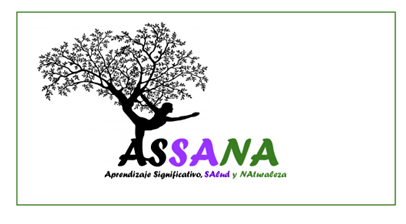 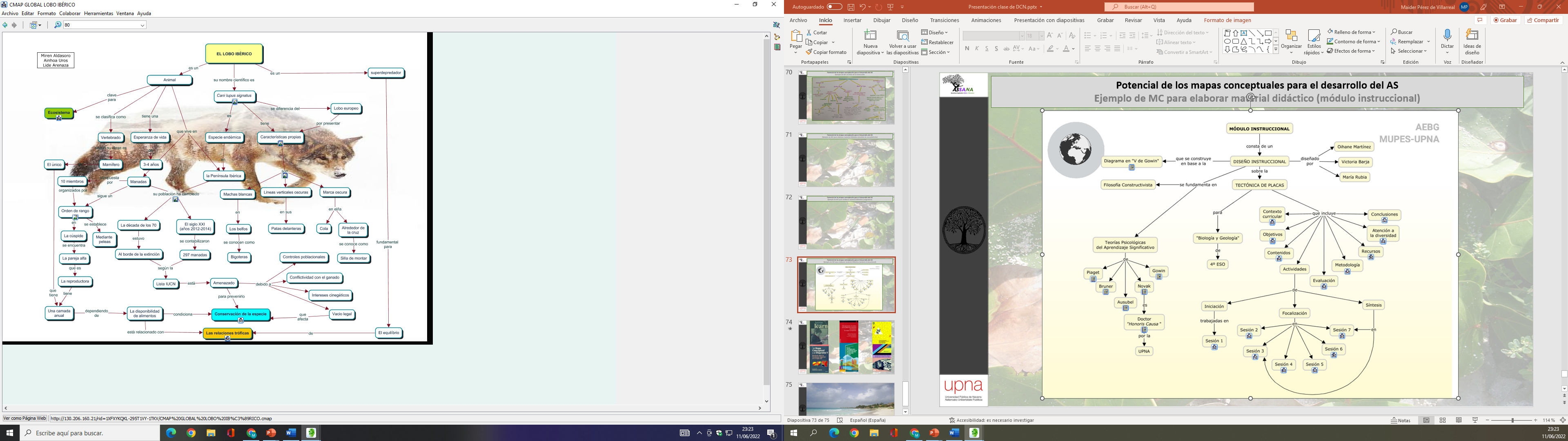 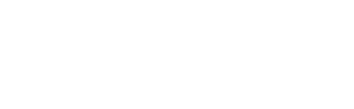 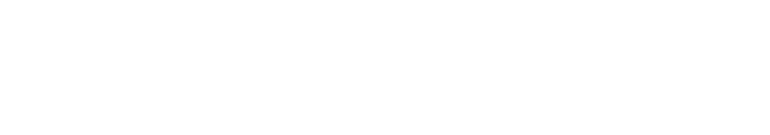 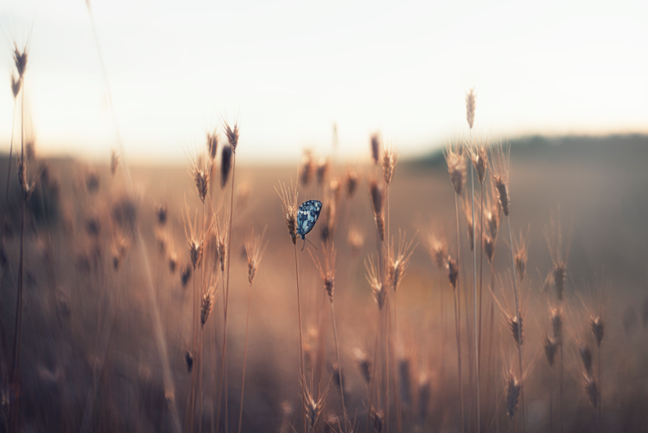 MAPAS CONCEPTUALES: nivel avanzado
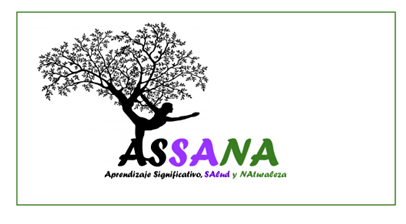 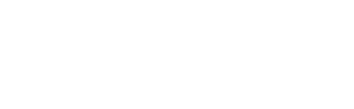 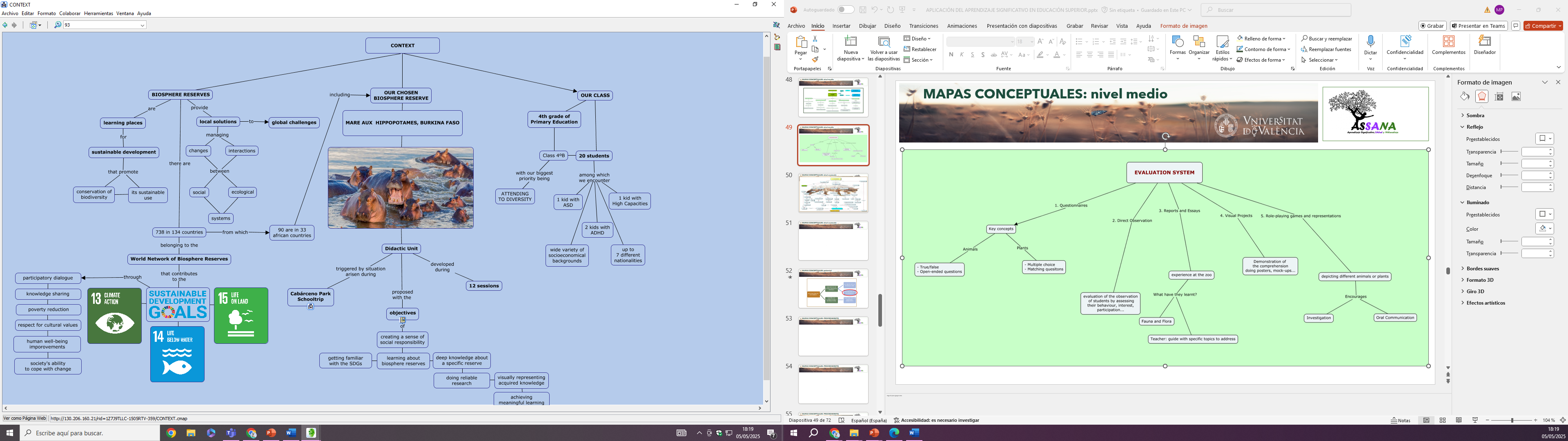 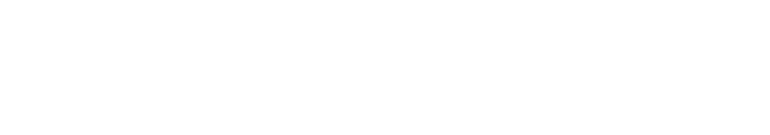 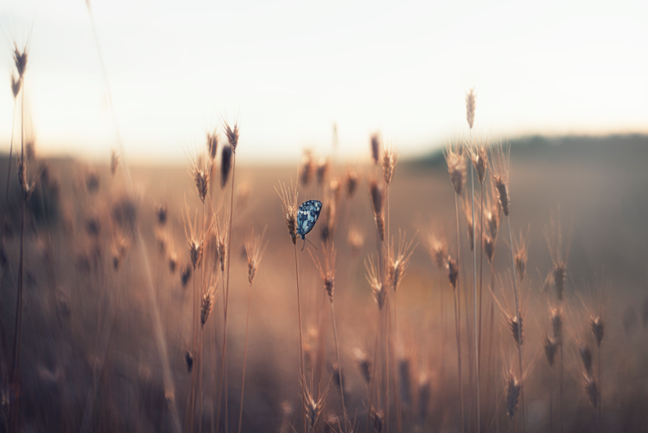 MAPAS CONCEPTUALES: potencial
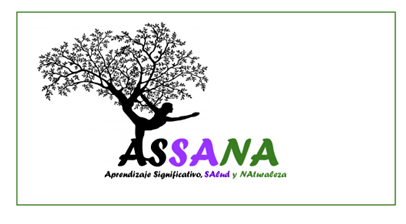 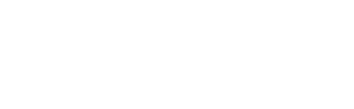 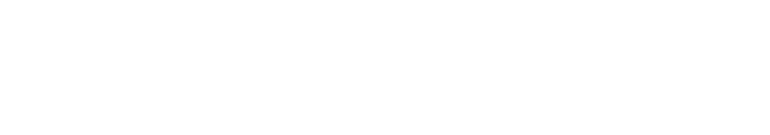 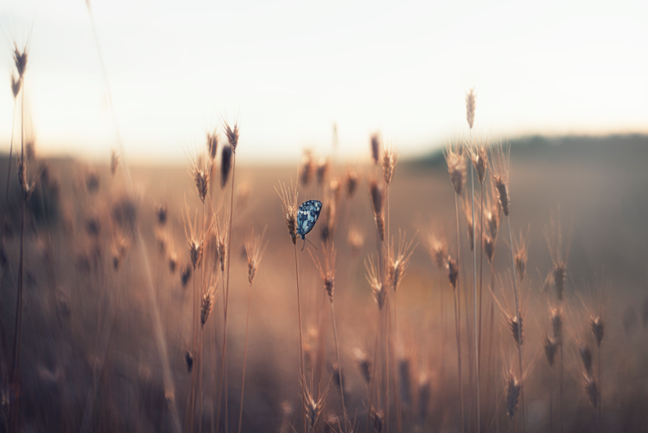 MAPAS CONCEPTUALES: evaluación. Rúbricas iniciales
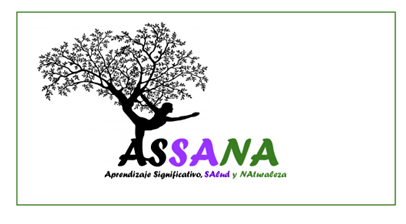 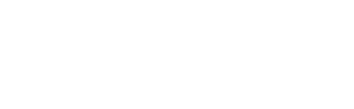 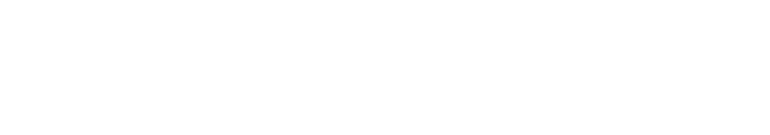 Tan, S., Erdimez, O., y Zimmerman, R. (2017). Concept mapping as a tool to develop and measure students’ understanding in science. Acta Didactica Napocensia. 10(2), 1-14.
[Speaker Notes: Es un instrumento sencillo, de fácil aplicación. Ha sido modificado posteriormente por diferentes autores. Presenta carencias por la gran dispersión de los valores, ya que no establece límites de puntuación en los diferentes criterioos, provocando valores de dispersión muy elevados..]
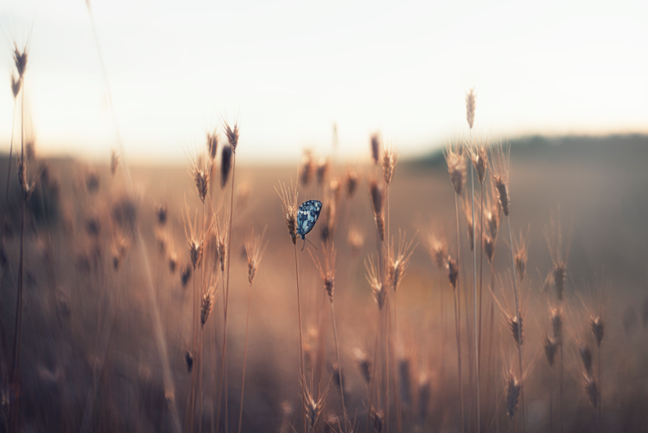 MAPAS CONCEPTUALES: evaluación. Rúbricas iniciales
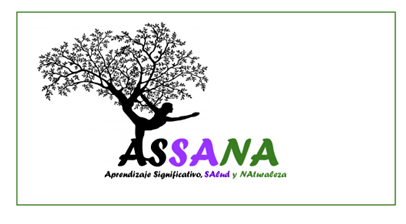 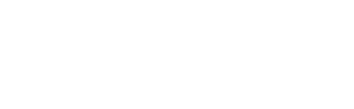 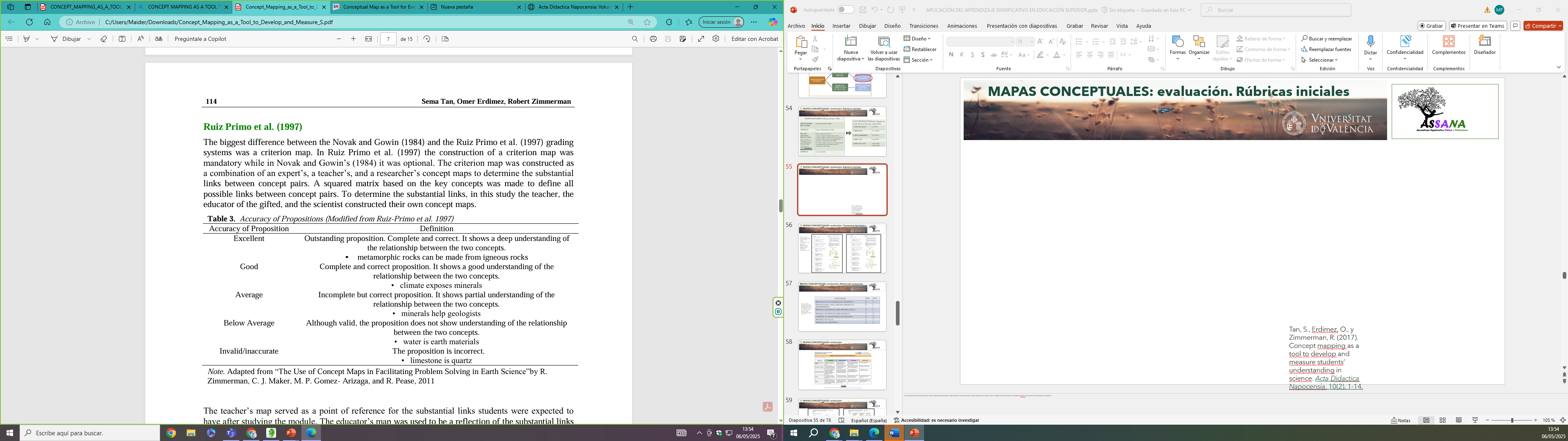 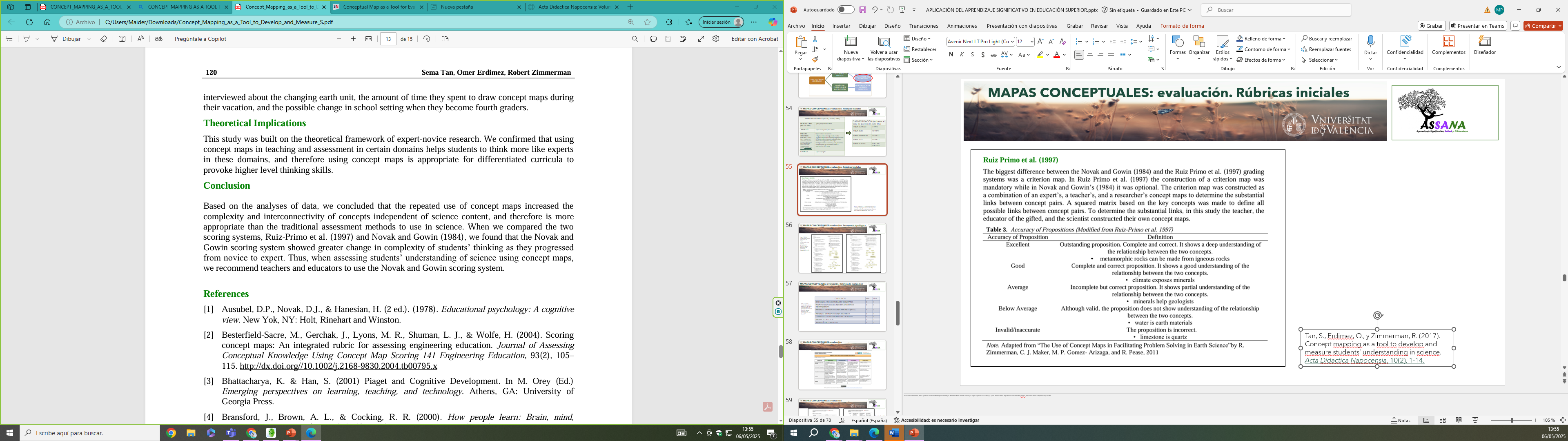 Tan, S., Erdimez, O., y Zimmerman, R. (2017). Concept mapping as a tool to develop and measure students’ understanding in science. Acta Didactica Napocensia. 10(2), 1-14.
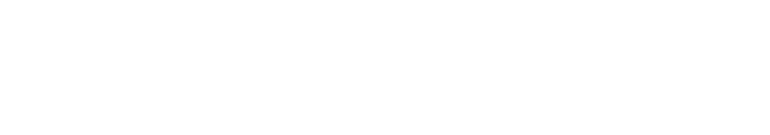 [Speaker Notes: Es un instrumento sencillo, de fácil aplicación. Ha sido modificado posteriormente por diferentes autores. Presenta carencias por la gran dispersión de los valores, ya que no establece límites de puntuación en los diferentes criterioos, provocando valores de dispersión muy elevados..]
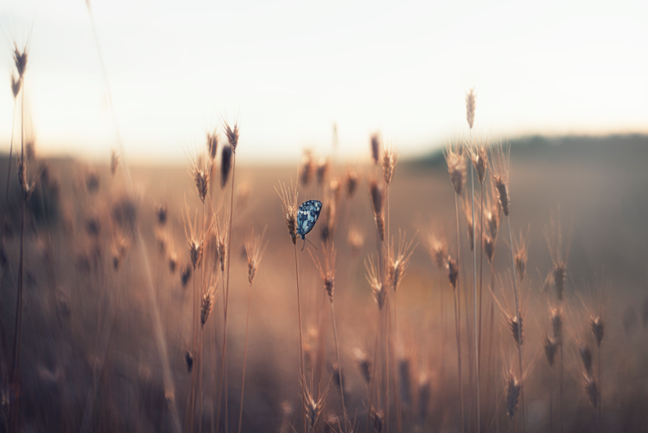 MAPAS CONCEPTUALES: evaluación. Taxonomía tipológica
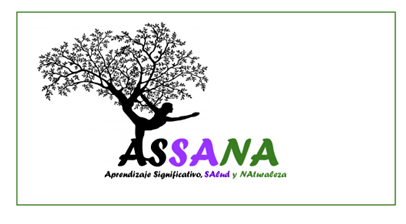 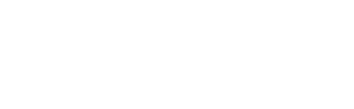 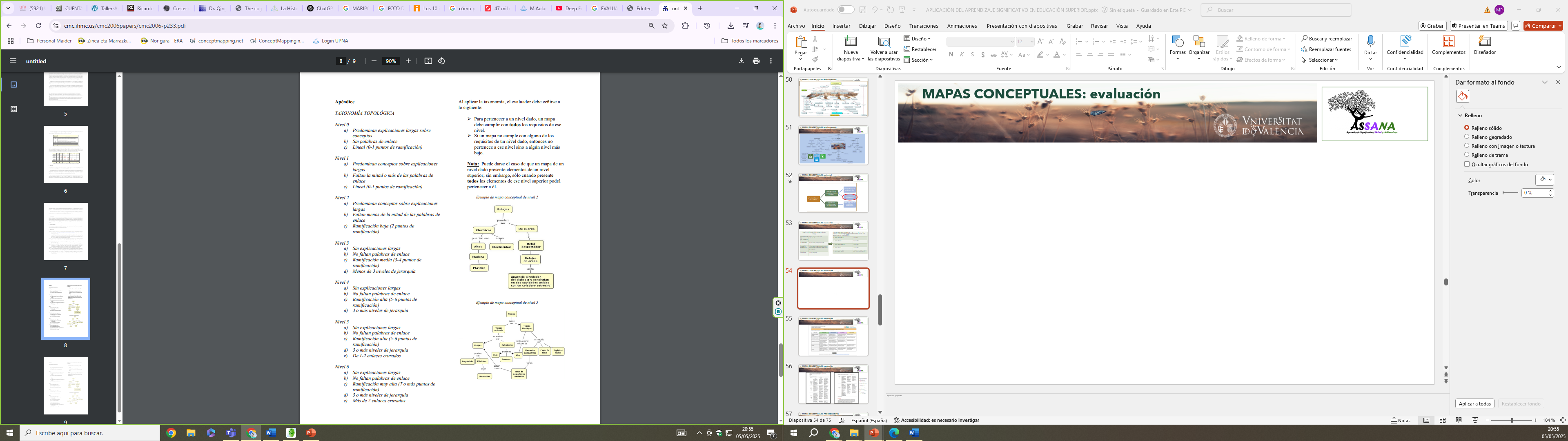 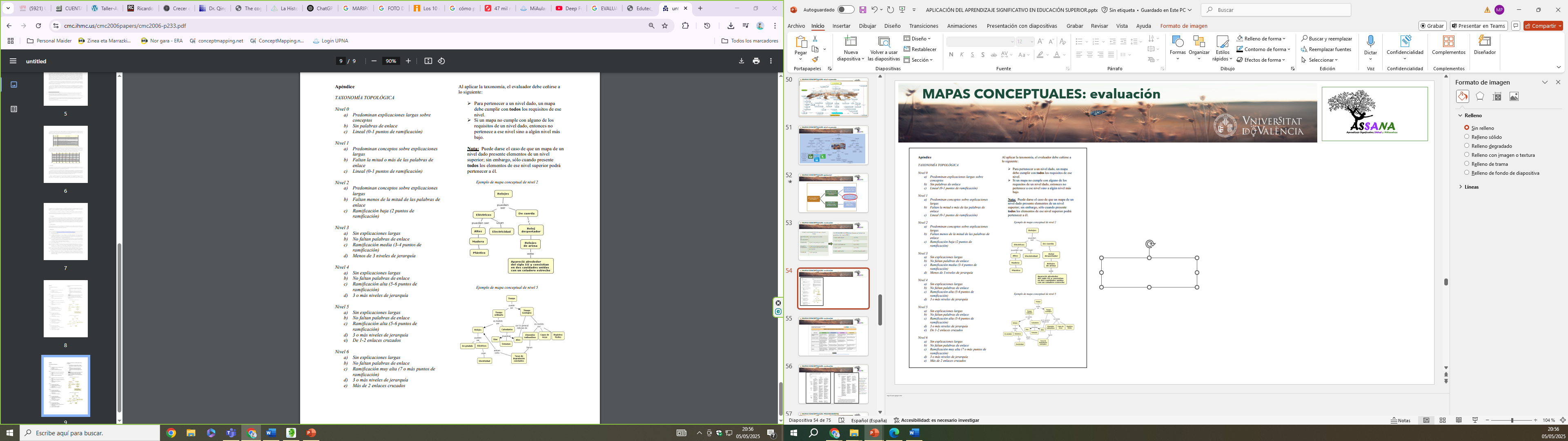 Prats, E. (2016). Herramientas para la evaluación de mapas conceptuales: una primera aproximación. EDUTEC. Revista electrónica de Tecnología Educativa. 56, 1-15.
[Speaker Notes: Es un instrumento de investigación, al igual que la rúbrica semántica.]
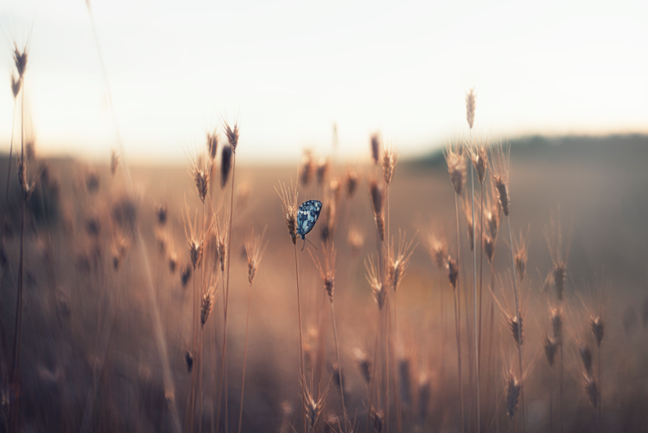 MAPAS CONCEPTUALES: evaluación. Rúbrica de evaluación semántica
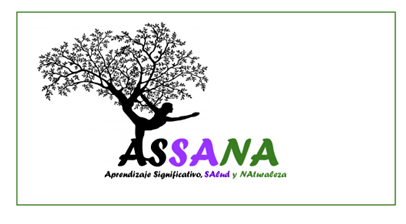 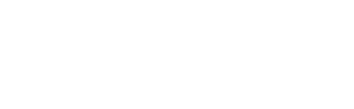 Prats, E. (2016). Herramientas para la evaluación de mapas conceptuales: una primera aproximación. EDUTEC. Revista electrónica de Tecnología Educativa. 56, 1-15.
[Speaker Notes: Es un instrumento de investigación, al igual que la rúbrica semántica.
Los ciclos son circuitos cerrados guiados por puntas de flecha y pueden formar parte de un ma o ser independientes. Son difíciles de aplicar. 
Las proposiciones dinámicas son aquellas con algún tipo de acción o relación de dependencia. No es fácil clasificarlas.]
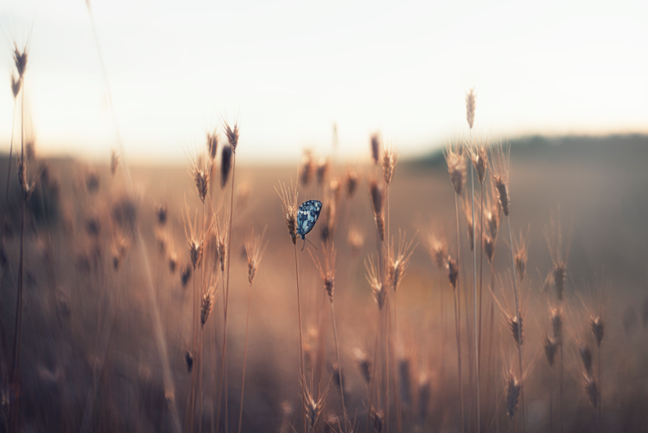 MAPAS CONCEPTUALES: evaluación
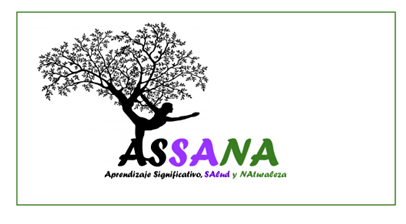 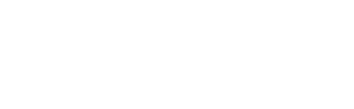 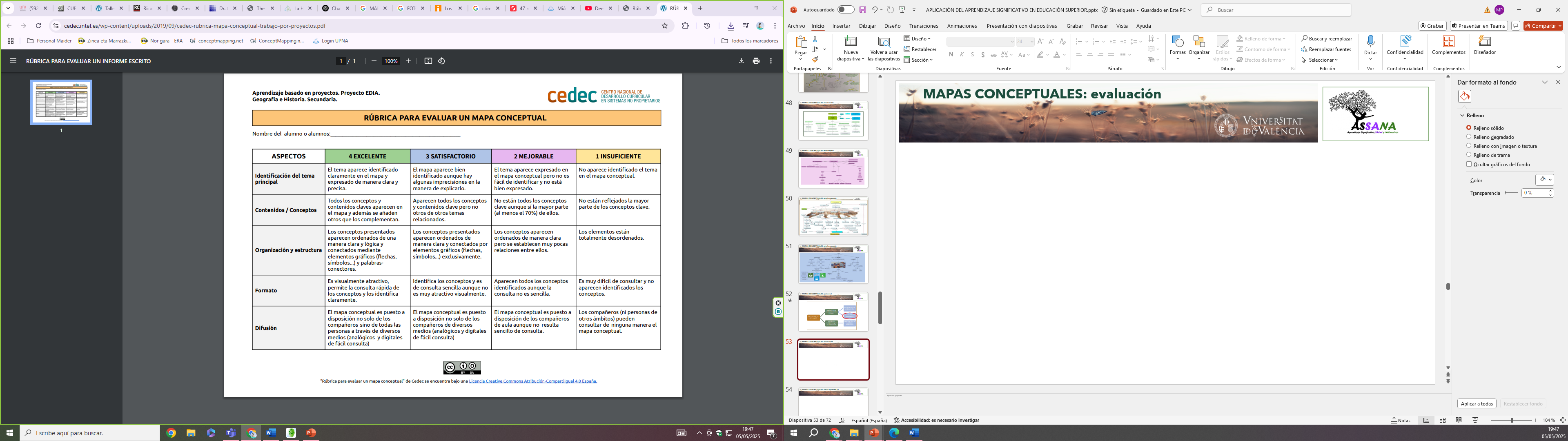 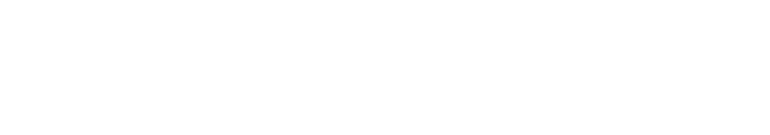 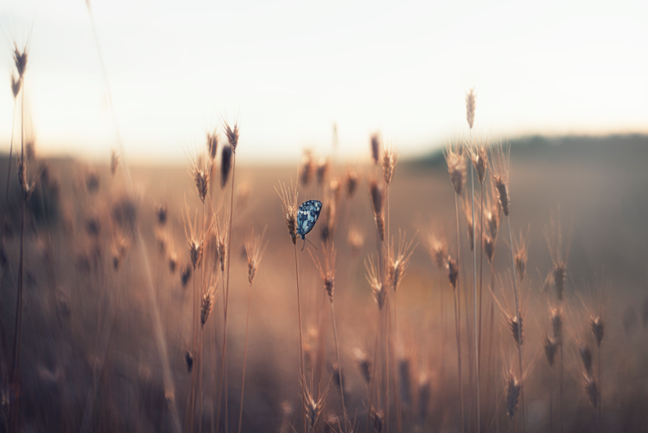 MAPAS CONCEPTUALES: evaluación
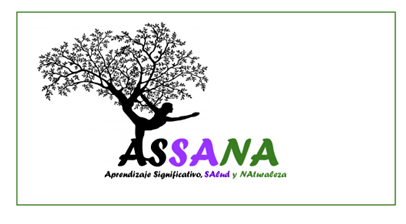 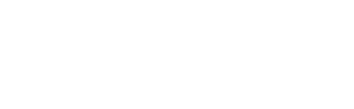 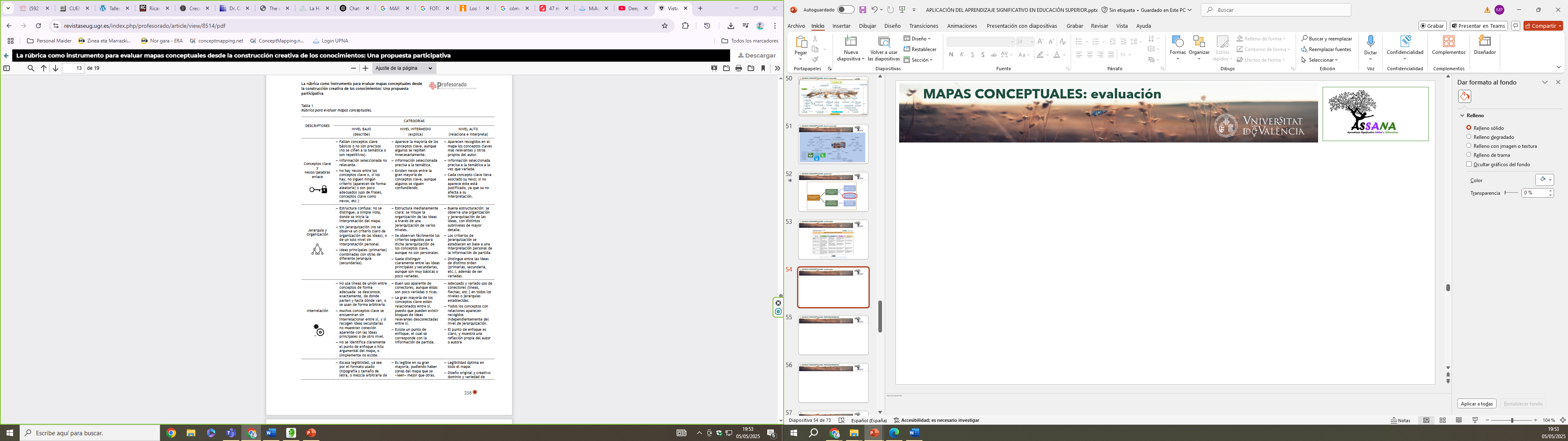 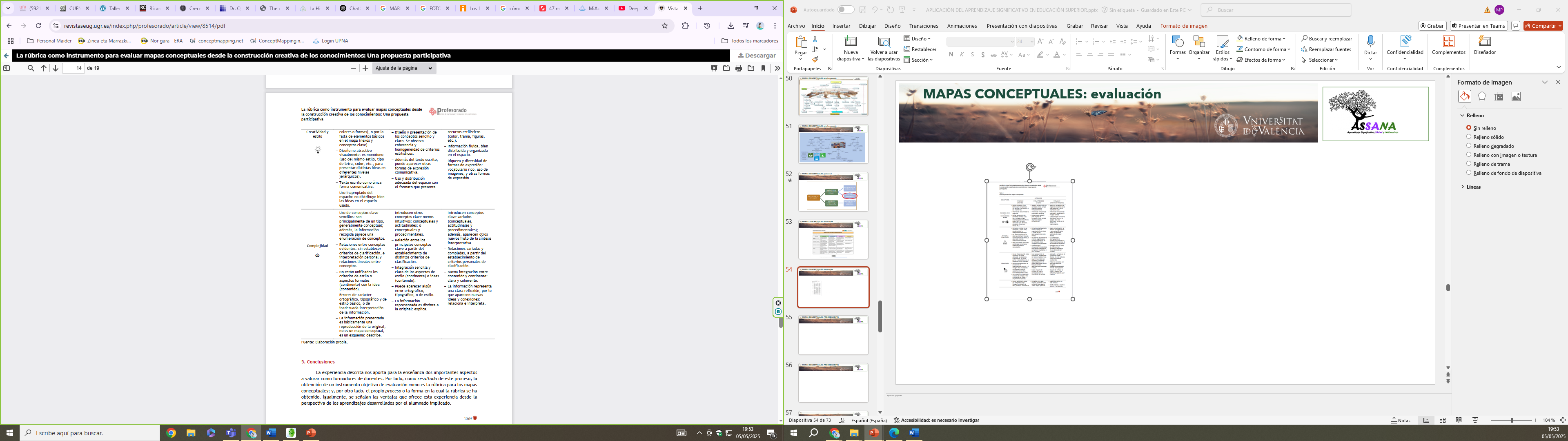 Morón, H., Morón, M. C. y Abril, D. (2020). La rúbrica como instrumento para evaluar mapas conceptuales desde la construcción creativa de los conocimientos: una propuesta participativa. Revista de curriculum y formación del profesorado, 24(1), 1-19. doi:10.30827/profesorado.v24i1.8514
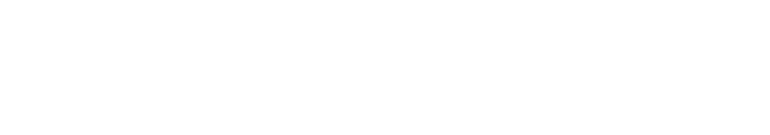 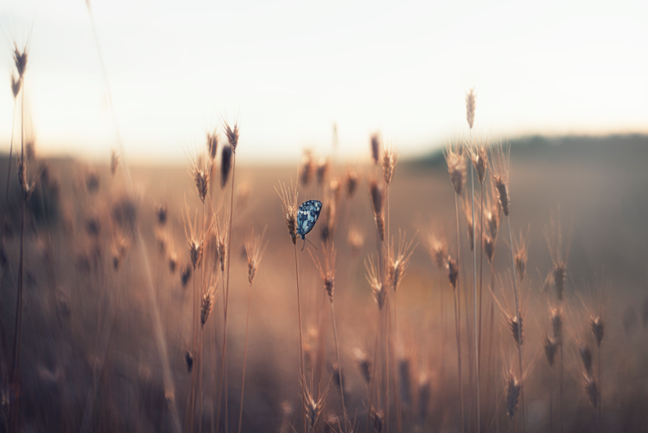 MAPAS CONCEPTUALES: evaluación
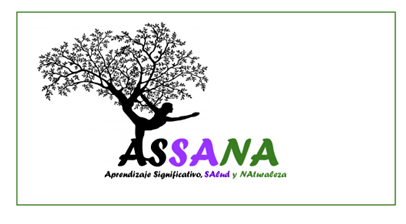 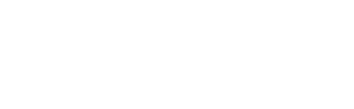 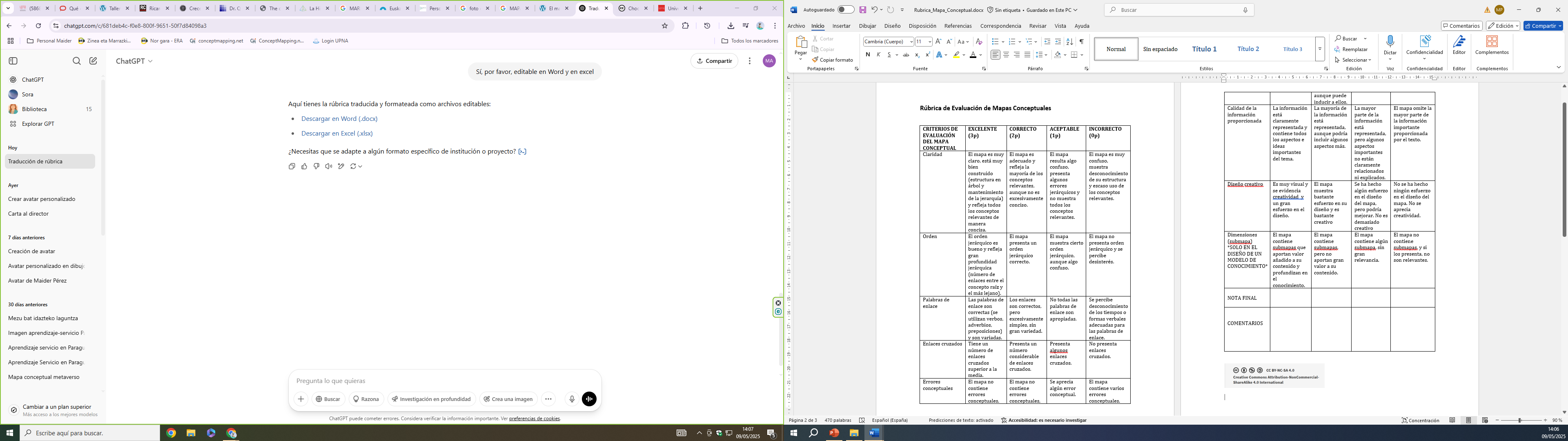 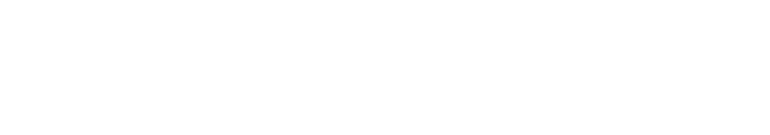 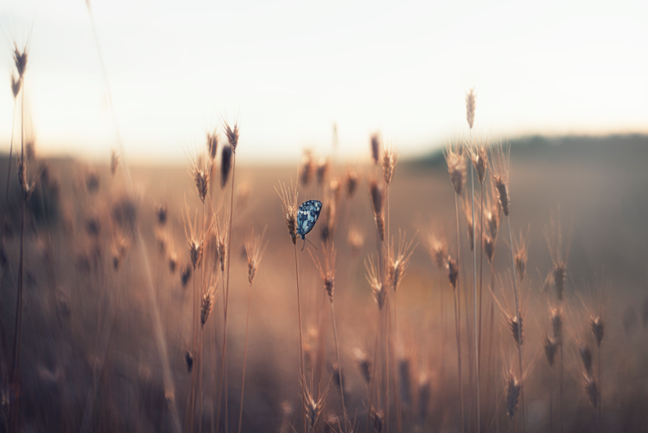 MAPAS CONCEPTUALES: potencial
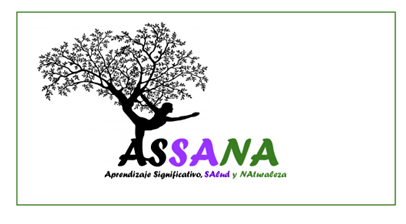 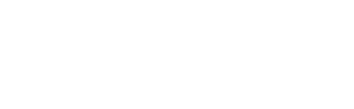 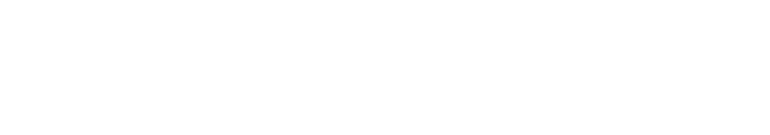 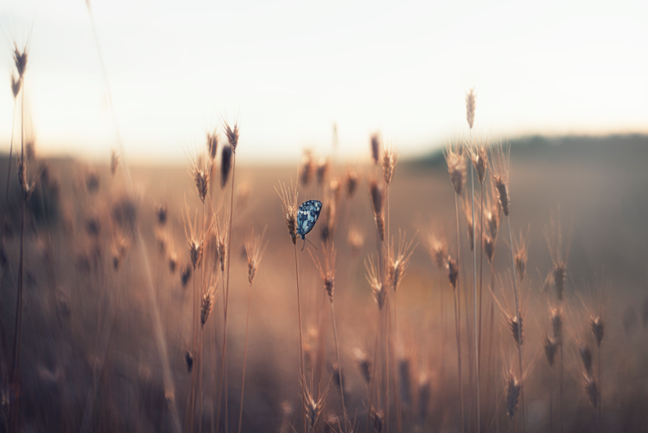 MAPAS CONCEPTUALES: ejemplos de material didáctico
CAPÍTULOS DE TESIS DOCTORAL
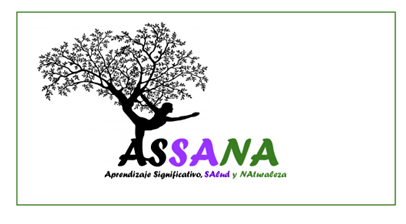 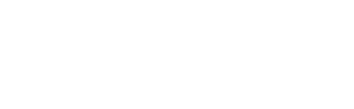 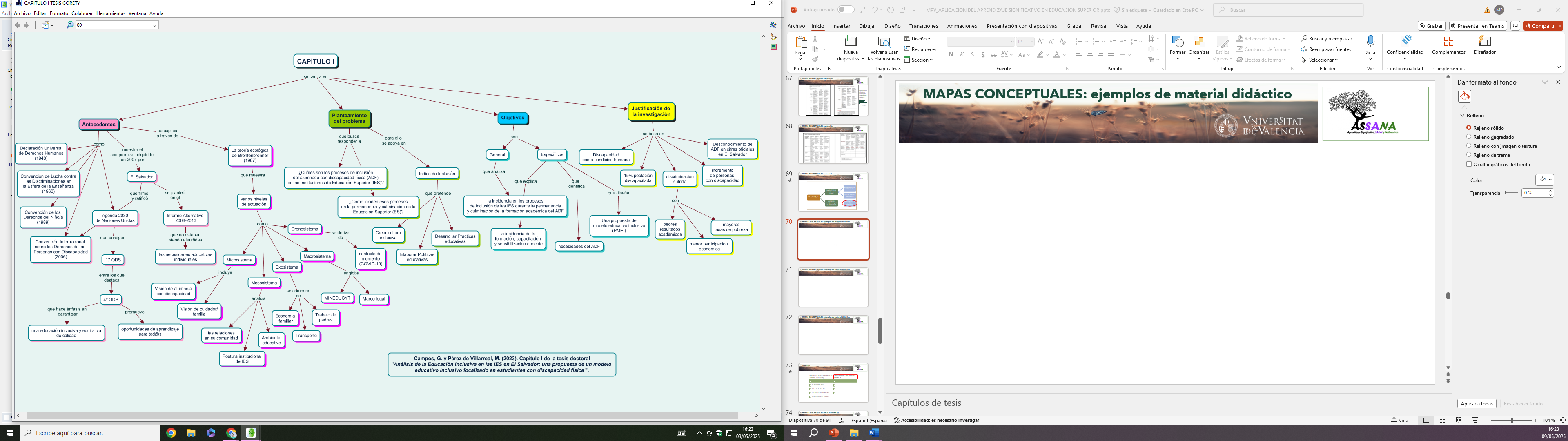 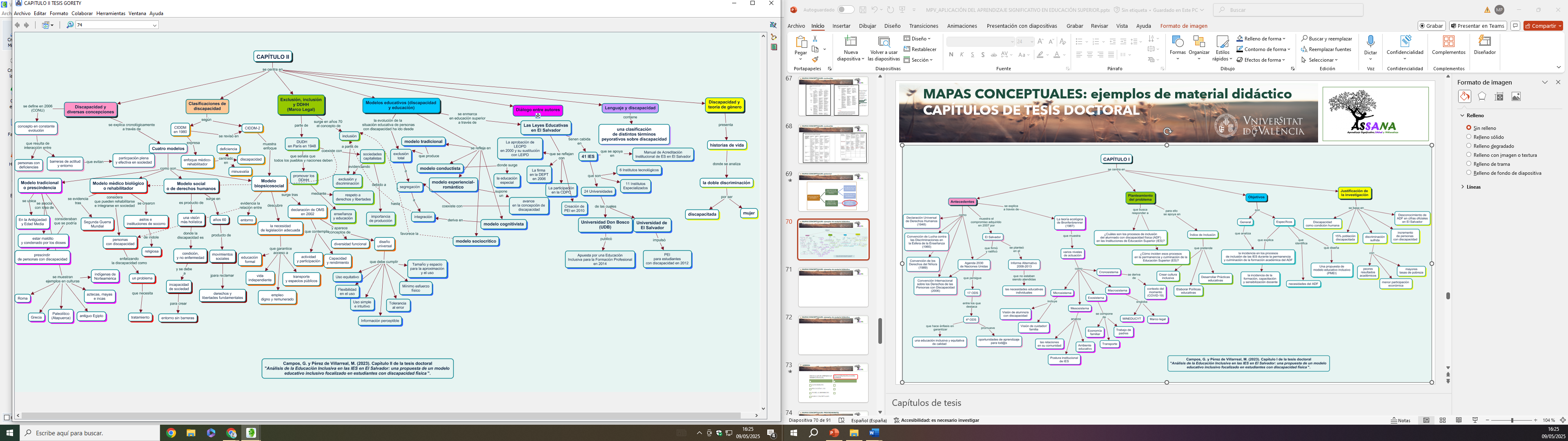 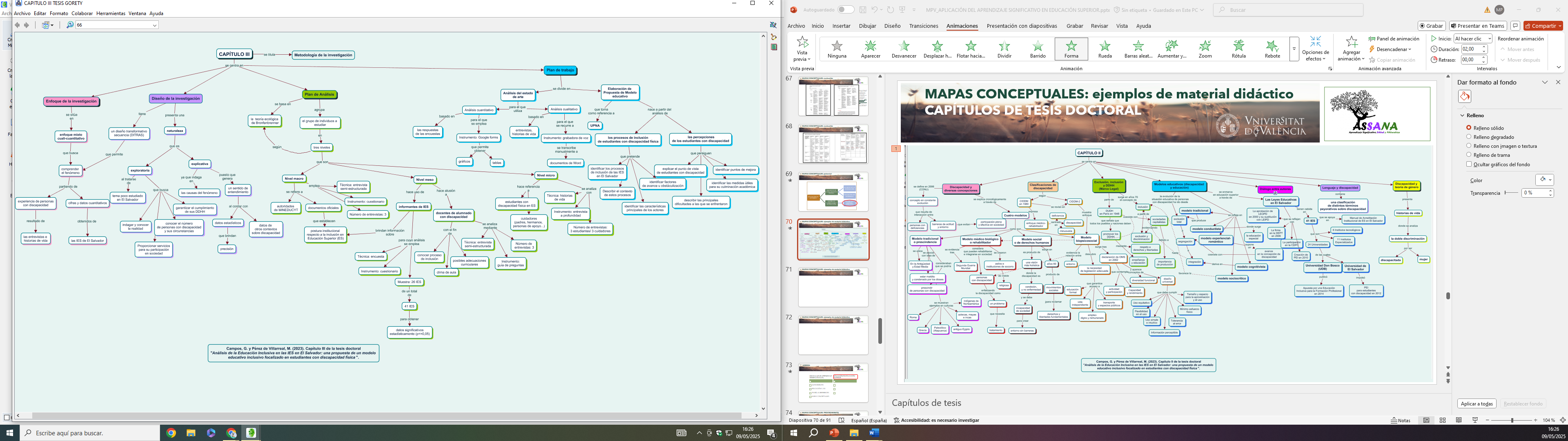 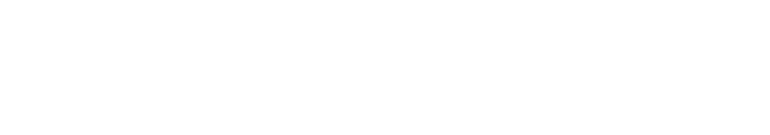 [Speaker Notes: Capítulos de tesis]
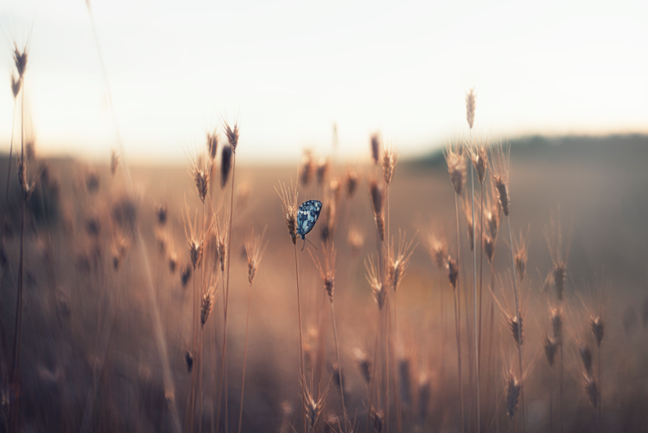 MAPAS CONCEPTUALES: ejemplos de material didáctico
EL ÁRBOL DEL CONOCIMIENTO
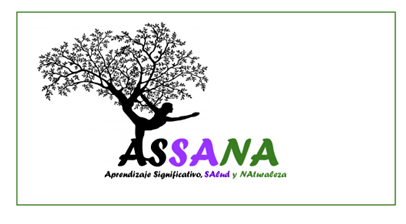 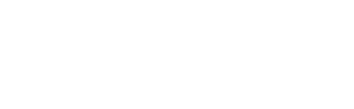 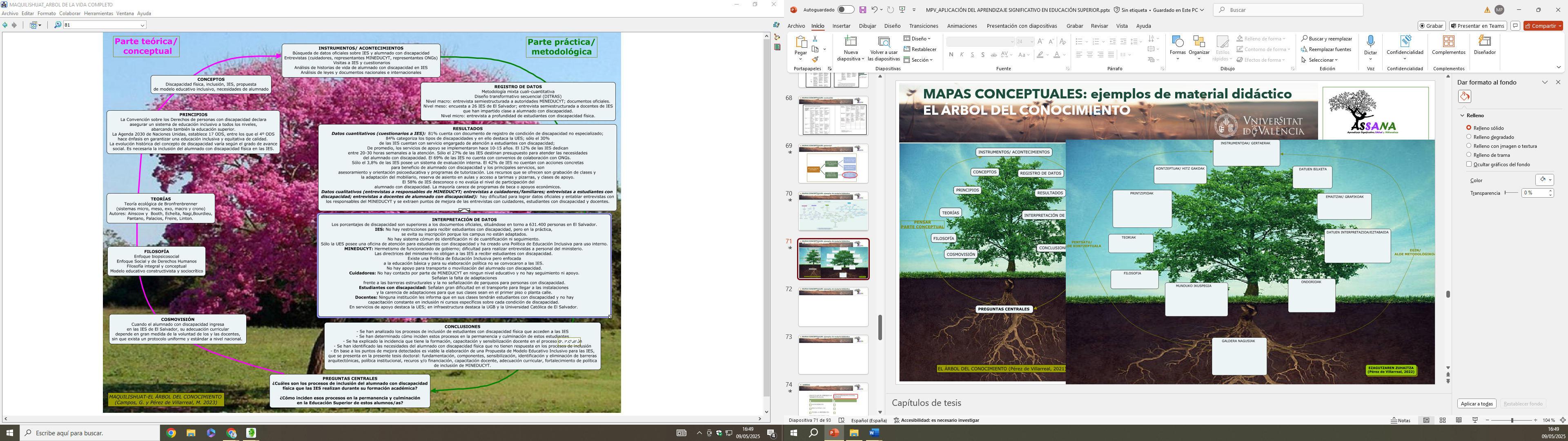 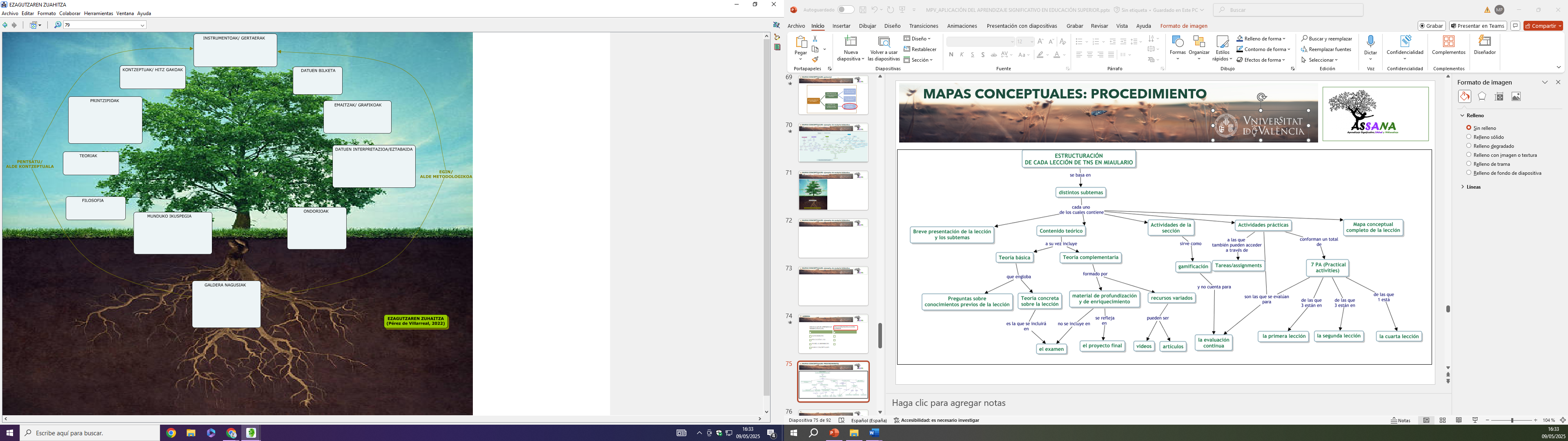 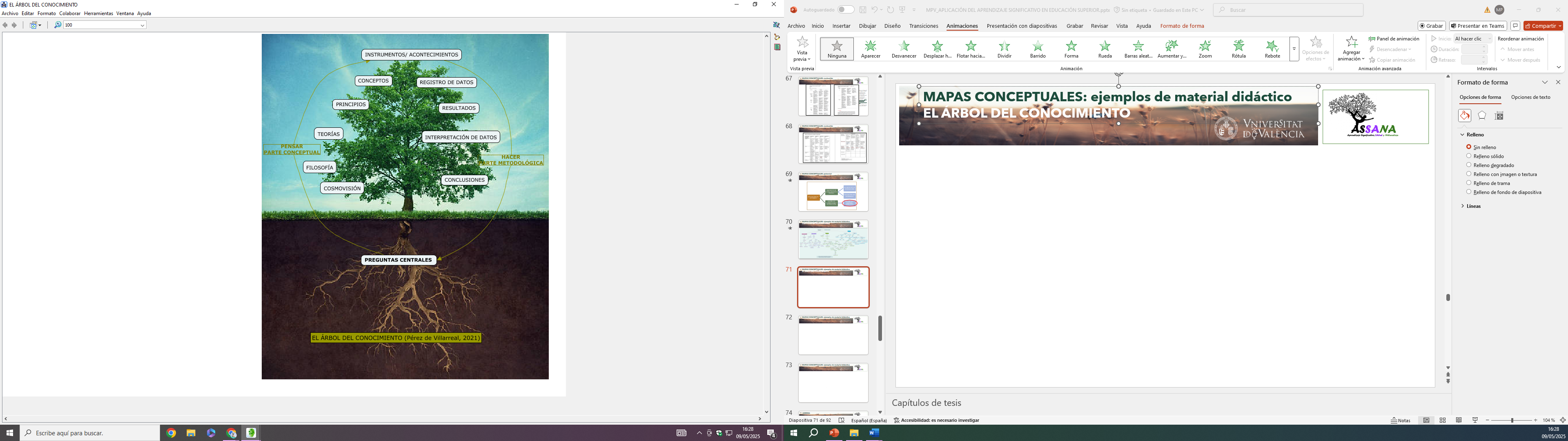 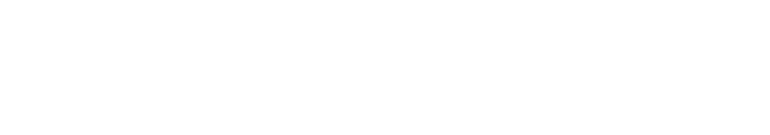 [Speaker Notes: Capítulos de tesis]
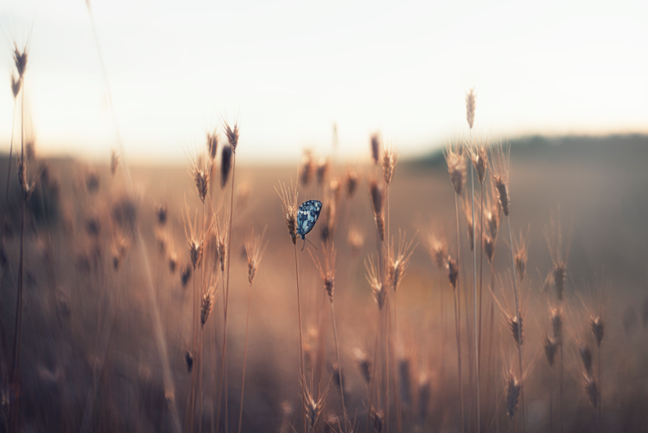 MAPAS CONCEPTUALES: ejemplos de material didáctico
MÓDULO INSTRUCCIONAL
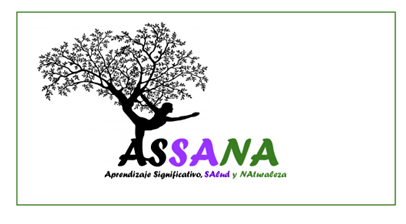 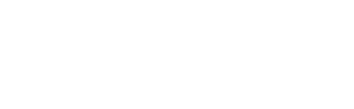 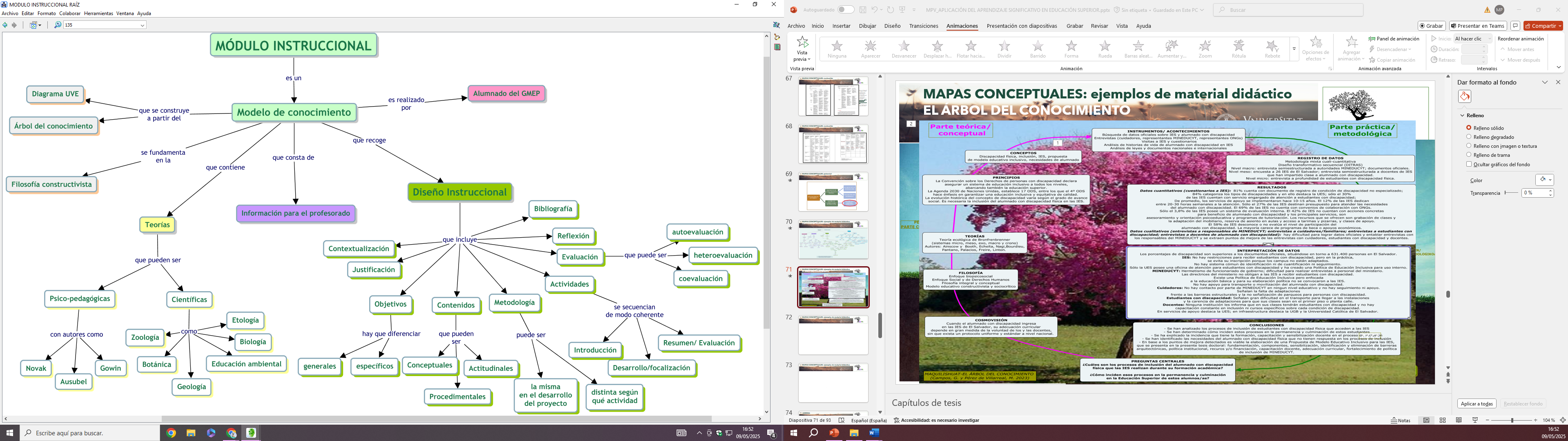 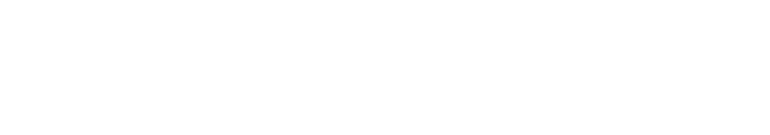 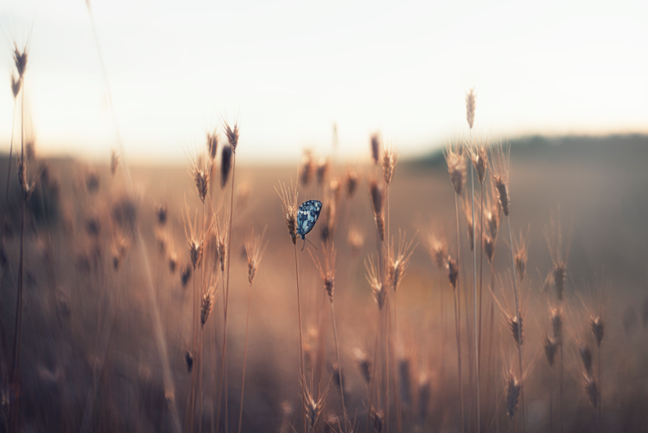 MAPAS CONCEPTUALES: ejemplos de material didáctico
ESTRUCTURACIÓN DE TEMARIO DE ASIGNATURA
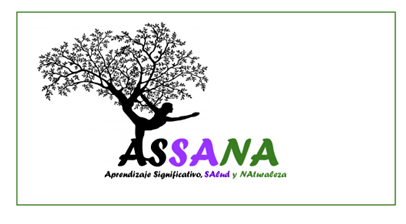 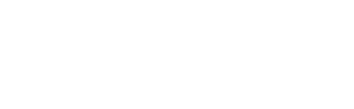 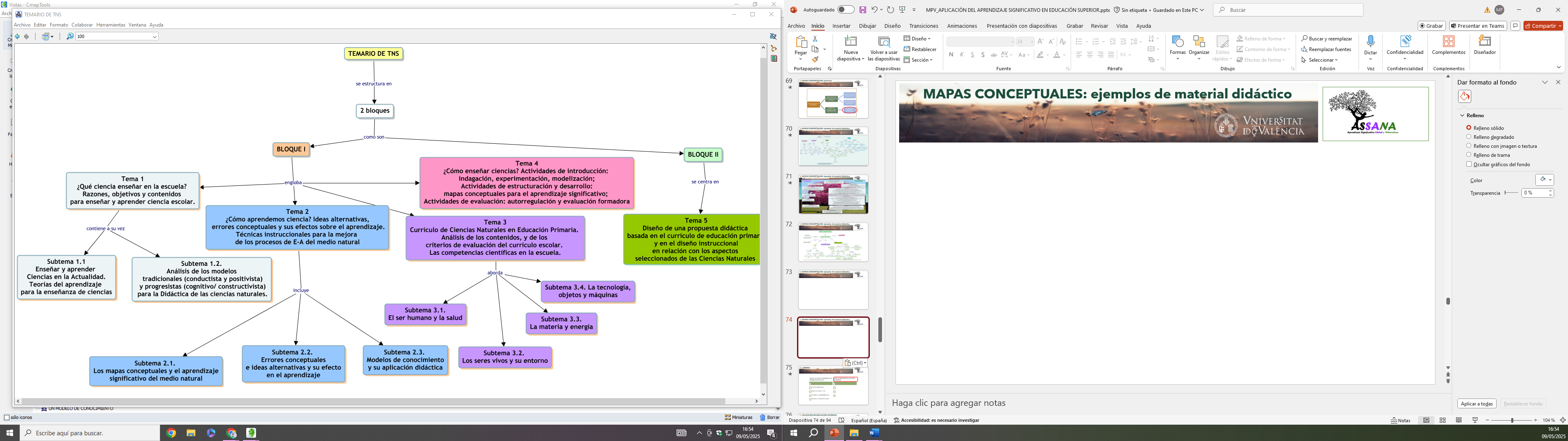 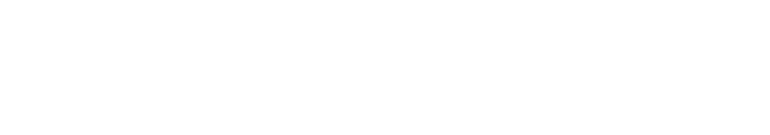 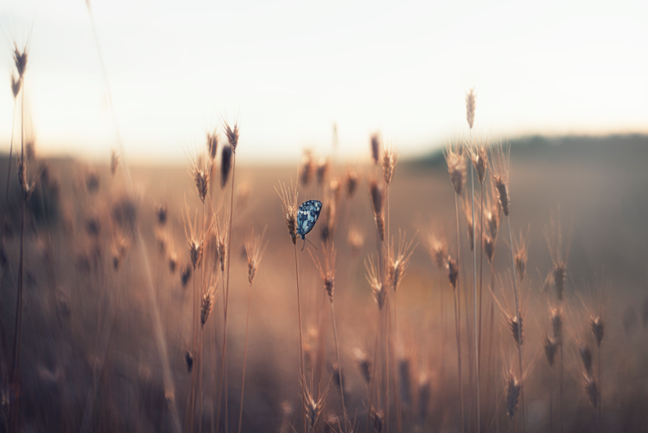 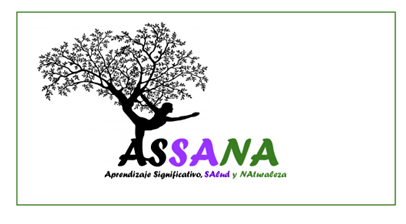 MODELADO DE CONOCIMIENTO: proyecto cultural
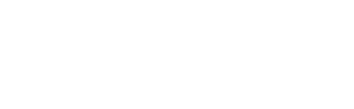 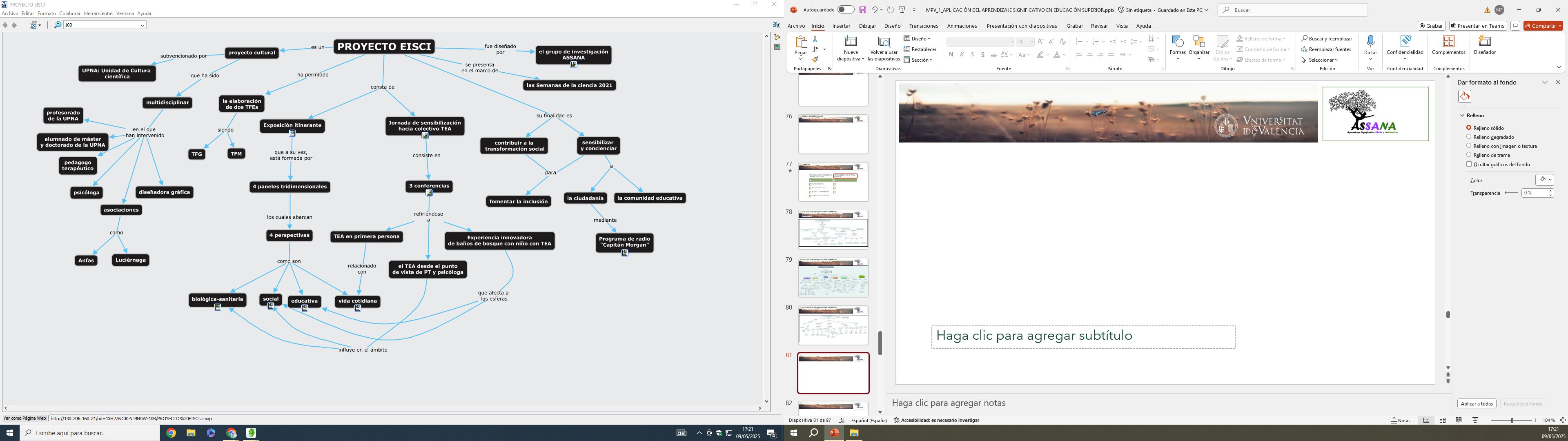 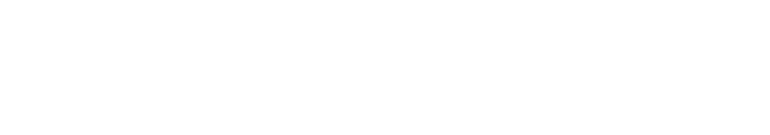 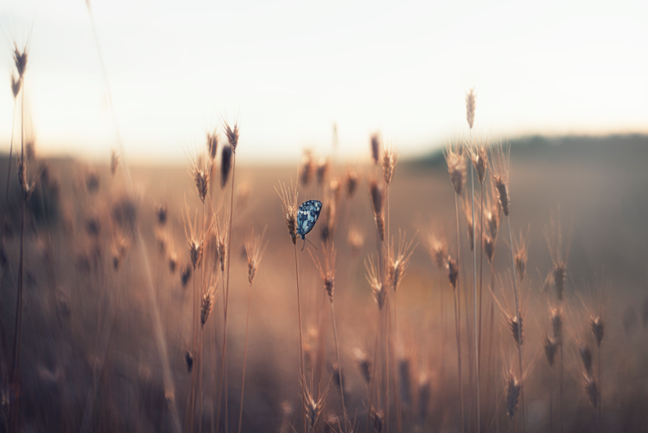 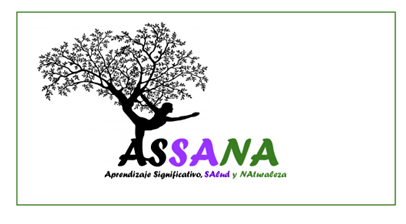 MODELADO DE CONOCIMIENTO
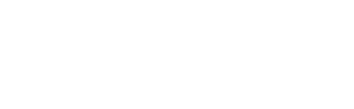 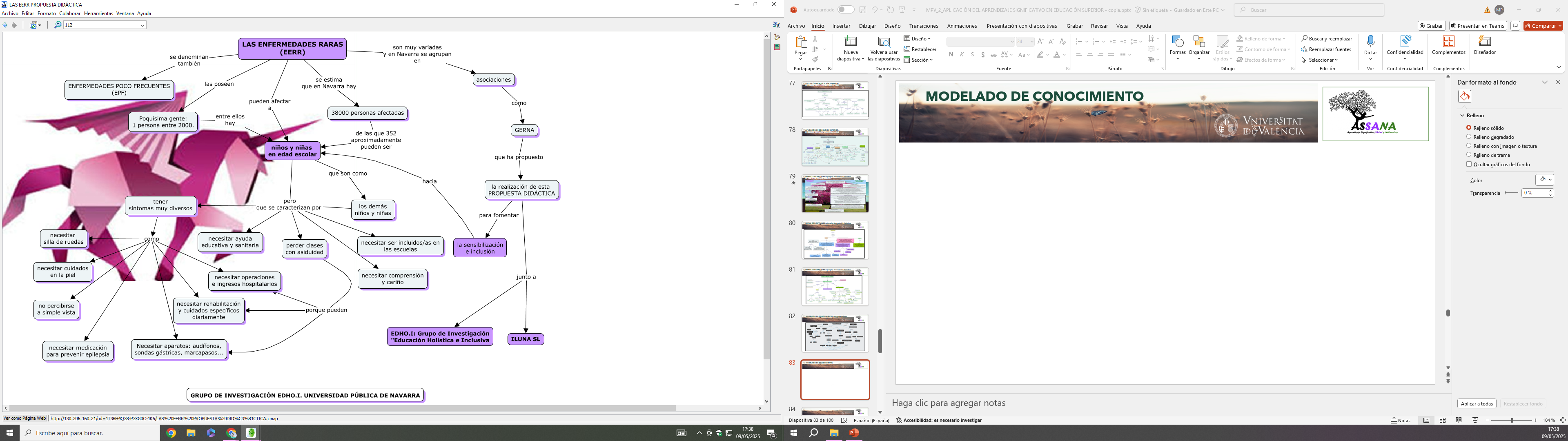 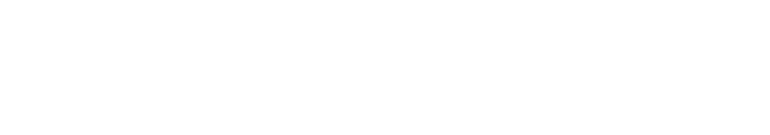 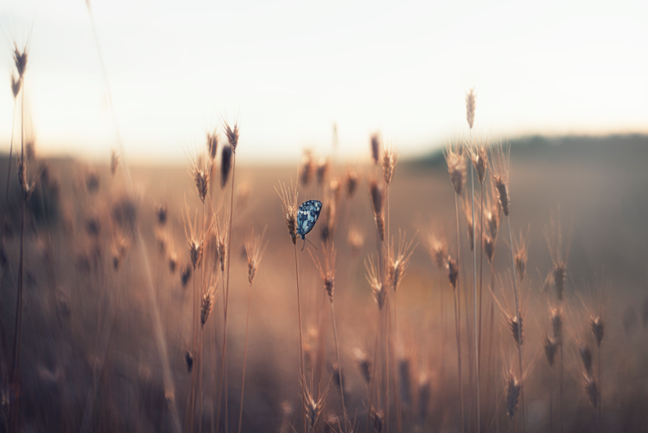 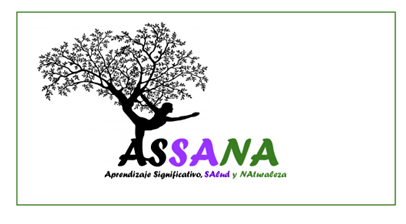 MODELADO DE CONOCIMIENTO
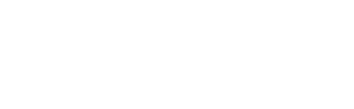 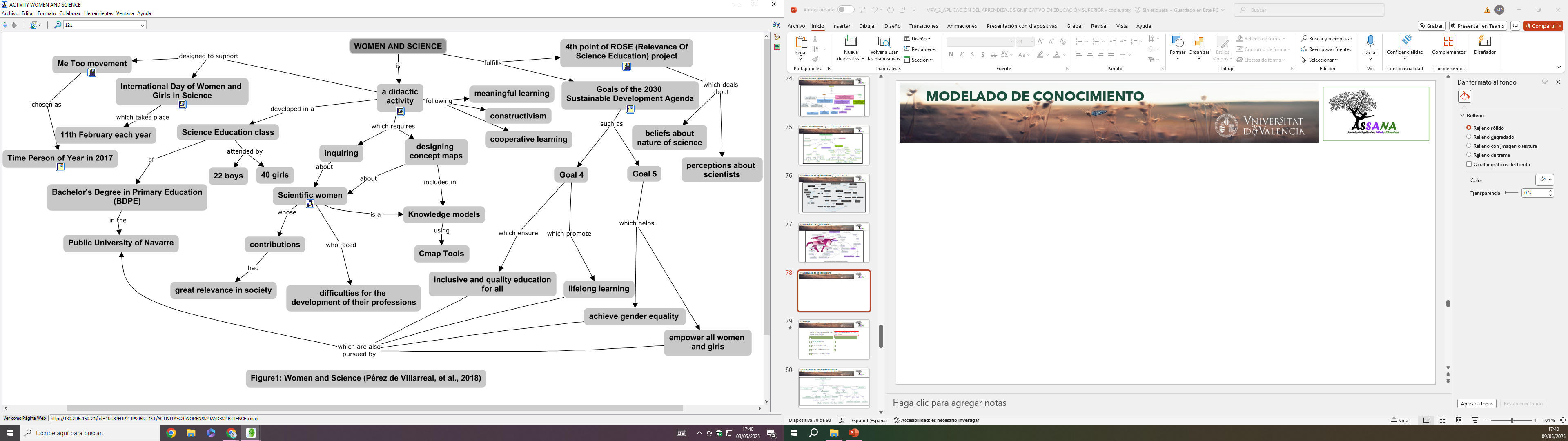 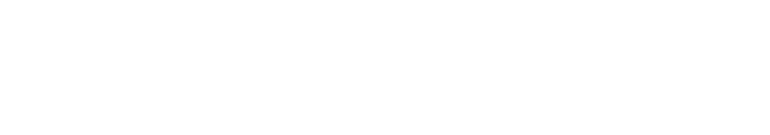 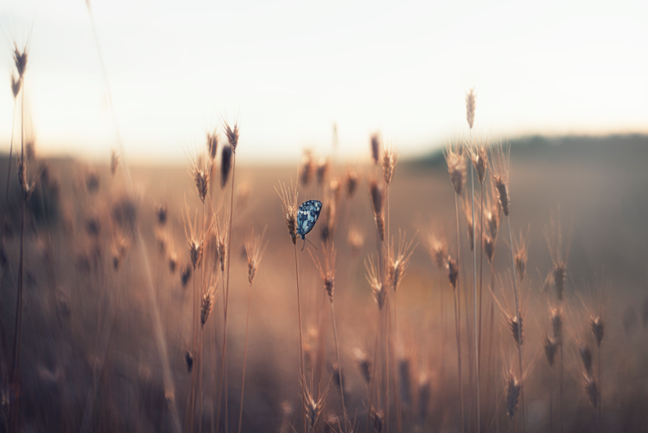 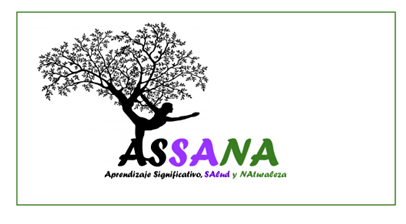 MODELADO DE CONOCIMIENTO
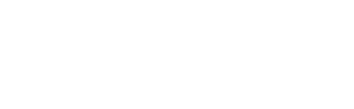 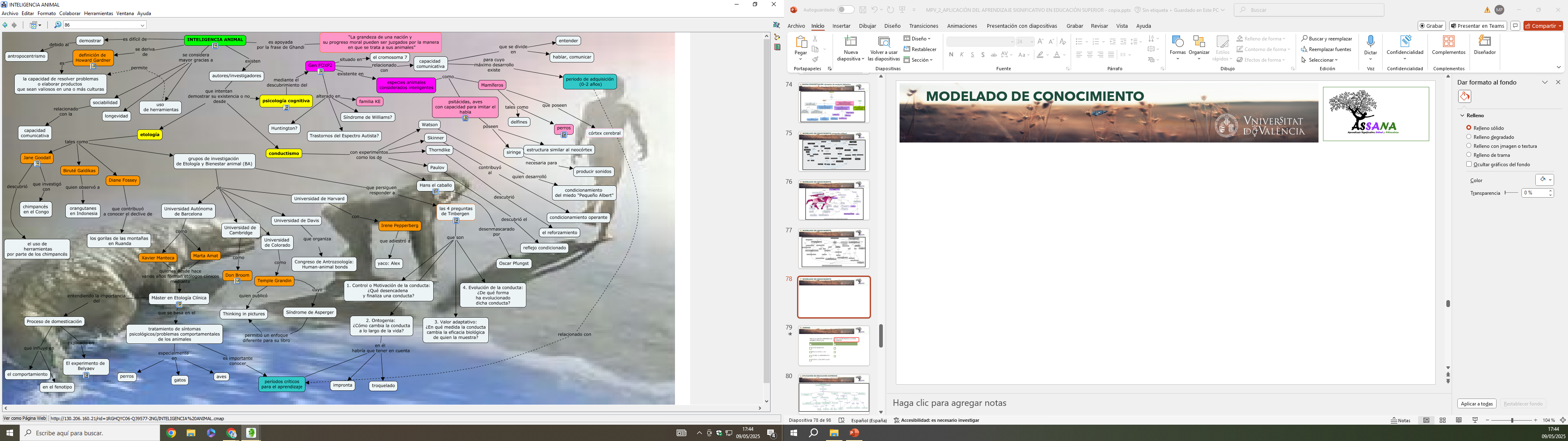 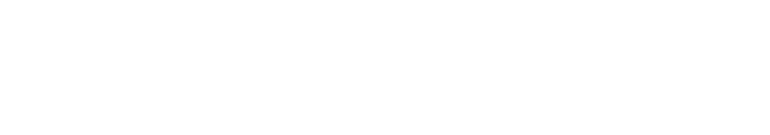 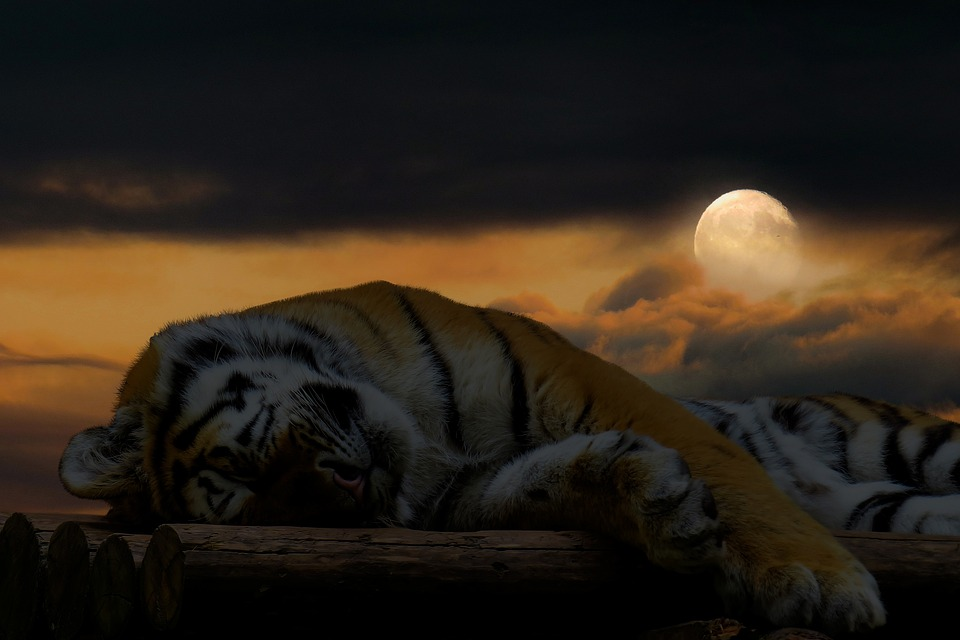 análisis del mercado actual
Hemos identificado tendencias clave importantes que requieren nuestra atención.
Los datos revelan un aumento constante de la demanda de productos sostenibles por parte de los consumidores, lo que supone una oportunidad para nuestras ofertas ecológicas.
Nuestros competidores se centran ahora en estrategias de marketing digital, lo que sugiere un cambio en el comportamiento de los consumidores.
Comprender estas dinámicas matizadas nos permite adaptarnos y capitalizar las preferencias de los mercados emergentes.
DESCANSO